Modul [5]: [Kulturunternehmer - Digitale Kompetenzen]
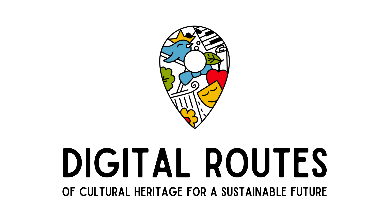 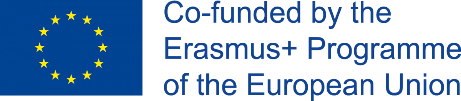 Konsortium
Das Konsortium besteht aus sieben Organisationen aus sechs Ländern, von denen jede ihre eigene Erfahrung und ihr eigenes Fachgebiet hat. Ihr Ziel ist es, die Menschen zu motivieren, aktive Bürgerinnen und Bürger ihrer Gemeinden zu werden und sich in einem größeren Kontext zu engagieren.
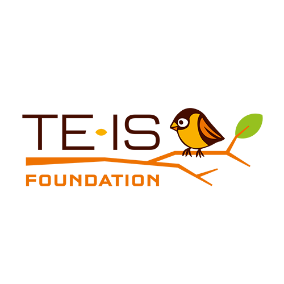 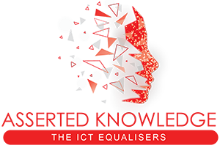 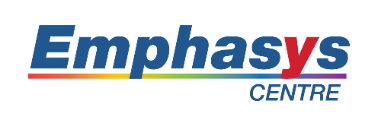 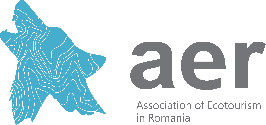 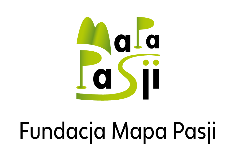 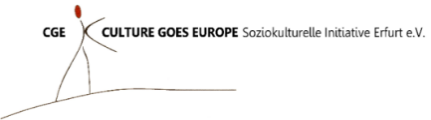 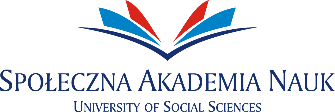 Zypern
Rumänien
Griechenland
Koordinatorin - Polen
Ungarn
Polen
Deutschland
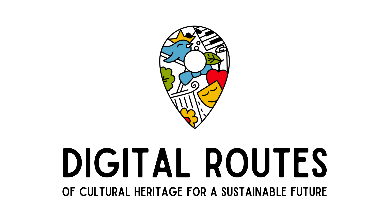 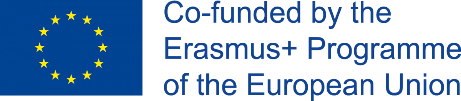 Einführung
Modulbeschreibung - Digitale Kompetenzen
Verwaltung von Online-Informationen
Umgang mit Fragen des Datenschutzes
Digitale Tools - Zur Erstellung von Inhalten
Schlussfolgerung & Modul-Szenario
01
02
03
04
05
06
Das Projekt DIGITALROUTES@CULTURE (Ziele und Aufgaben)
Kurze Beschreibung des Moduls und der Themen
Wie man Online-Informationen bewertet und nutzt
Wie man sich sicher in der digitalen Welt bewegt
Wie man relevante und ethische Inhalte erstellt
Fazit & Modul-Szenario für die Open Badges
Inhaltsübersicht
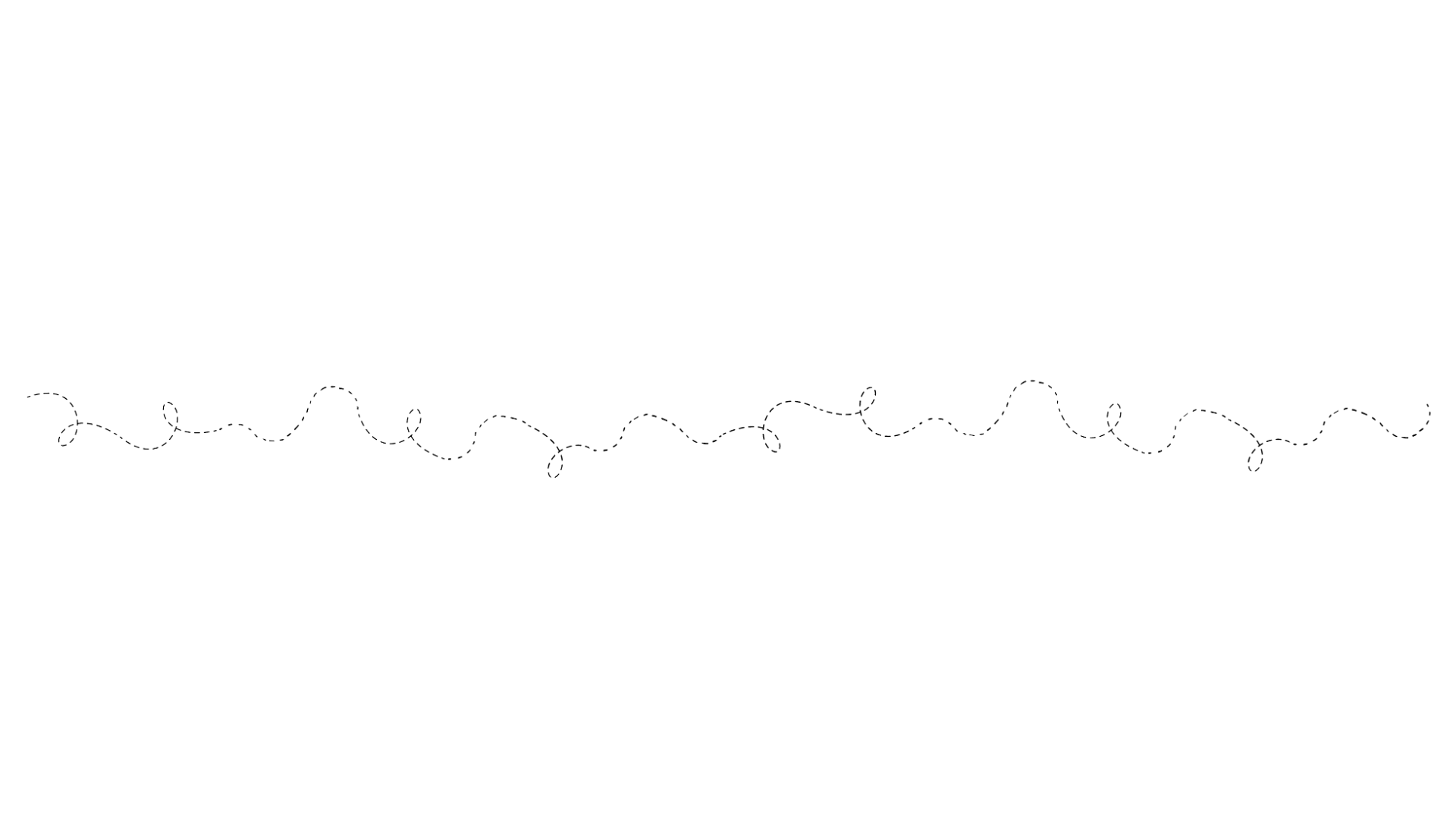 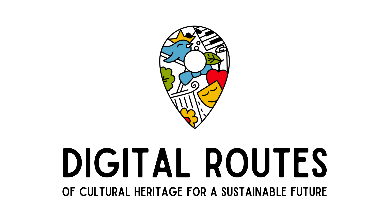 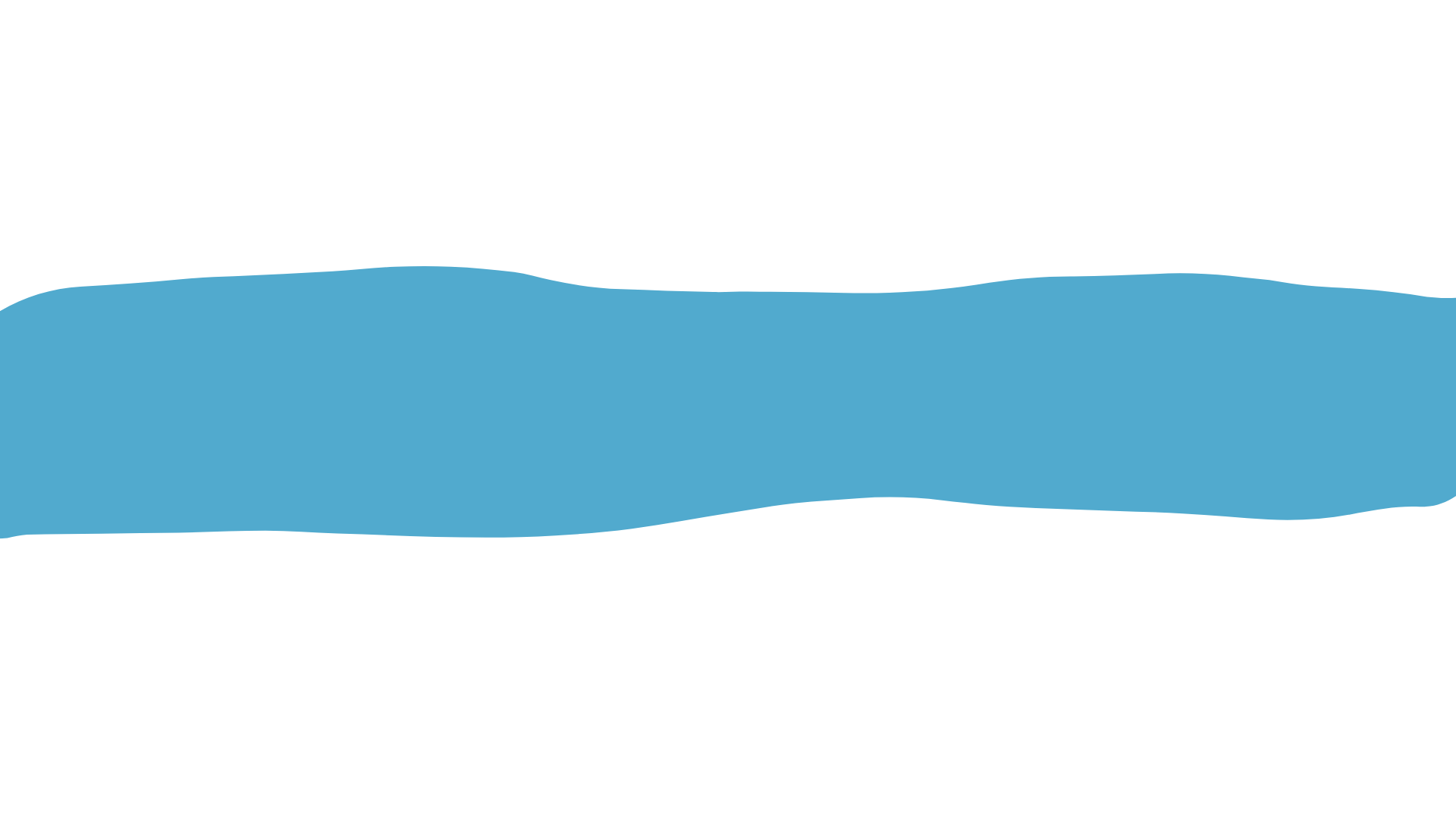 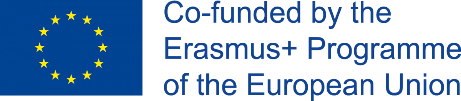 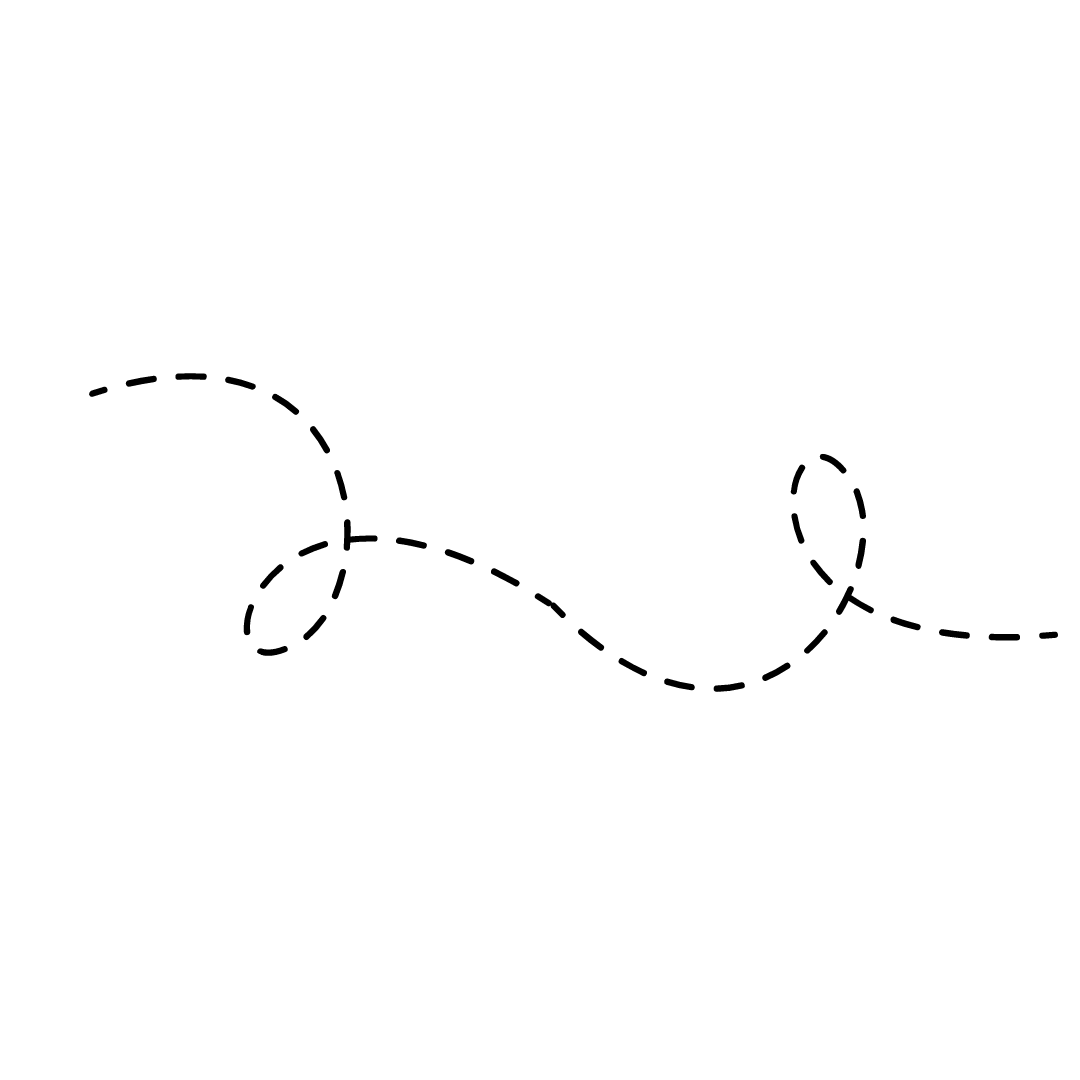 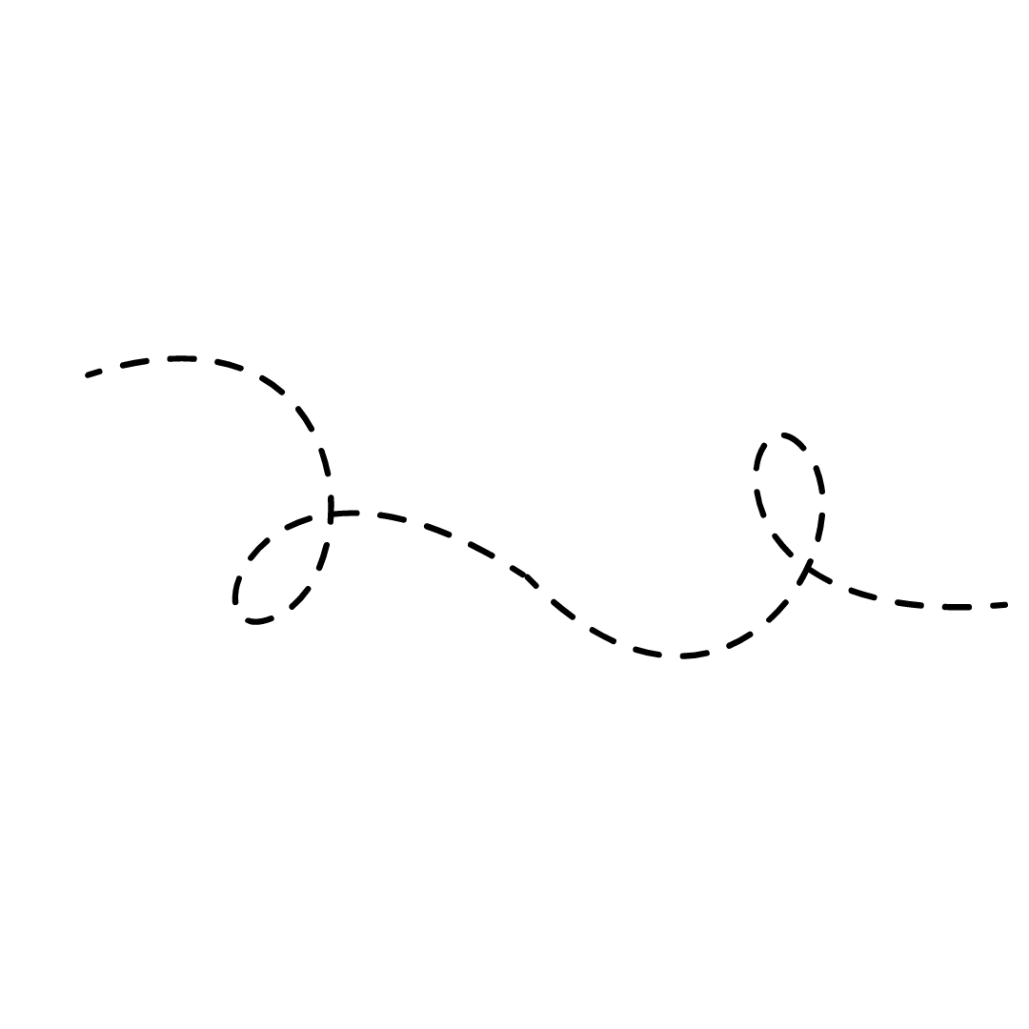 Einführung
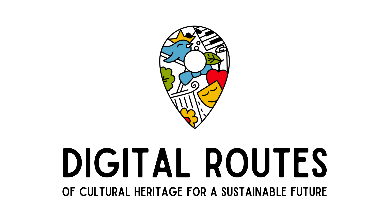 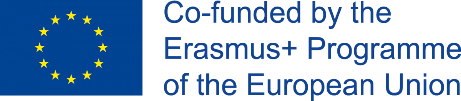 Kulturelles Erbe
You can simply impress your audience and add a unique zing and appeal to your Presentations. Easy to change colors, photos and Text. Get a modern PowerPoint  Presentation that is beautifully designed. You can simply impress your audience and add a unique zing and appeal to your Presentations.
"Wir sollten nicht bereit sein, die Erinnerung auszulöschen, denn nur wenn wir uns mit der Vergangenheit auseinandersetzen, können wir uns möglicherweise zu etwas Besserem in der Zukunft entwickeln."

Aemilia Papaphilippou, bildende Künstlerin aus Athen, Griechenland
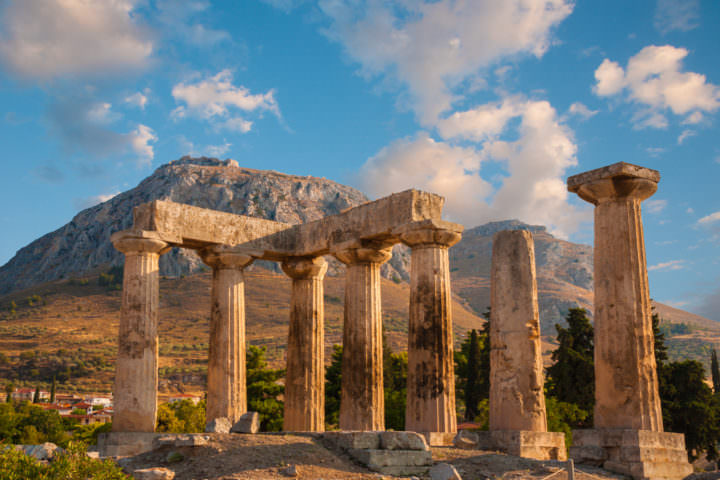 "Eine konzertierte Aktion zur Bewahrung unseres Erbes ist ein wichtiges Bindeglied zu unserem kulturellen, erzieherischen, ästhetischen, inspirierenden und wirtschaftlichen Erbe - all die Dinge, die uns buchstäblich zu dem machen, was wir sind.

Steve Berry, Romanautor, USA
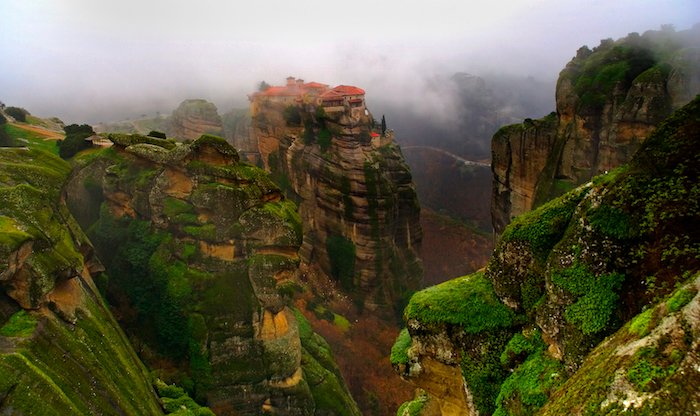 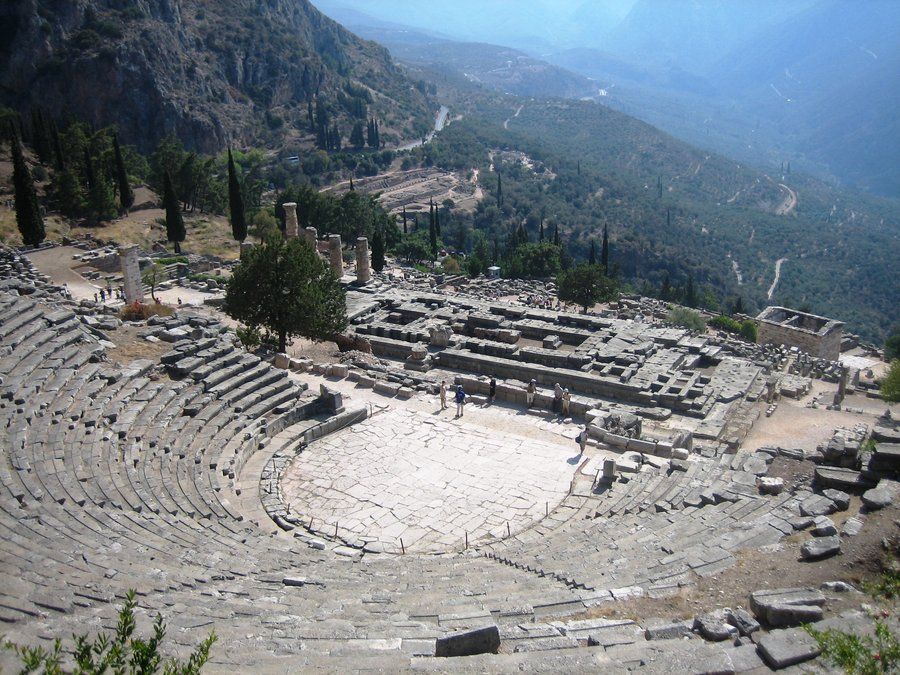 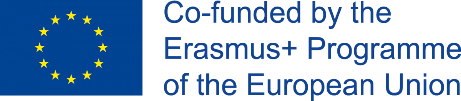 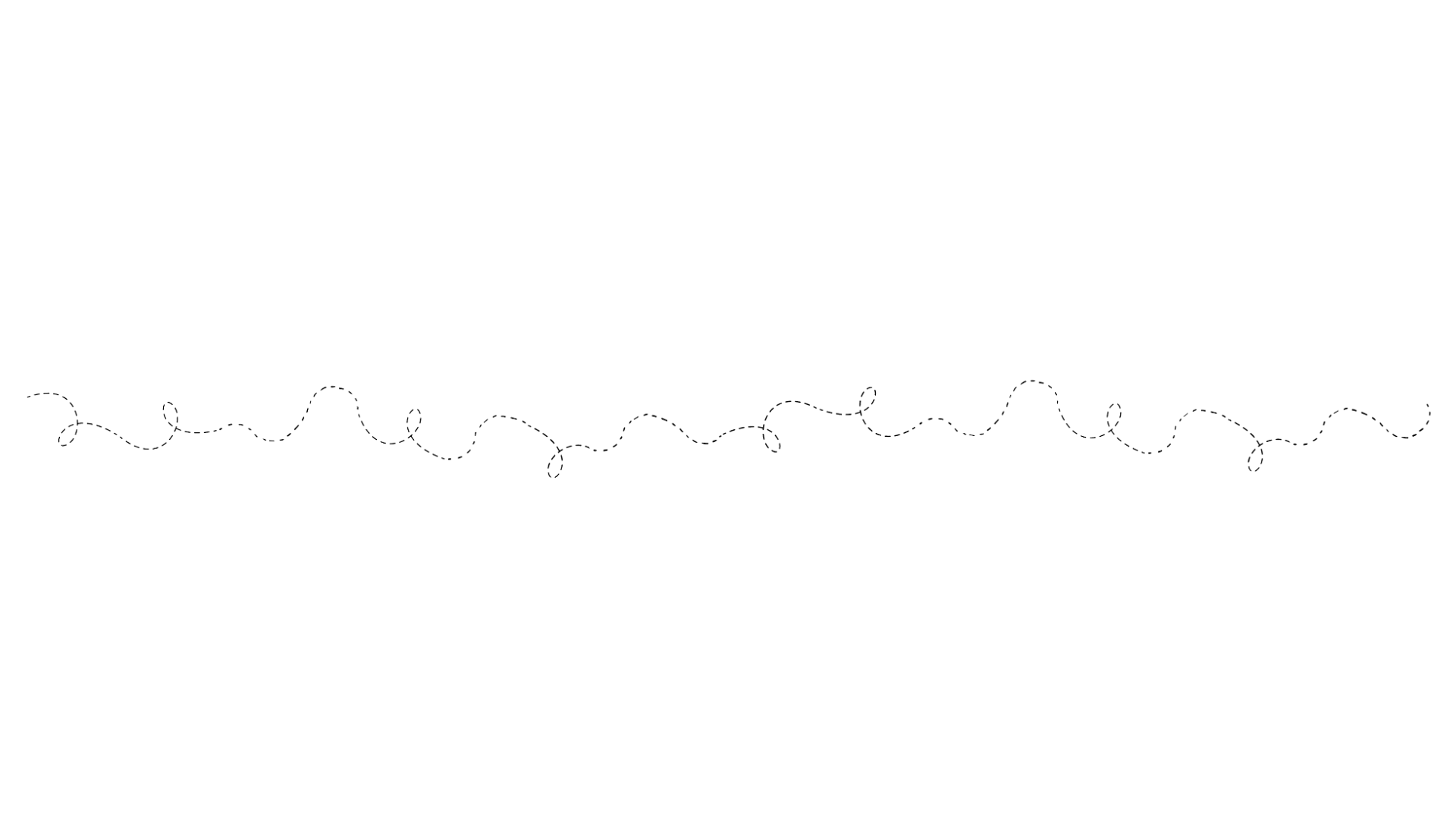 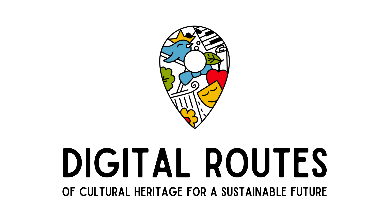 Das kulturelle Erbe spielt heutzutage eine wichtige Rolle für das gesamte europäische BIP.

Laut der Eurostat-Kulturstatistik 2020 werden 2019 in der EU 7,4 Millionen Arbeitsplätze durch kulturelle Tätigkeiten abgedeckt sein. Die neue europäische Kulturagenda von 2018 unterstreicht darüber hinaus die Bedeutung der Förderung kulturbasierter Kreativität in den Bereichen Bildung und Innovation sowie für Beschäftigung und Wachstum und nutzt die Kraft der Kultur und der kulturellen
Vielfalt, um den sozialen Zusammenhalt und das Wohlergehen zu gewährleisten.

32 % der Erwerbstätigen im Kulturbereich waren im Jahr 2019 selbständig (Eurostat, 2020).
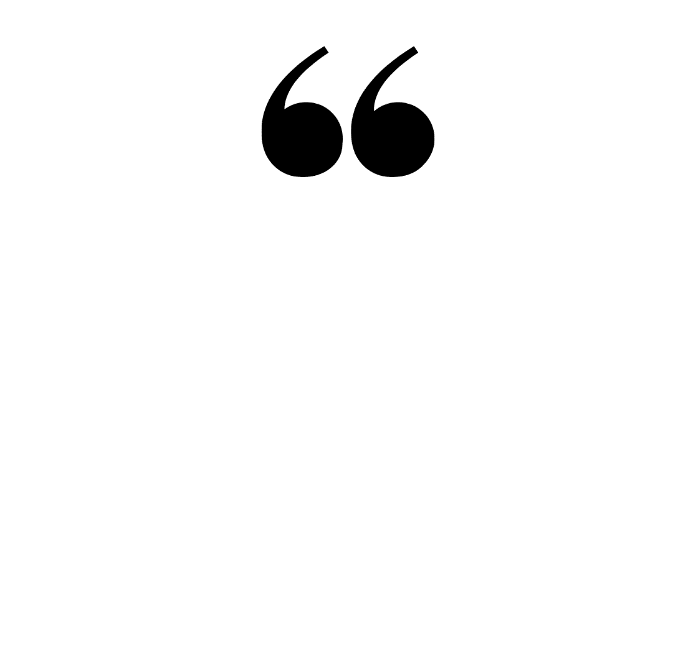 Ein Mensch ohne das Wissen um seine Geschichte, Herkunft und Kultur ist wie ein Baum ohne Wurzeln" (Marcus Garvey)
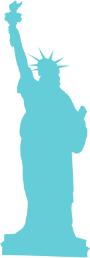 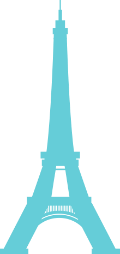 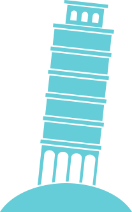 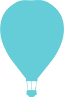 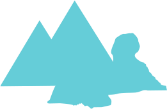 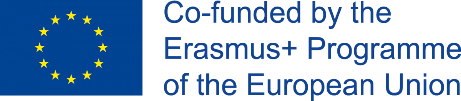 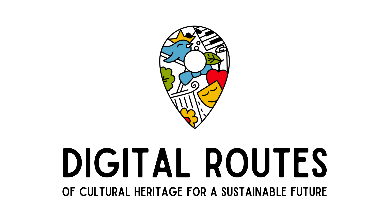 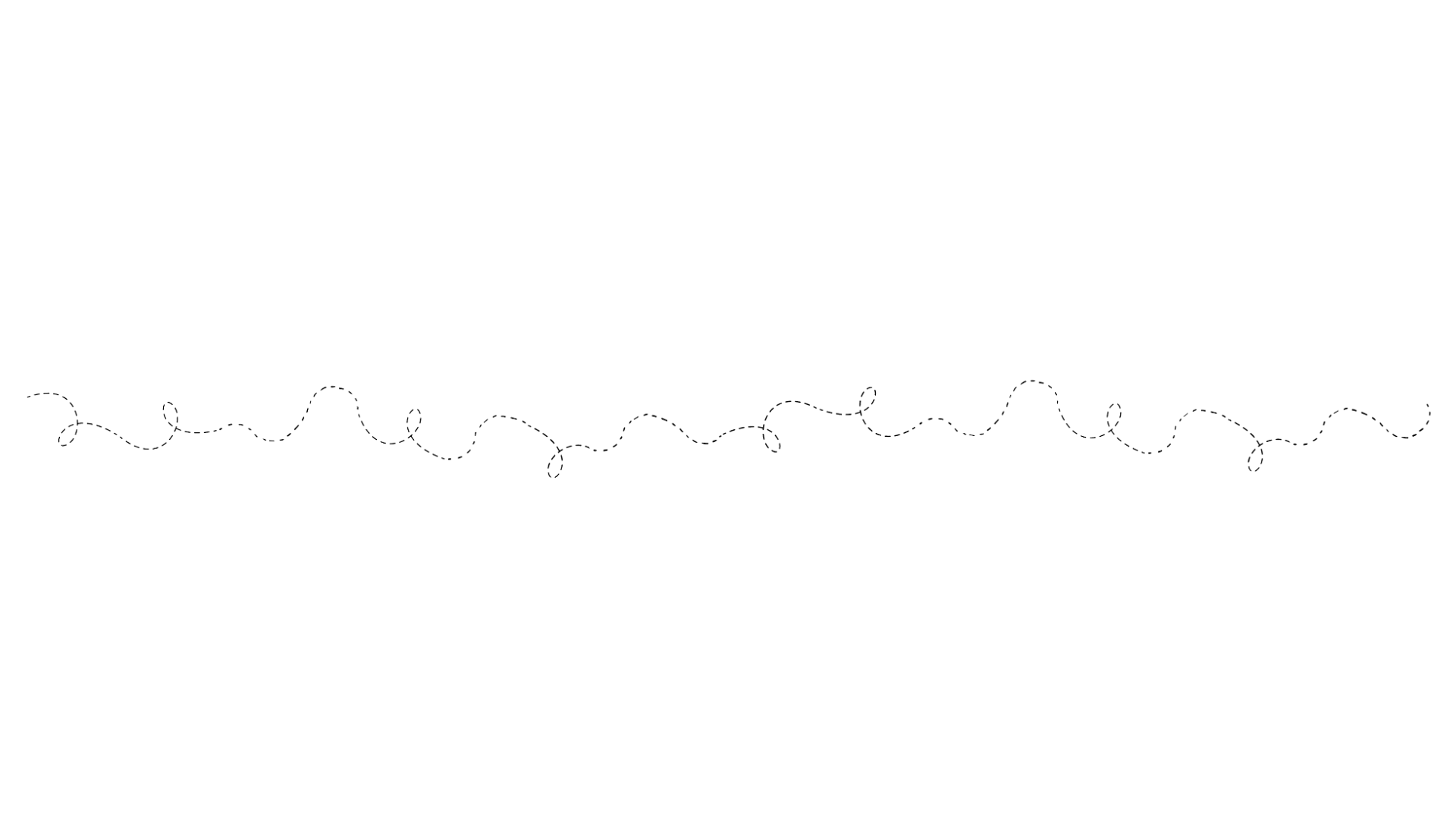 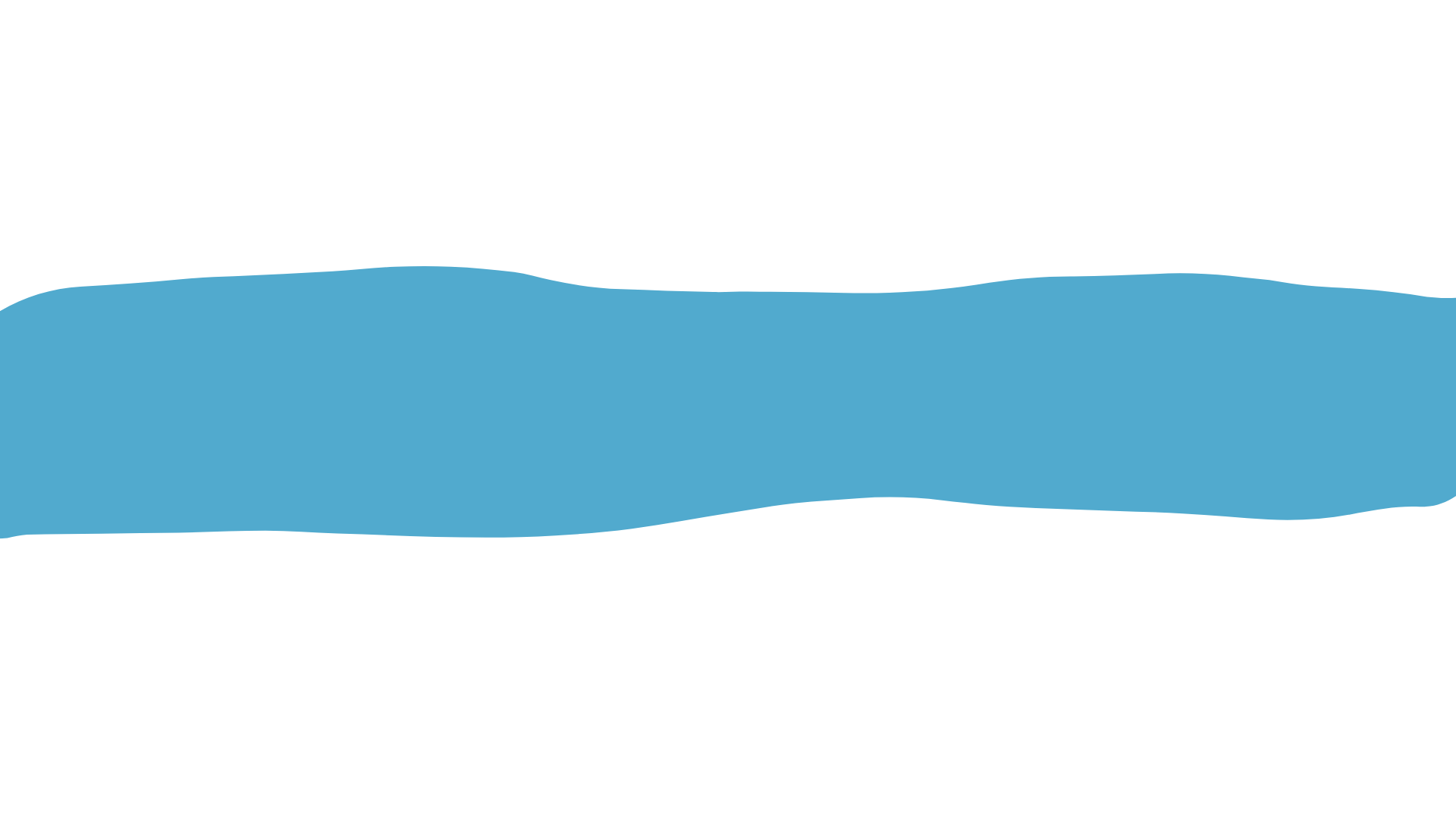 Ziele und Aufgaben
#1
#3
#4
#2
Junge Menschen sollen ermutigt werden, sich beruflich im Kulturbereich zu engagieren, und sie sollen mit den notwendigen sozialunternehmerischen und digitalen Fähigkeiten ausgestattet werden, um neue Beschäftigungsmöglichkeiten im Kulturbereich zu finden.
Auseinandersetzung mit dem Problem der Jugendarbeitslosigkeit und der Verstädterung der Jugend.
Förderung der kulturbasierten Kreativität in den Bereichen Bildung und Innovation sowie Beschäftigung und Wachstum.
Entwicklung eines offenen, dynamischen und interaktiven Webportals und einer mobilen Anwendung, die das kulturelle Erbe mit Hilfe von Augmented-Reality-Funktionen abbilden.
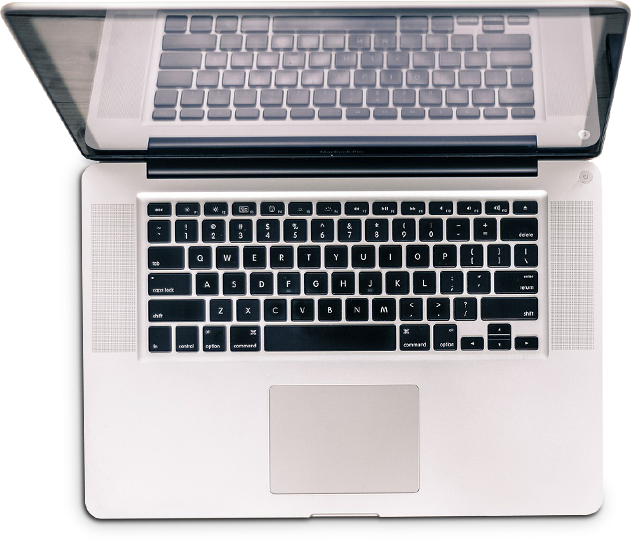 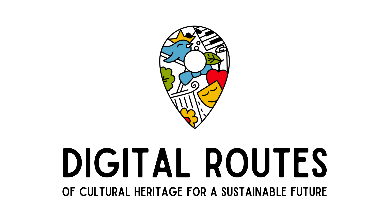 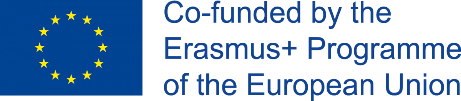 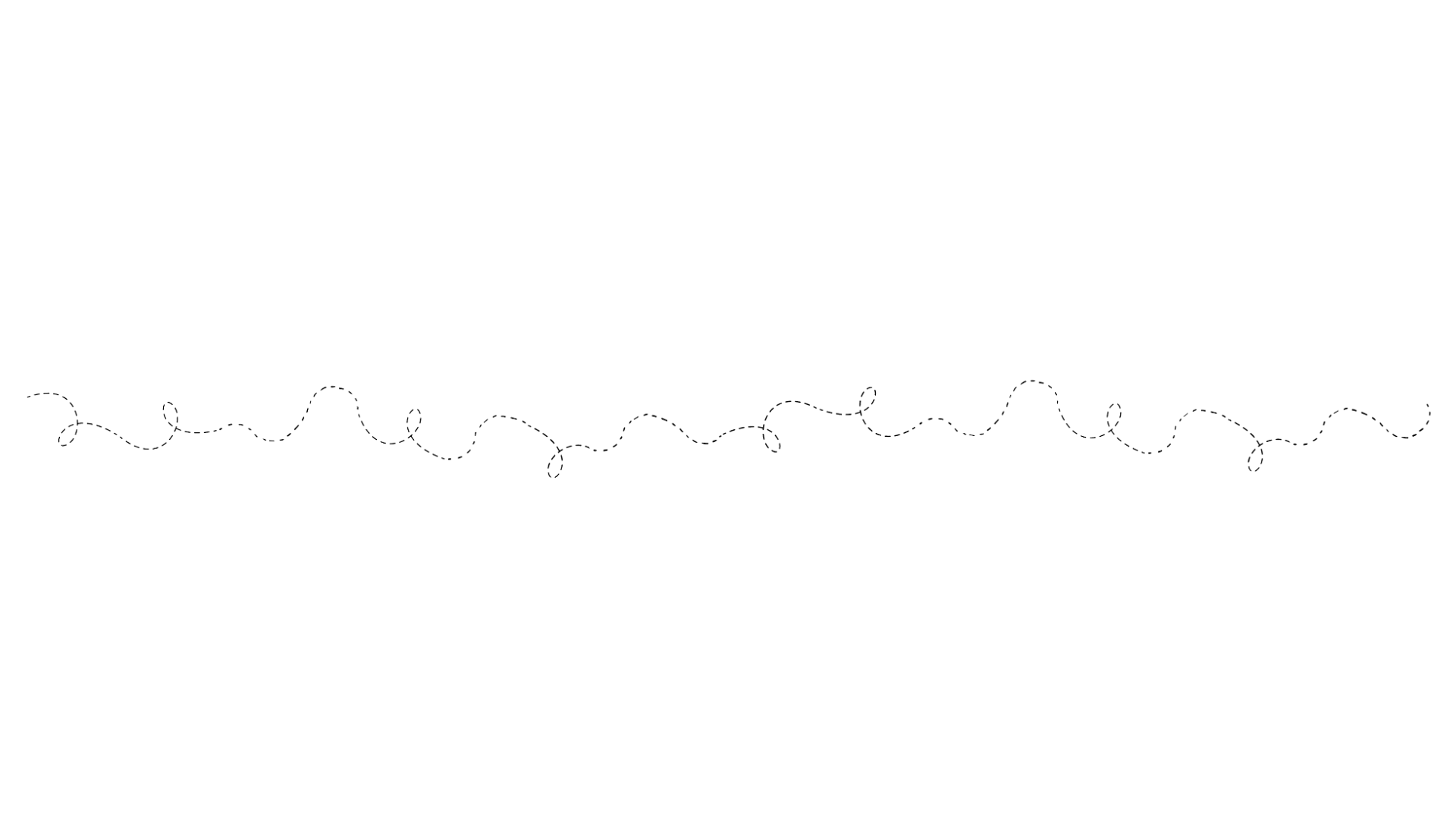 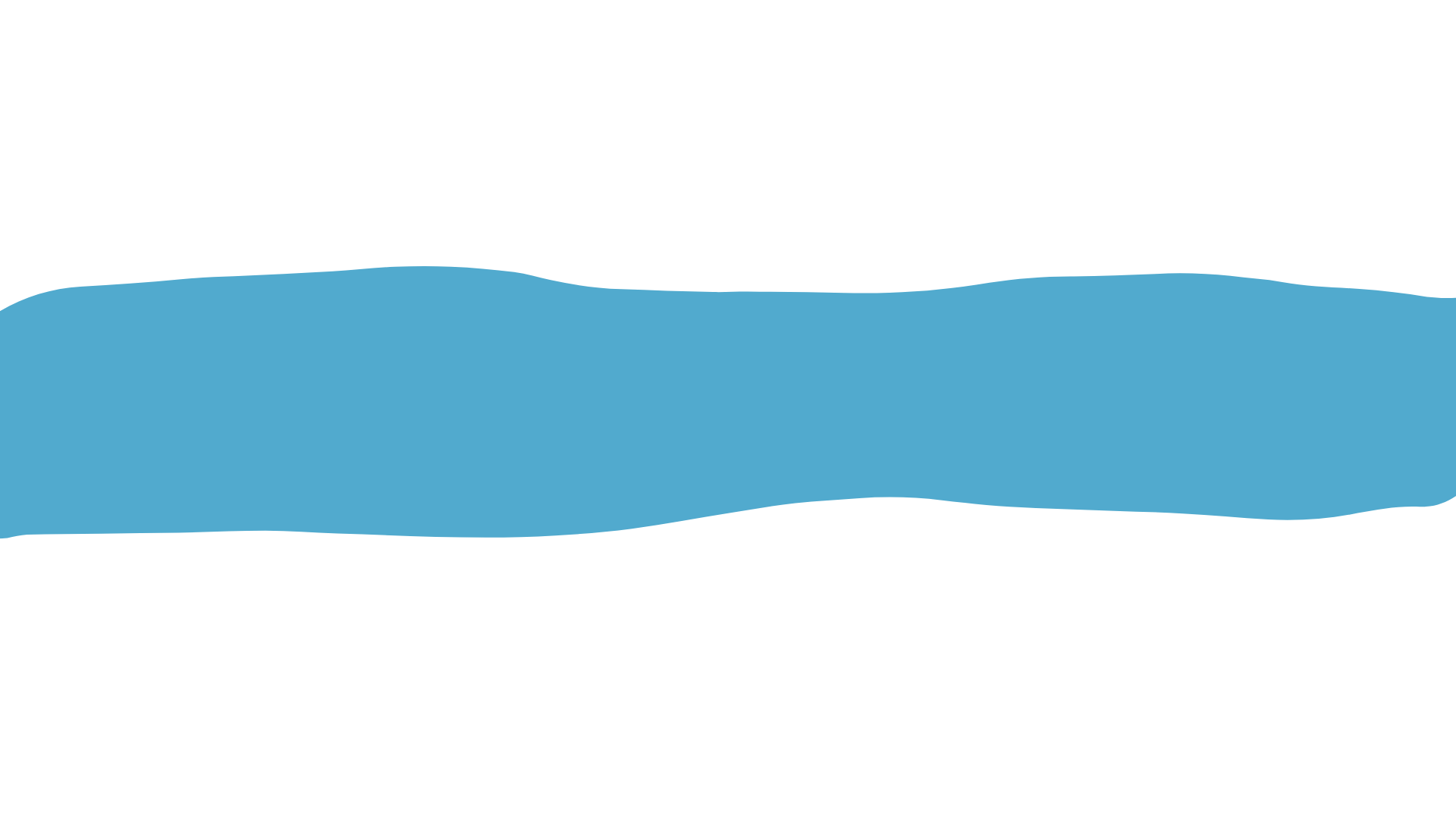 DIGITALROUTES@CULTURE
Lernmodule
Modul 1
Modul 2
Modul 3
Modul 4
Modul 5
Modul 6
Module 7
Einführung - Treffen Sie den Kulturunternehmer
Unternehmer im Kulturtourismus
Kulturunternehmer- Unternehmerische Kompetenzen
Kulturelle Unternehmer - Kommunikations- und Marketingkompetenzen
Kulturunternehmer- Digitale Kompetenzen
Kulturunternehmer - Kreative Kompetenzen
Kulturunternehmer - Zusammenarbeit mit lokalen Gemeinschaften
Lernmodule
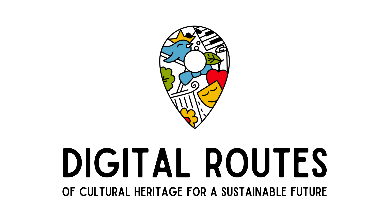 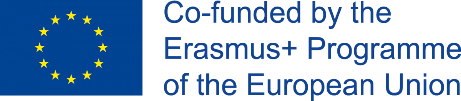 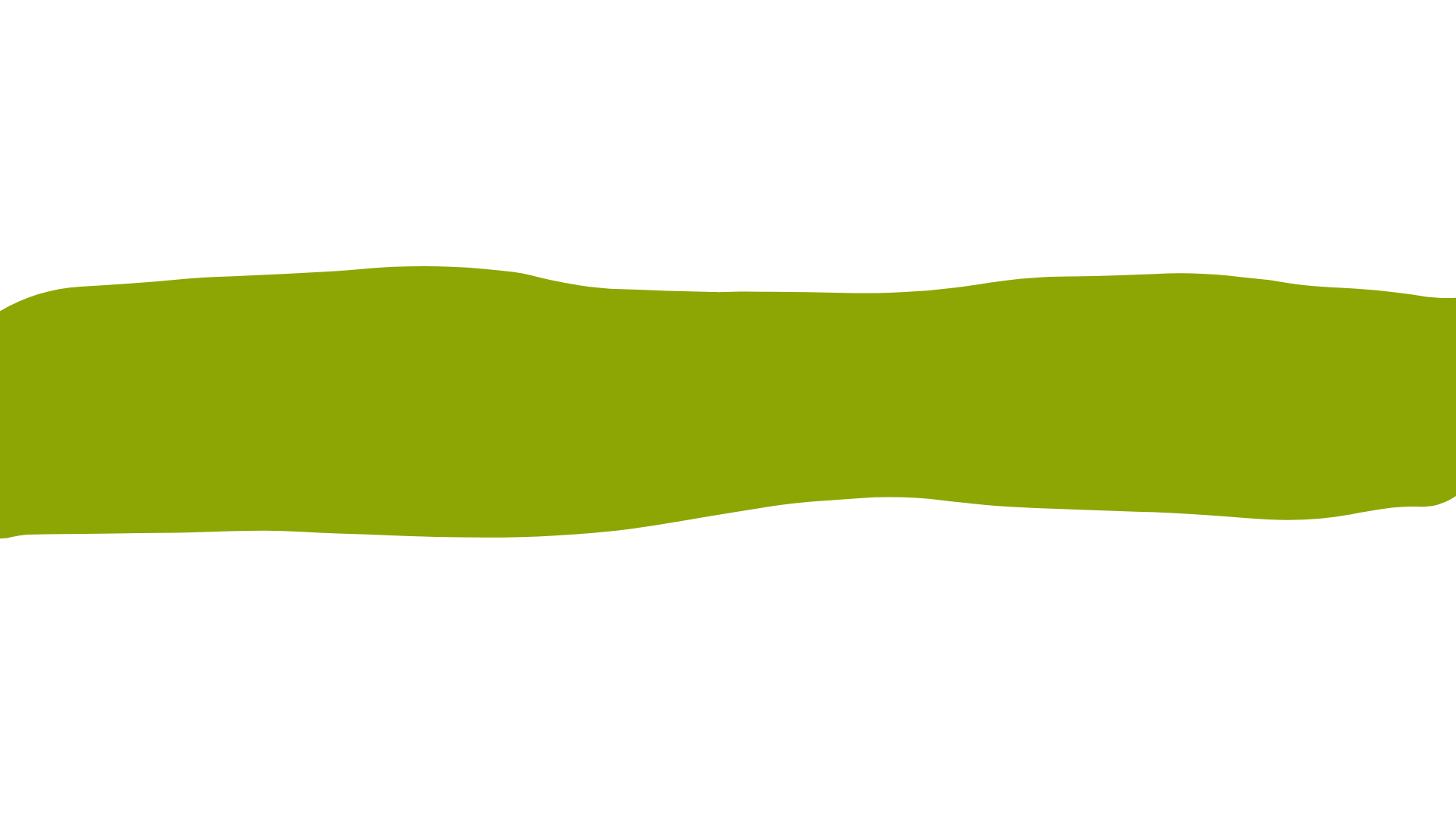 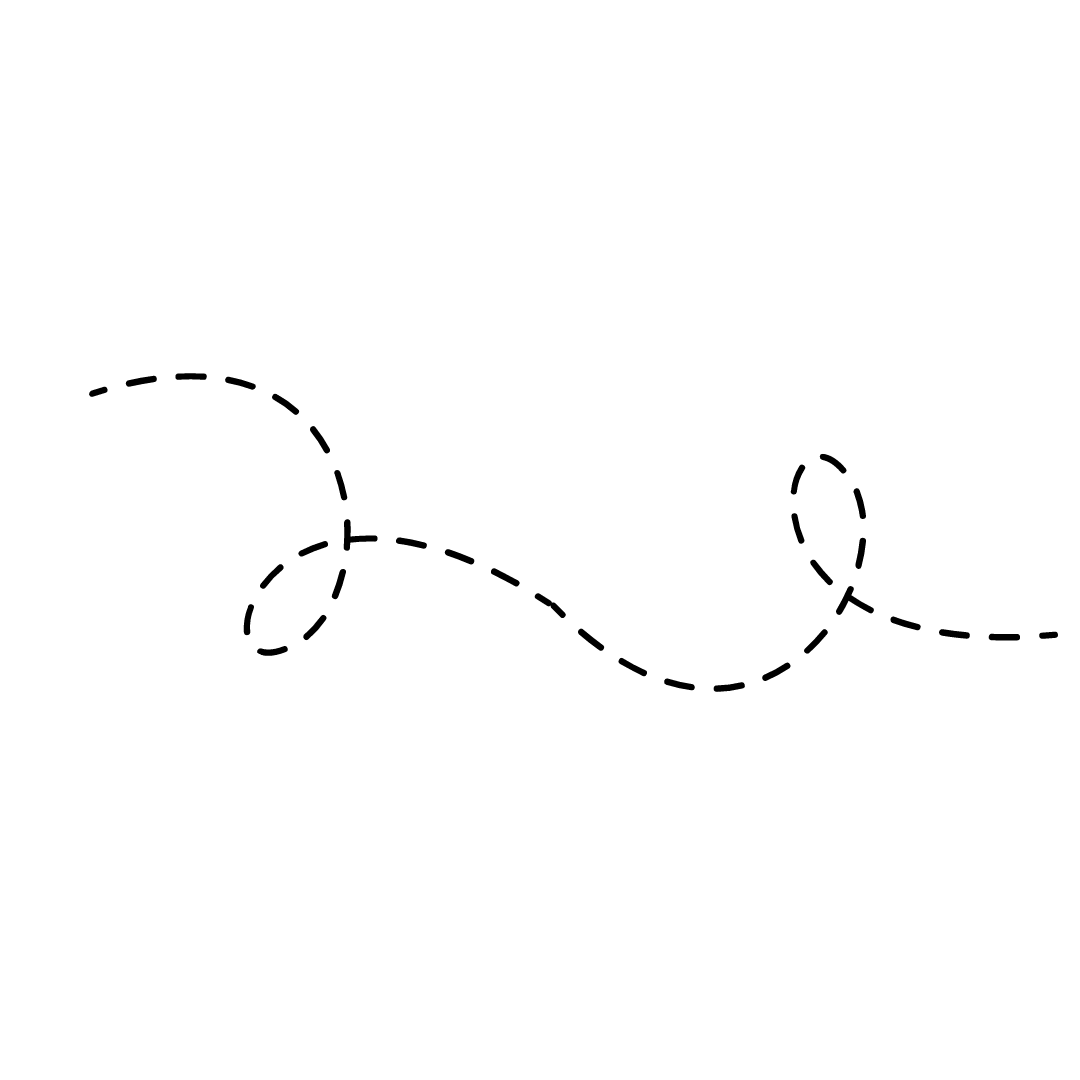 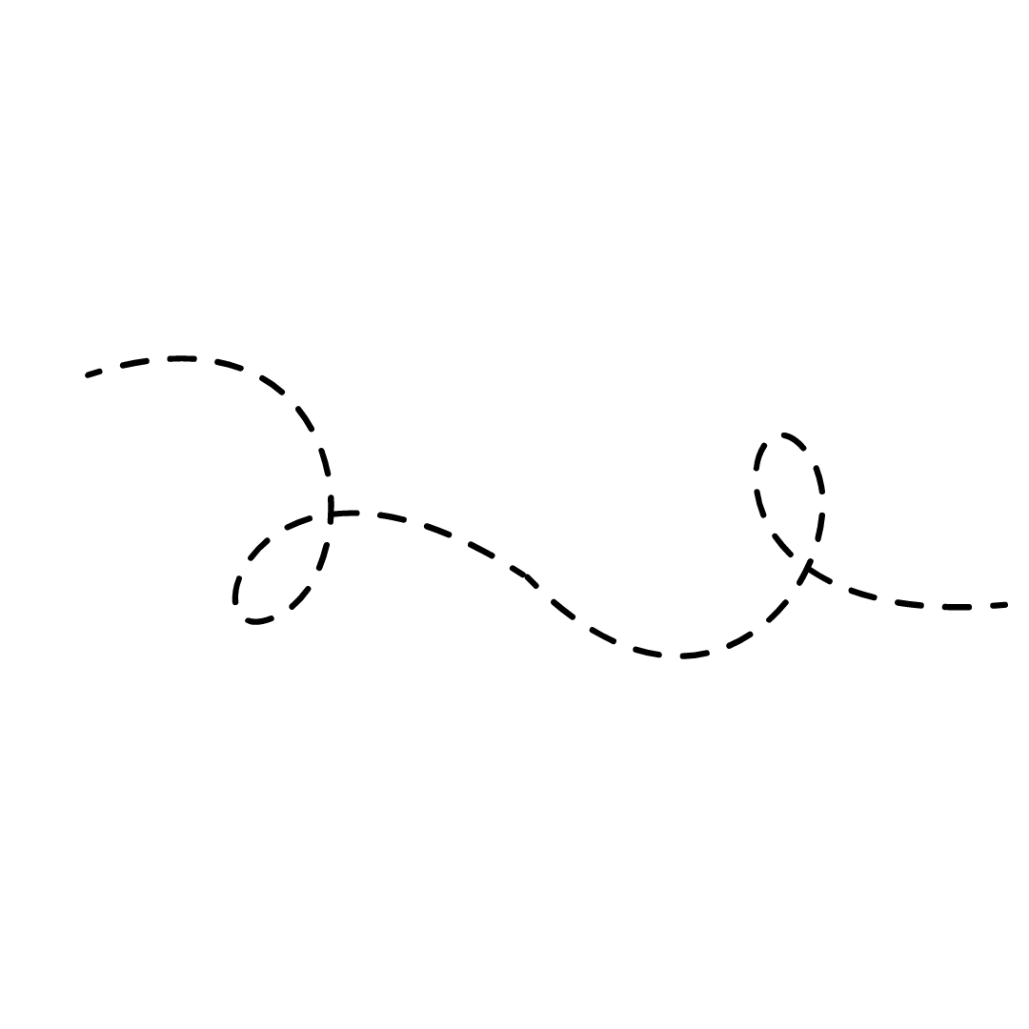 Modul Beschreibung
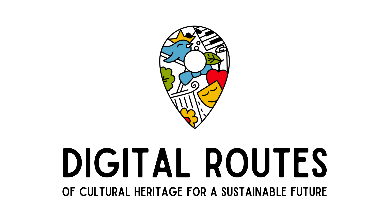 1. ‘Fake News' verbreiten sich in der heutigen Zeit rasant. Der beispiellose technologische Fortschritt bietet zahlreiche Kanäle für den massiven und extrem schnellen Austausch von Informationen. Infolgedessen ist die digitale Kommunikation eine der wichtigsten Quellen für Fehlinformationen weltweit und muss überprüft werden. Digitale Fehlinformation und gezielte Desinformation sind für die Verbreitung von Unwissenheit, Konflikten und Spaltung in der Gesellschaft durch virales falsches und ungenaues Material verantwortlich.
You can simply impress your audience and add a unique zing and appeal to your Reports and Presentations with our Templates. I hope and I believe that this Template will your Time, Money and Reputation. Easy to change colors, photos and text. Get a modern PowerPoint  Presentation that is beautifully designed. You can simply impress your audience and add a unique zing and appeal to your Reports and Presentations with our Templates.
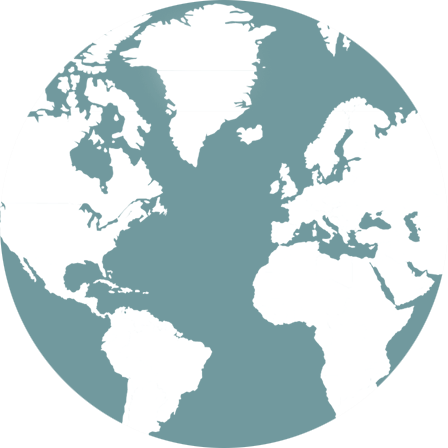 2. Um die Herausforderungen der riesigen Informationsmengen zu bewältigen, die sich schnell und oft unkontrolliert in globalen Netzen verbreiten, sollte jeder Unternehmer digitale Kompetenzen und Informationskompetenz entwickeln. Die zu befolgenden Schritte betreffen insbesondere den verantwortungsvollen und ethischen Umgang mit Online-Informationen und deren Verbreitung, die vorsichtige Erstellung von Inhalten und den Umgang mit Fragen des Datenschutzes, um eine sichere digitale Erfahrung zu gewährleisten.
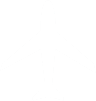 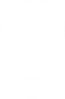 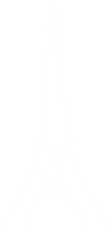 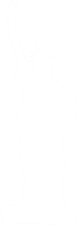 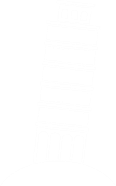 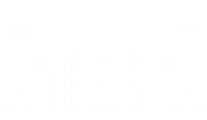 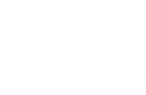 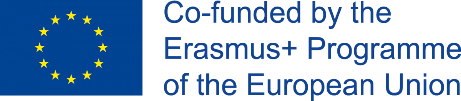 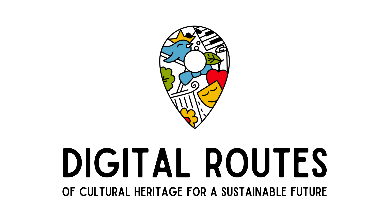 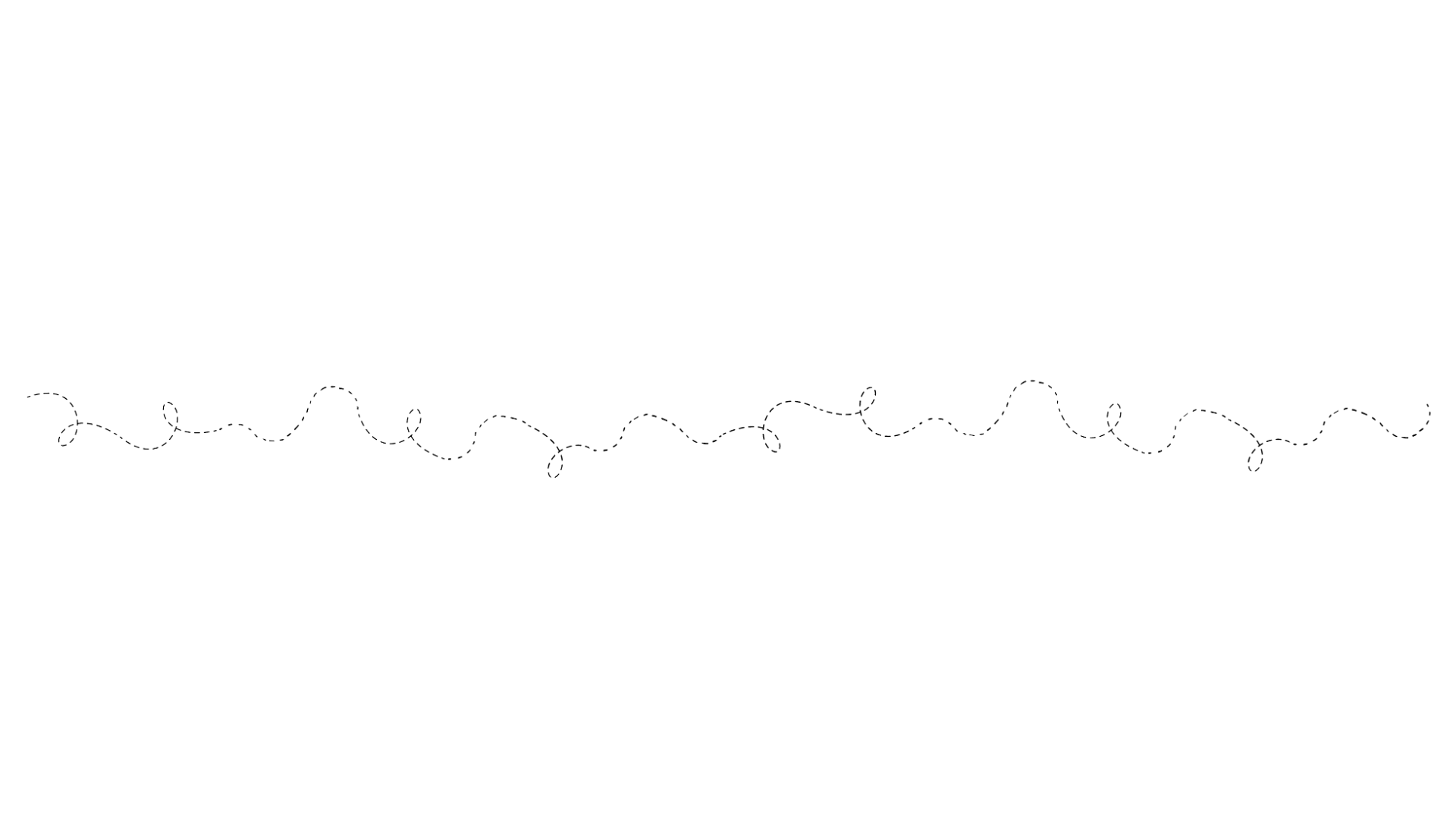 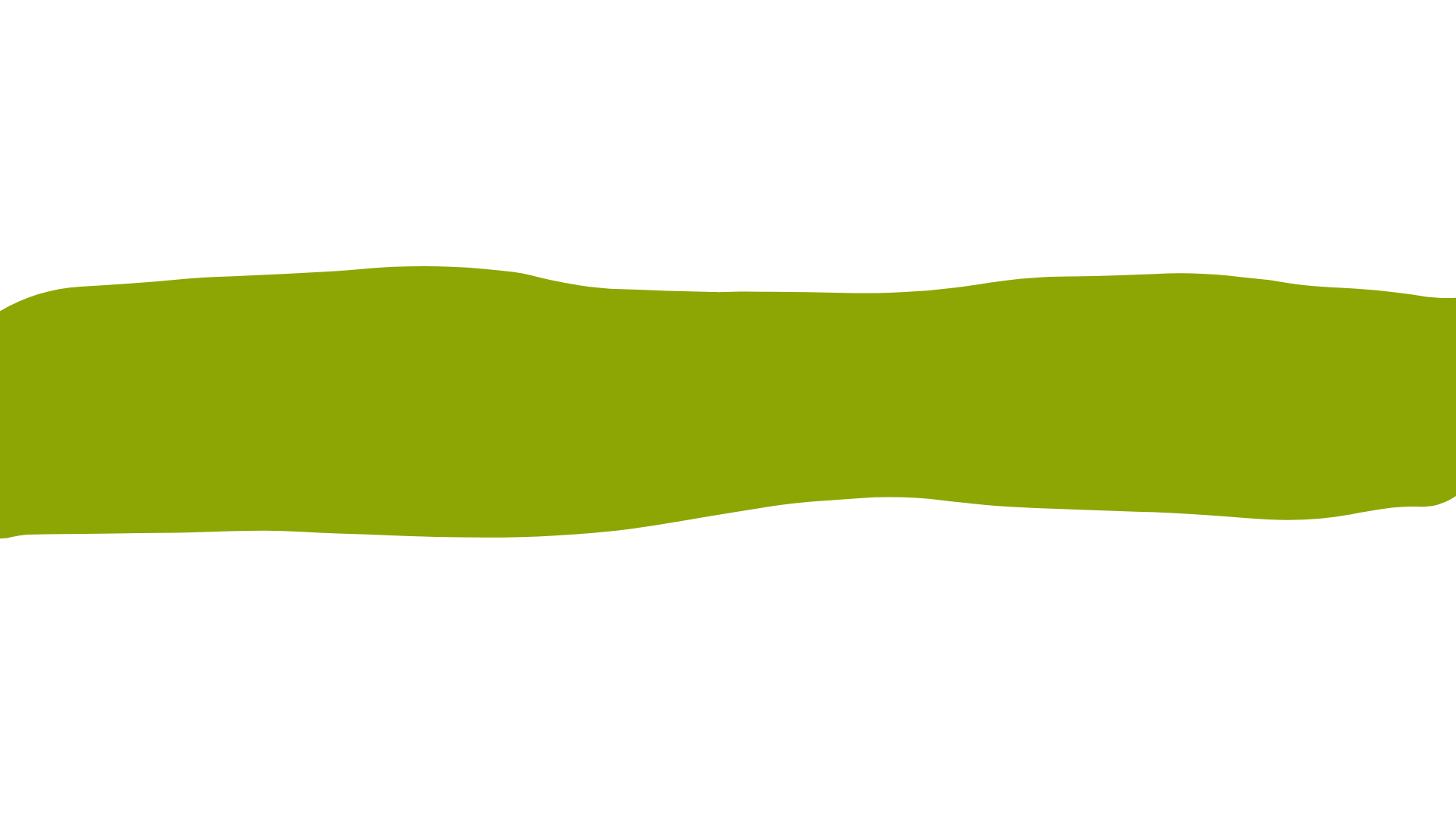 Modul 5 - Themen
Themen 1
Themen 3
Verwaltung von Online-Informationen
Umgang mit Fragen des Datenschutzes
Themen 2
Digitale Tools - Zur Erstellung von Inhalten
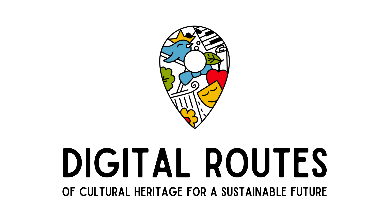 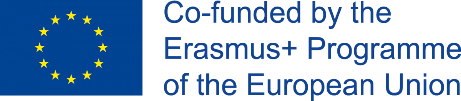 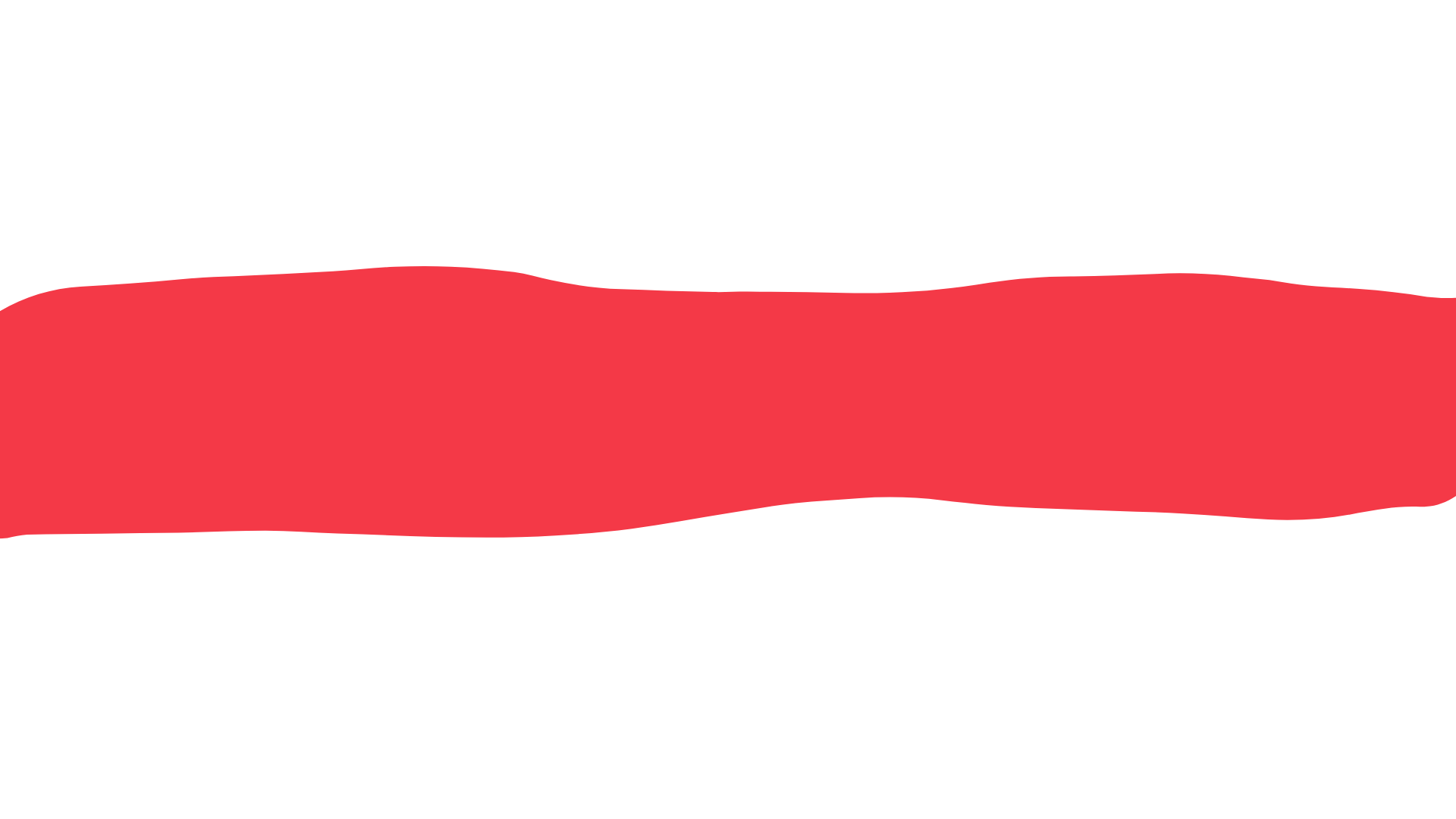 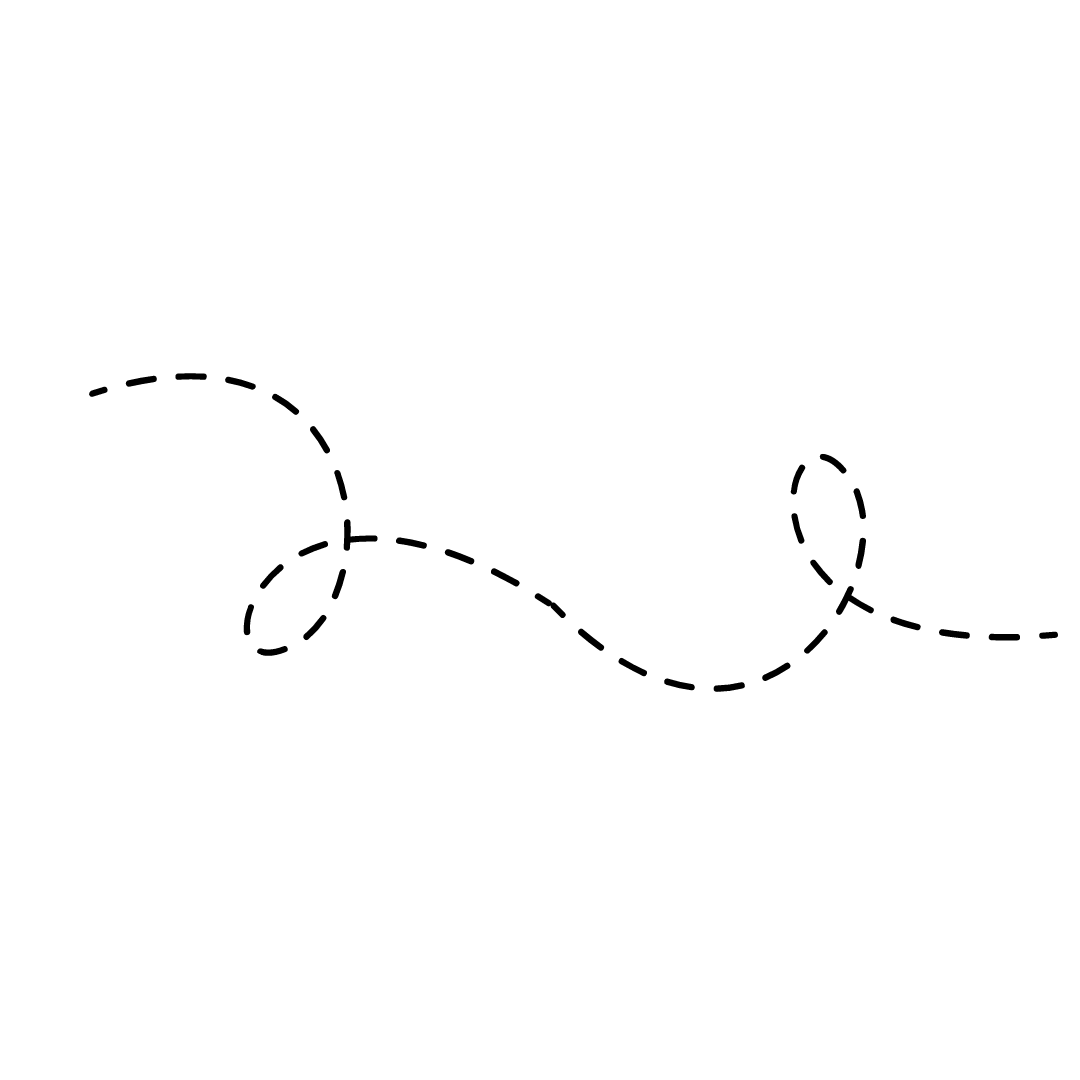 Thema 1 - Verwaltung von Online-Informationen
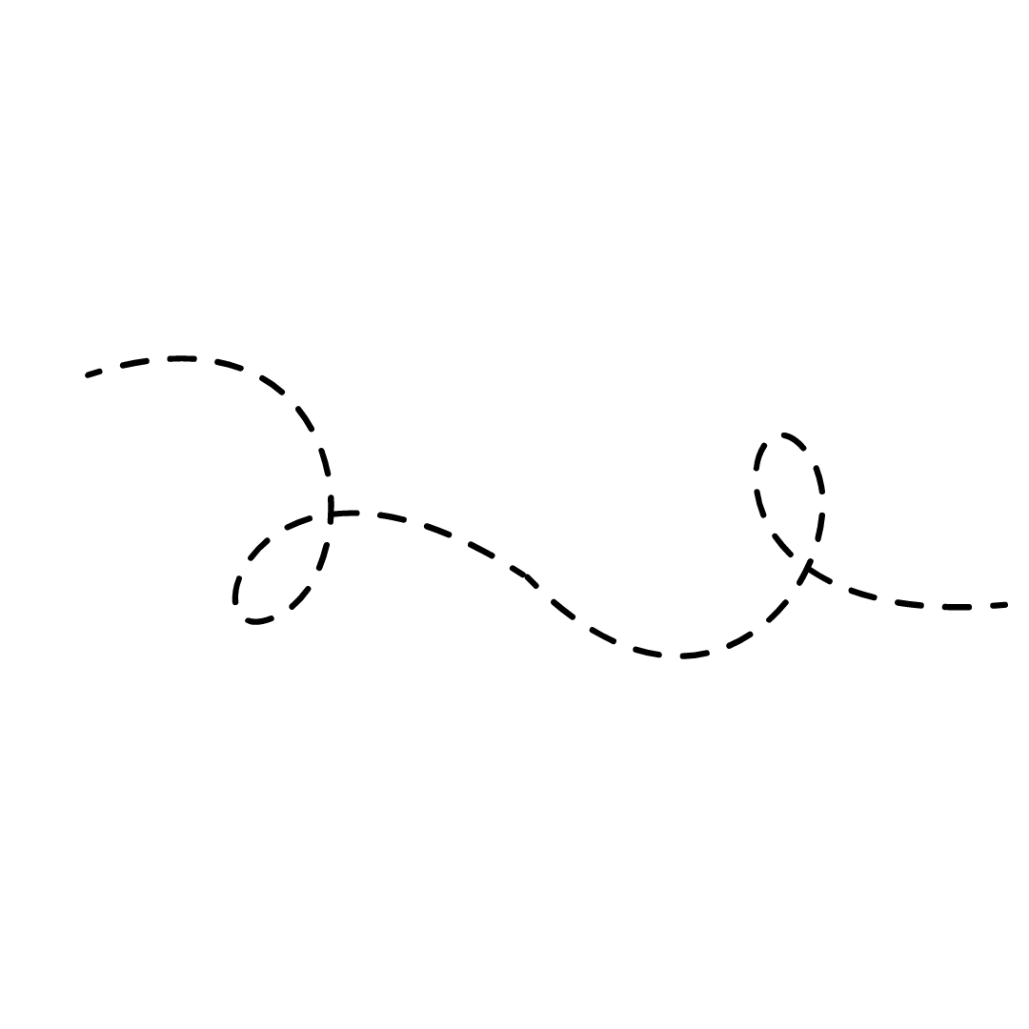 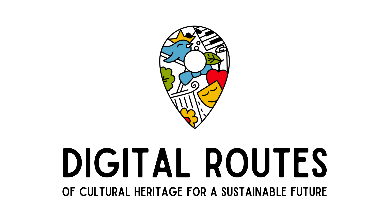 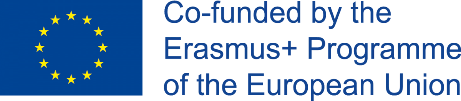 Fehlinformationen
Emotionale Reaktionen VS Kritisches Denken.
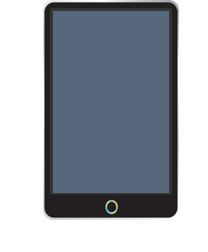 "Die Verbreitung falscher und ungenauer Informationen ist ein Phänomen, das fast so alt ist wie die menschlichen Gesellschaften", aber ihr Ausmaß und ihre Verbreitungsgeschwindigkeit nehmen mit den neuen Medien und Kommunikationskanälen ständig zu (Kapantai et al., 2020, S. 2). Gerüchte, Fake News und Spekulationen werden in modernen Gesellschaften immer beliebter, in denen das digitale Ich obsessiv auf Medienplattformen umherwandert und soziale Medien als Hauptquelle für Informationen und Updates zu aktuellen Ereignissen bevorzugt (Yu et al., 2019, S. 106-121). Fehlinformationen reichen von absichtlich bis unbewusst, da die Bequemlichkeit und Unmittelbarkeit der Online-Navigation emotionale Reaktionen auf Kosten des kritischen Denkens und der Motivation zu Quervergleichen. 
sOnline-Plattformen lassen ich leicht zum Sponsoring manipulieren gezielte Kampagnen mit kommerziellen oder politischen Anreizen und führen immer wieder zu einer Polarisierung in der Gesellschaft (Kapantai et al., 2020, S. 3, 25). 
Insbesondere die sozialen Medien erleichtern den Austausch von Falschinformationen und behindern die Bewältigungsmechanismen der Gesellschaft, selbst wenn es um wichtige soziale Fragen geht (Ali, 2020, S. 1-16).
Vorurteil-Glaubwürdigkeit
In der Psychologie wird zwischen Genauigkeitsmotiven und Richtungsmotiven unterschieden, wobei letztere in vielen Fällen stärker ausgeprägt sind: "Ein wichtiger Aspekt der politischen Informationsverarbeitung ist insbesondere, dass bereits vorhandene Bindungen an eine politische Partei oder ideologische Weltanschauung starke Richtungsziele vermitteln" (Jerit & Zhao, 2020, S. 80).
Vorurteil
Die Verarbeitung von Informationen ist ebenso schwierig wie das Erkennen falscher Informationen, wenn voreingenommen, massiv und lärmend Beiträge stören die Faltung und Filterung (Yu et al., 2019, S. 106-121). Dies ist beispielsweise bei der Art von Desinformation, die darauf abzielt, Mentalitäten und ideologische Einstellungen zu beeinflussen, gut zu beobachten: In Fällen wie politischen Kampagnen wird eine Vielzahl von Faktoren geschickt manipuliert, um die Verbreitung und Glaubwürdigkeit von Informationen (Guess et al., 2019), was Fragen moralischer und pragmatischer Natur aufwirft.
Unwissenheit
Gerüchte
Annahmen
Angereizte Agentur
Versteckte Motive
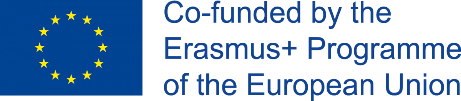 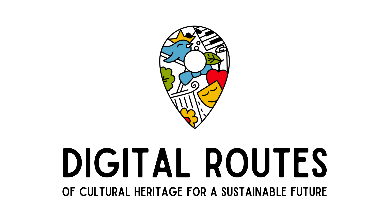 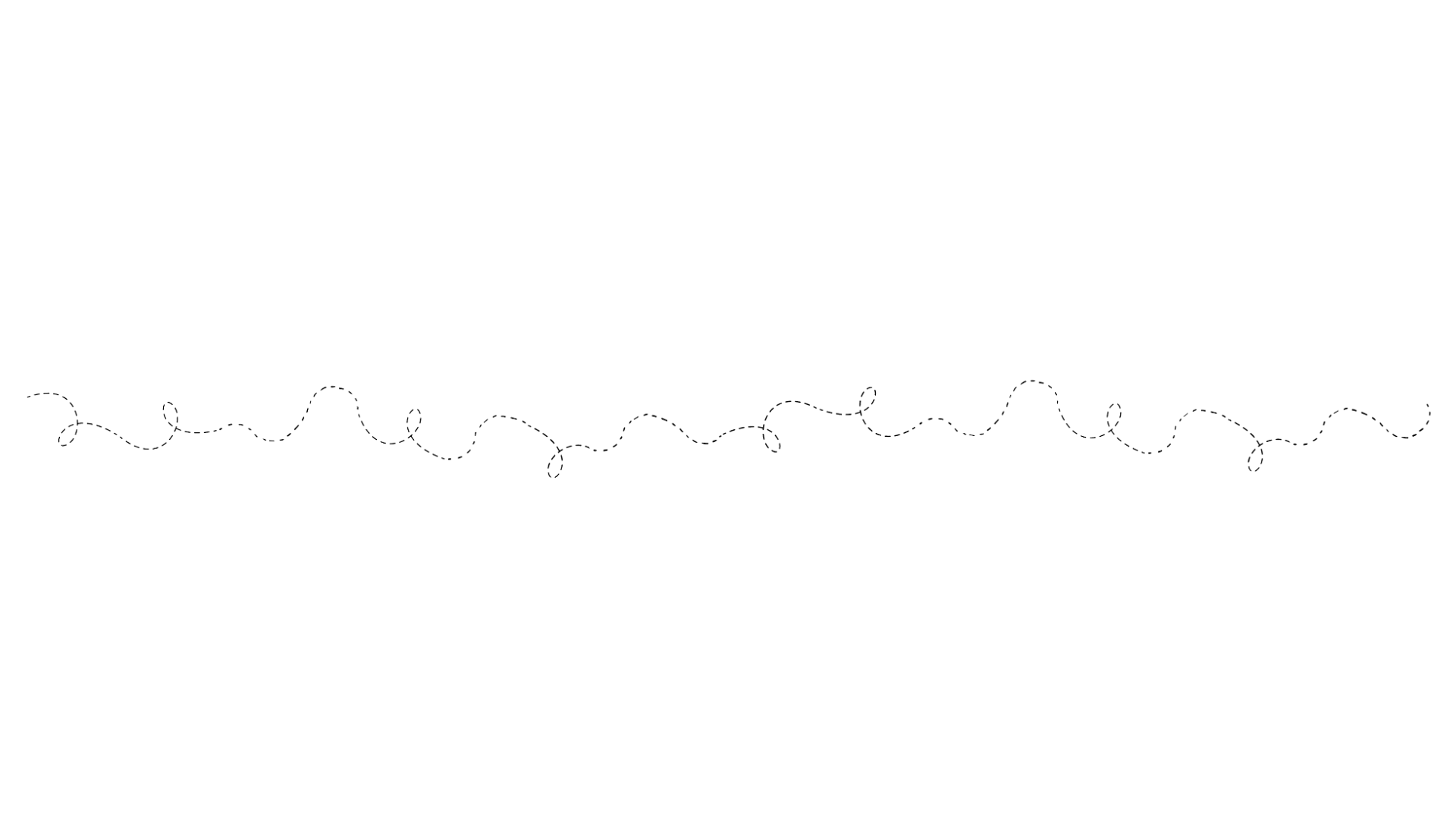 Begrenzte Filterung ist auch oft das Ergebnis einflussreicher individueller Agenturen, die eine große Anzahl von Menschen auf der ganzen Welt ansprechen. Prominente und andere einflussreiche Persönlichkeiten nutzen ihre Reichweite aus und setzen sich online für verschiedene Themen ein, entweder aus persönlichen Gründen und zum eigenen Vorteil oder um auf brennende Fragen von allgemeinem Interesse zu reagieren. Infolgedessen stellen leichtgläubige Anhänger ihre Autorität und Glaubwürdigkeit nicht in Frage und werden von dieser Art von Informationsquelle stark beeinflusst. Dieses Phänomen wird in Krisenzeiten wie im Fall der COVID-19-Pandemie oder bei wichtigen Ereignissen noch verstärkt. Misformationen verbreiten sich wie ein Lauffeuer, da die Taktiken der Verbreitung, Manipulation und Propagierung die Kultivierung einer Kultur der Faktenüberprüfung und des kritischen Denkens behindern. 

Hauptursachen für Fehlinformationen:
Zugang zu unbegrenzten Mengen an Informationen und Artikeln zu jedem Thema (Nachrichten, Wissenschaft, Gesundheit, Politik, Geschichte, Kultur usw.)
Verfolgen von hochrangigen, einflussreichen Personen/digitalen Persönlichkeiten, ohne deren Autorität/Glaubwürdigkeit in Frage zu stellen. 
Die Wahl des attraktivsten Kanals für digitale Kontakte auf Kosten anderer wichtiger Kriterien (wie moralische Grundsätze, Objektivität usw.)
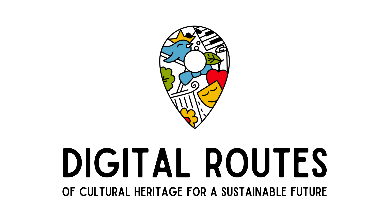 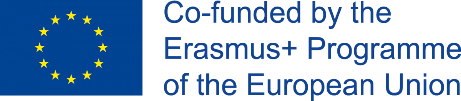 Wie man digitale Quellen auswertet
Digitale Kompetenz geht es nicht nur um den Zugang zu unbegrenzten Informationen! Vielmehr geht es darum, die Fähigkeit zu entwickeln, die Informationen und ihre Quellen zu bewerten. Den Unterschied zu verstehen zwischen zuverlässig und unzuverlässig Quellen, muss man in erster Linie in der Lage sein, zwischen dem verschiedene Arten von online verfügbaren Ressourcen.
Achten Sie darauf:
Bitte beachten Sie:
Identifizieren Sie den Autor (Autorenschaft)
Identifizieren Sie den Herausgeber
Überprüfung auf Richtigkeit und Objektivität
Verzichten Sie auf überholte Informationen
Suchen Sie nach zuverlässigen Referenzen (Fußnoten, Bibliographien usw.)
Auf gesponsertes Material achten (z. B. genehmigte Website vs. persönliche Homepage)
(Columbia Universität, 2021)
Domänenerweiterungen (.com/.gov/.org/.edu/.net)  
Strategie zur Suchmaschinenoptimierung (SEO) und die Bedeutung von Schlüsselwörtern
Irreführendes Clickbait  
Voreingenommene oder persönliche/unzuverlässige Quellen (soziale Medien, persönliche Websites, Podcasts)
Versteckte Absichten von Online-Artikeln und Datenbanken
(Purdue Schreiblabor, 2021)
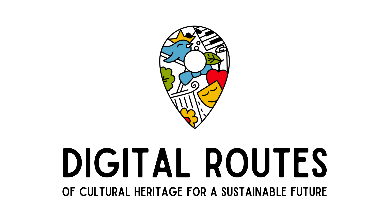 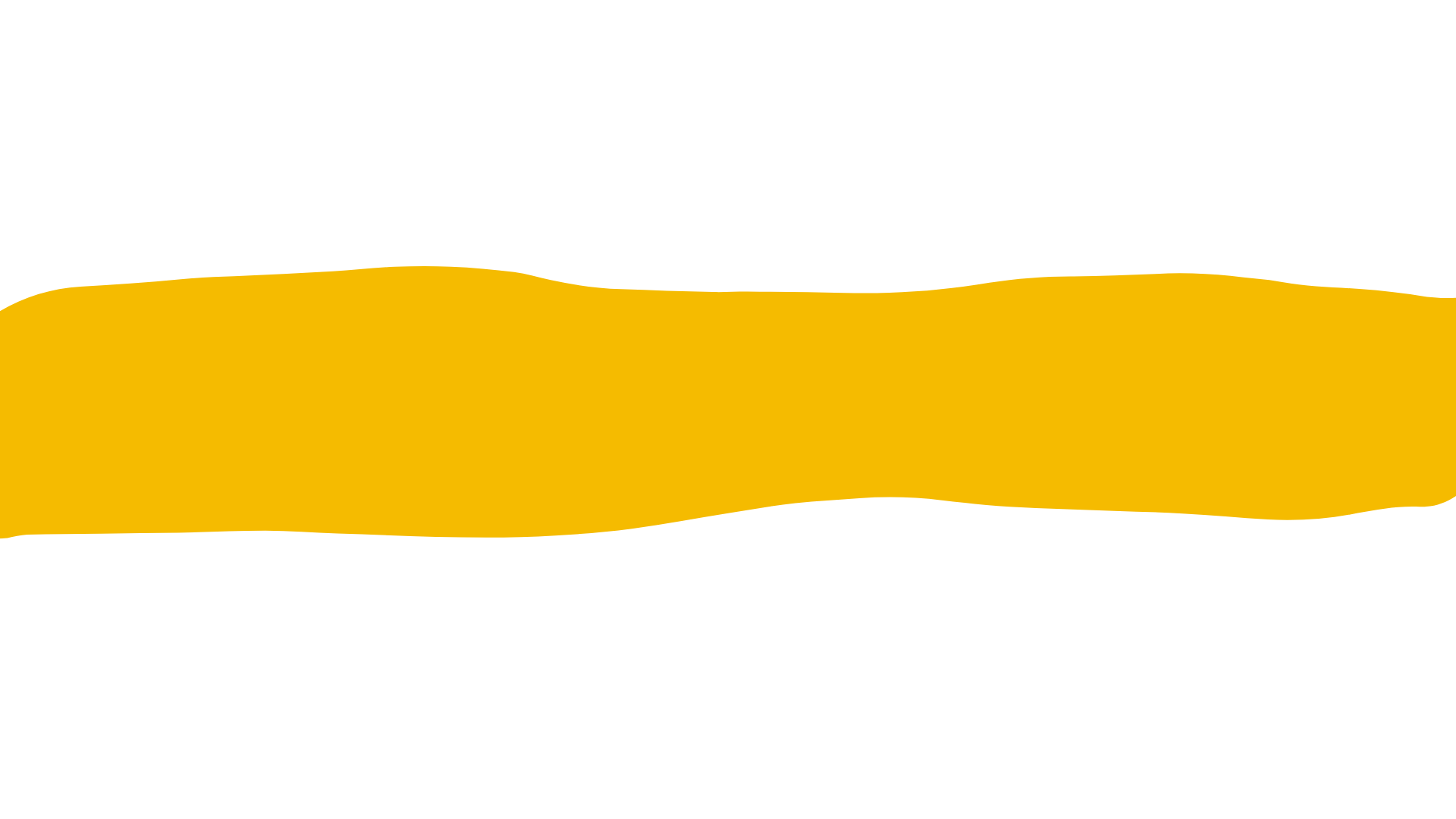 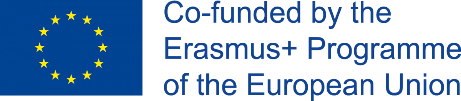 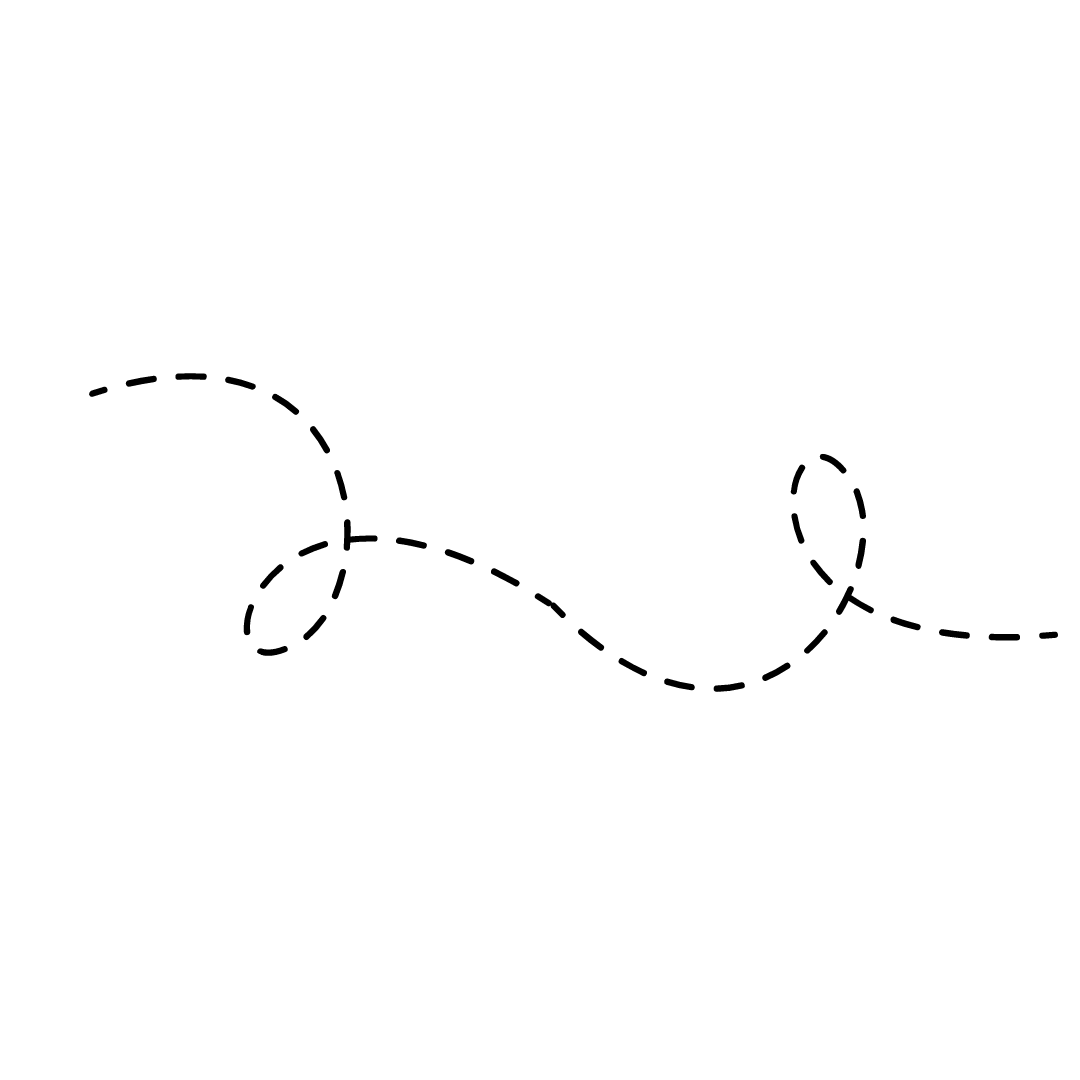 Thema 2 - Digitale Werkzeuge - Zur Erstellung von Inhalten
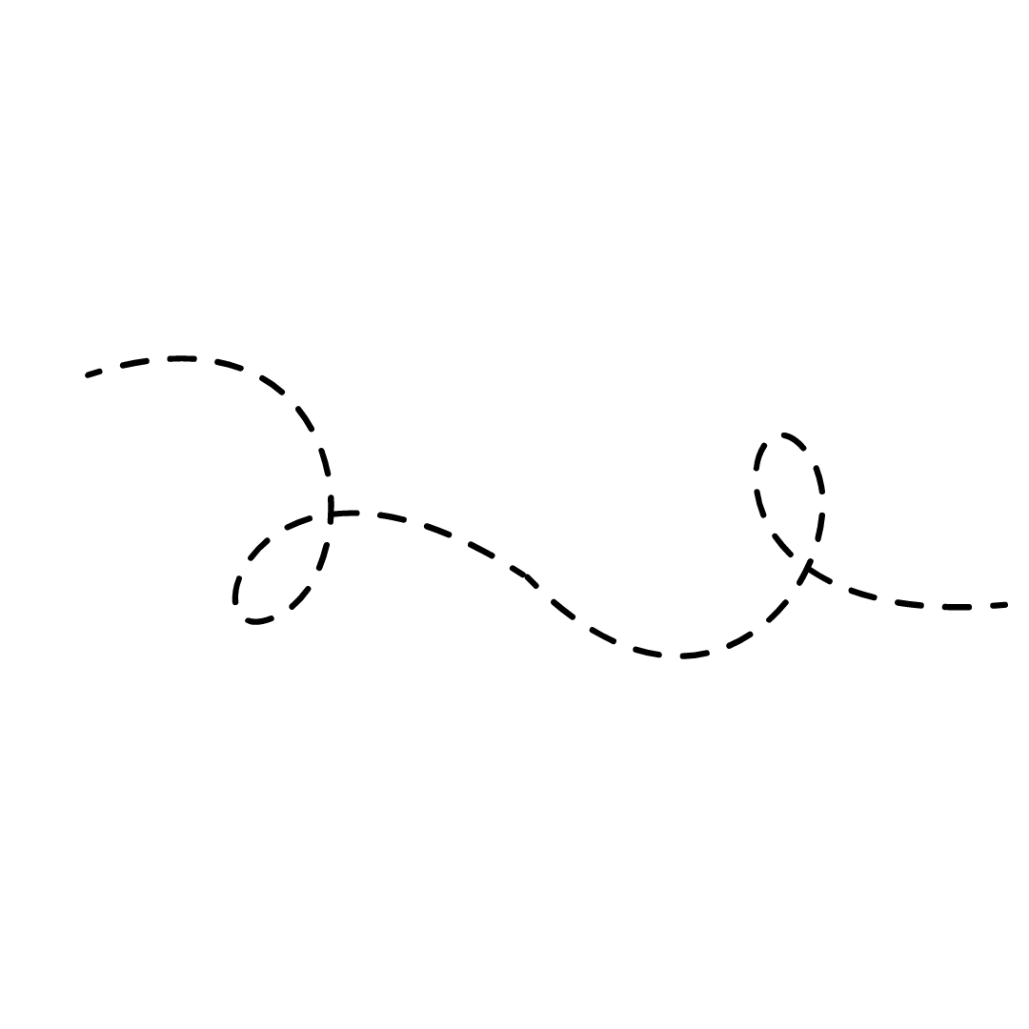 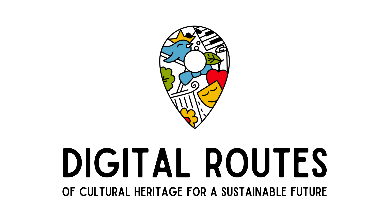 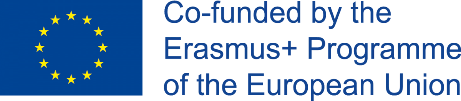 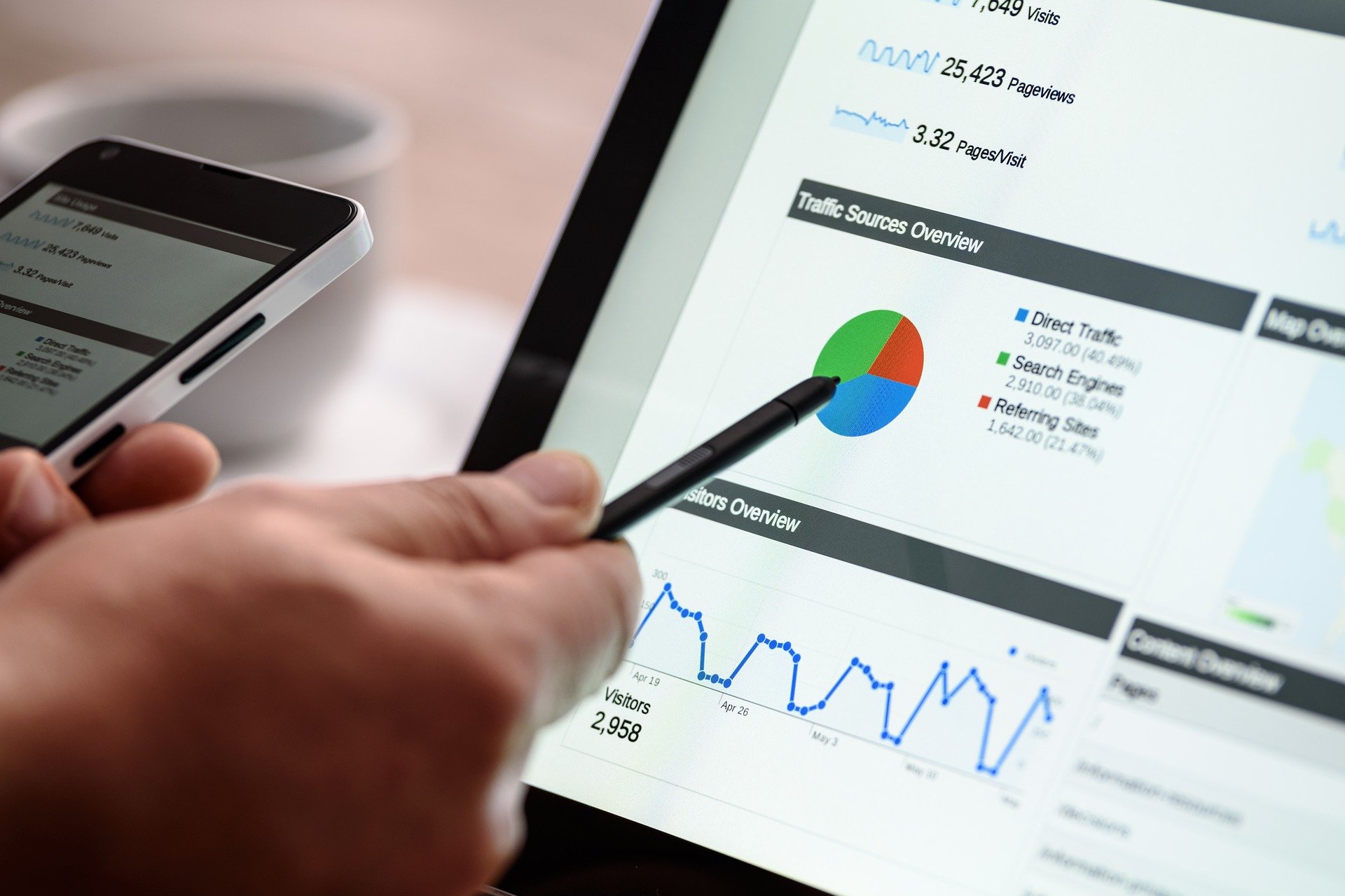 Stromsuche
Unternehmensprojekte, die einen sozialen Zweck verfolgen, sind ethisch verpflichtet, korrekte Informationen und Querverweise zu liefern. Gerade im Kulturbereich ist das Publikum darauf angewiesen, sachliche und gut recherchierte Daten zu erhalten. 
Um öffentlichkeitswirksame Inhalte zu schaffen, müssen soziale Unternehmer Folgendes entwickeln Fortgeschrittene Suchfähigkeiten die ihnen helfen werden 
relevante Ressourcen aufzuspüren, 
sie von ungenauen oder mangelhaften zu unterscheiden, 
Verfeinerung der Ergebnisse, 
und auf Unregelmäßigkeiten abgleichen (Google, 2021). 

Um die Powersuche mit Google durchzuführen, versuchen Sie Google Advanced Search: 

https://coursebuilder.withgoogle.com/sample/unit?unit=2
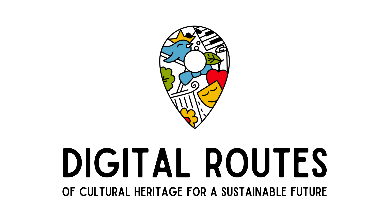 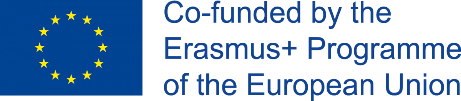 Bewertung/Interpretation von Informationen
Digitale Kompetenz ermöglicht die Bewertung von Ressourcen auf Relevanz und Genauigkeit. 
Effiziente Forschung bedeutet:
Effiziente Forschung bedeutet: Regelmäßige Selbsteinschätzung, um emotionale Reaktionen zu vermeiden und kritisches Denken anzuwenden
Erkennen von Manipulationstaktiken in den digitalen Medien
04
03
In der Lage sein zu unterscheiden zwischen maßgebend und nicht-autoritär / relevant und irrelevant Quellen
Durch eine breite Palette von Quellen
02
01
(Buckingham, 2006).
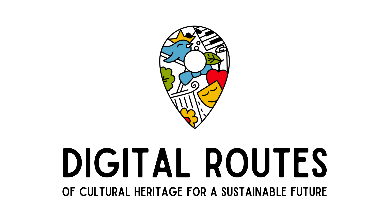 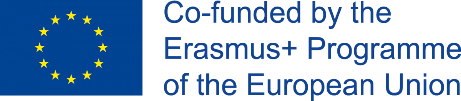 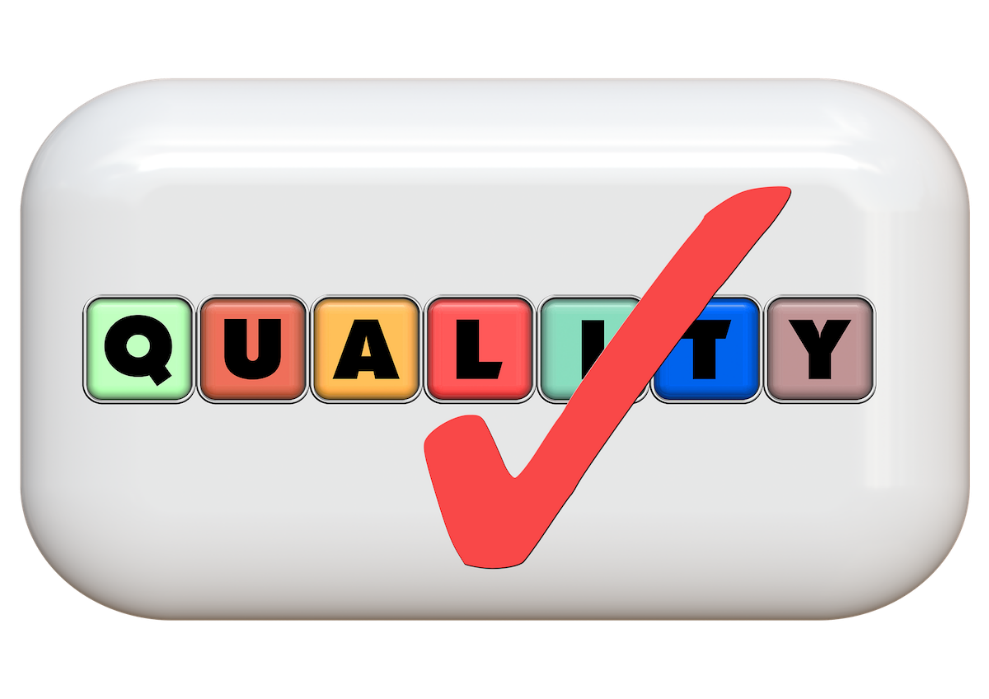 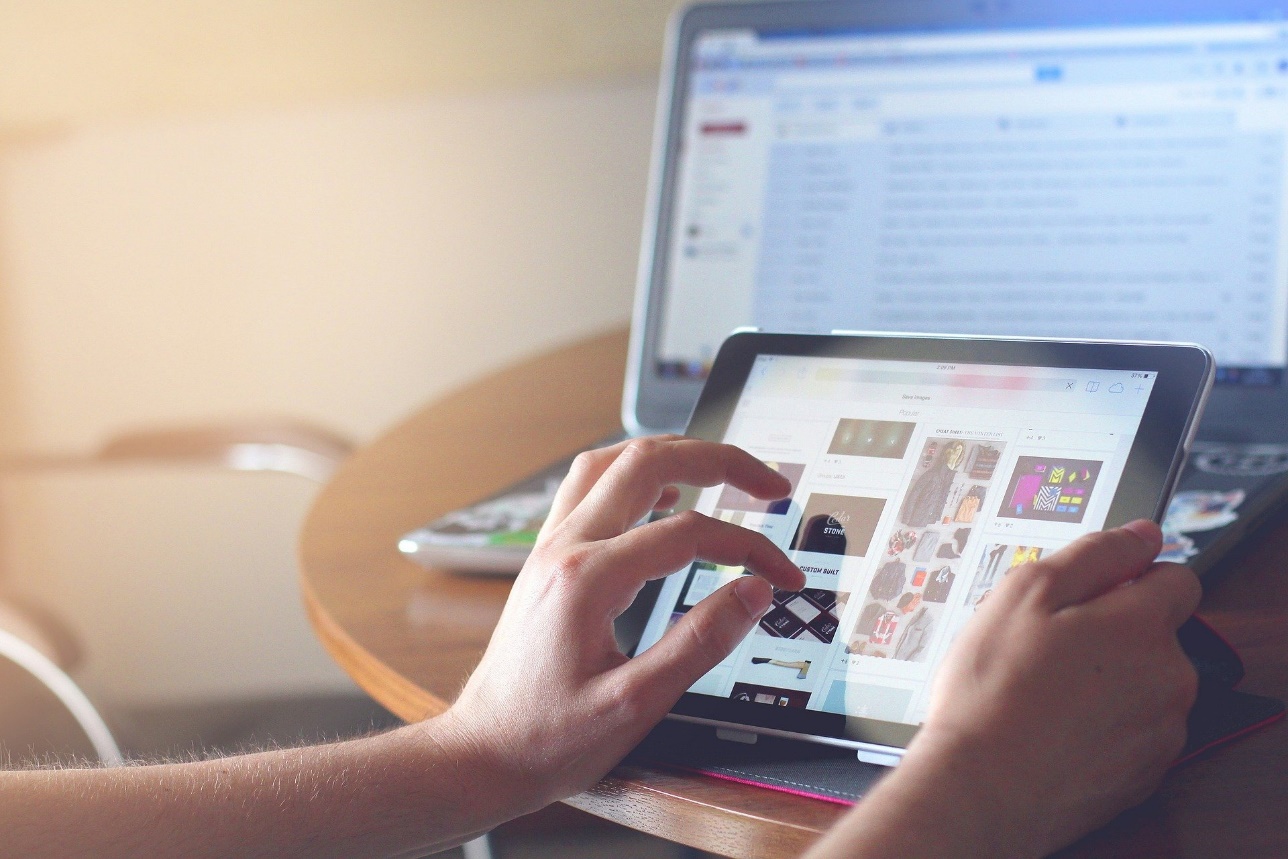 Verantwortungsvolle Inhalte erstellen
Die Online-Weitergabe von Inhalten erfordert ethisch motivierte und bewusste Entscheidungen. Ein gut recherchiertes Projekt hat:

Relevantes, maßgebliches und mit Querverweisen versehenes Material

Sorgfältig bearbeitete Endergebnisse (z. B. Online-Tools wie "Grammarly" -www.grammarly.com- bieten kostenlose Versionen von Bearbeitungsprogrammen, die bei der Erstellung klarer und ansprechender Inhalte helfen)

Volles Bewusstsein für den Unterschied zwischen der Produktion von Inhalten auf digitalem Wege und der Produktion von Inhalten mit analogen Technologien (Buckingham, 2006).
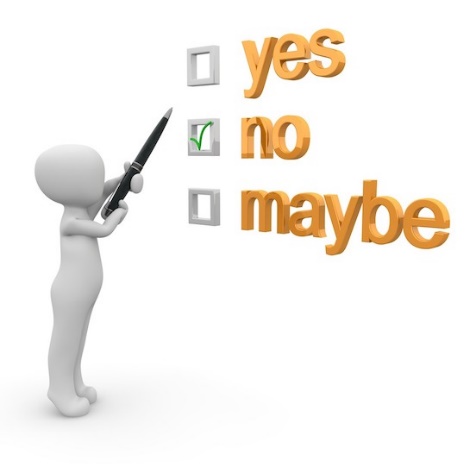 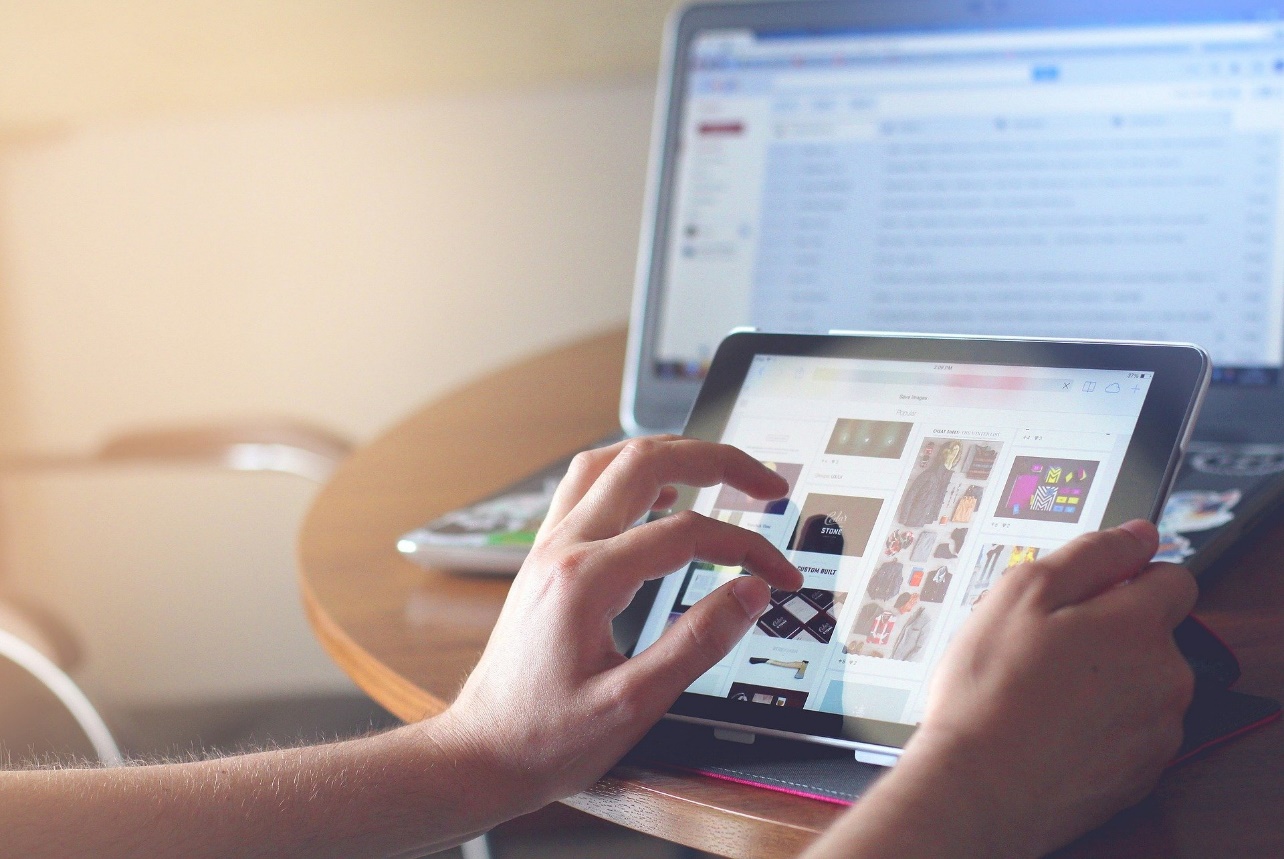 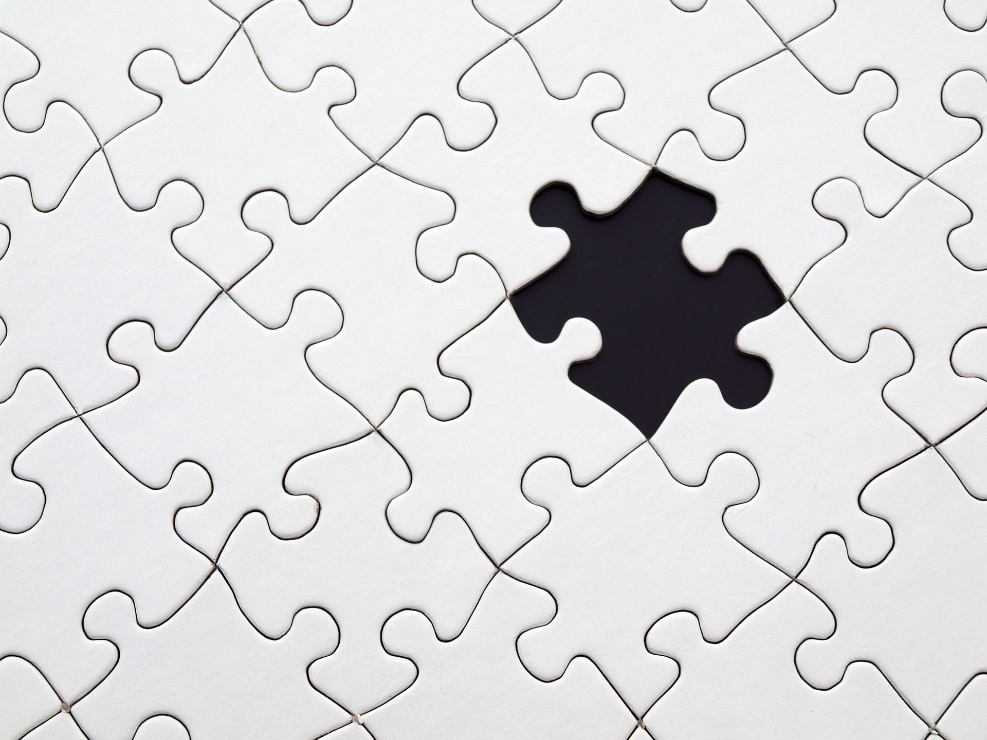 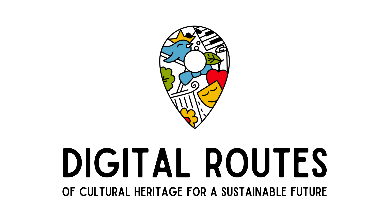 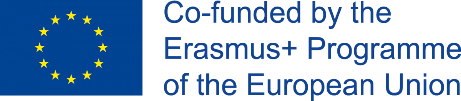 Die Bedeutung von digitalen Techniken
 und Tools im Kultursektor
Digitale Plattformen und Augmented Reality (AR) Technologien bieten zunehmend neue Möglichkeiten und sich entwickelnde Lösungen für Unternehmer und ihre Kunden. 
Die Forschung zeigt, dass AR:
 reduziert die Strategiekosten für Planung und Marketing;
Gewinnung neuer Kunden durch Gamification-Strategien;
 erleichtert die Förderung der Marke;
 baut Markentreue auf;
 erleichtert die Sammlung wertvoller Daten;
unterstützt die kundenspezifische Produktentwicklung (Altinay Ozdemir, 2021, S.277).
AR und andere immersive Technologien können Wissen bereichern und die Erfahrung verbessern die Erfahrung zu verbessern, indem sie das Gehirn stimulieren und einen innovativen Ansatz zum Lernen bieten. 
Software-Toolkits sind jetzt weithin verfügbar, um neue Horizonte zu erkunden in benutzerfreundliche Umgebungen.
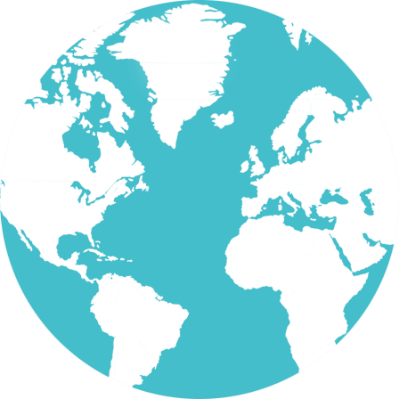 Beispiele für AR:
Star Wars-Aufkleber für das Google Pixel
IKEA mobile Anwendungen 
Nintendos Pokémon Go App 
Disney-Malbuch
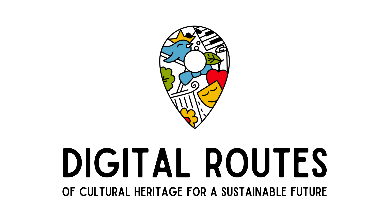 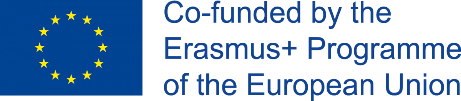 Wichtigste AR-Komponenten 
Basierend auf umfassender Literatur (Nayyar et al., 2018):
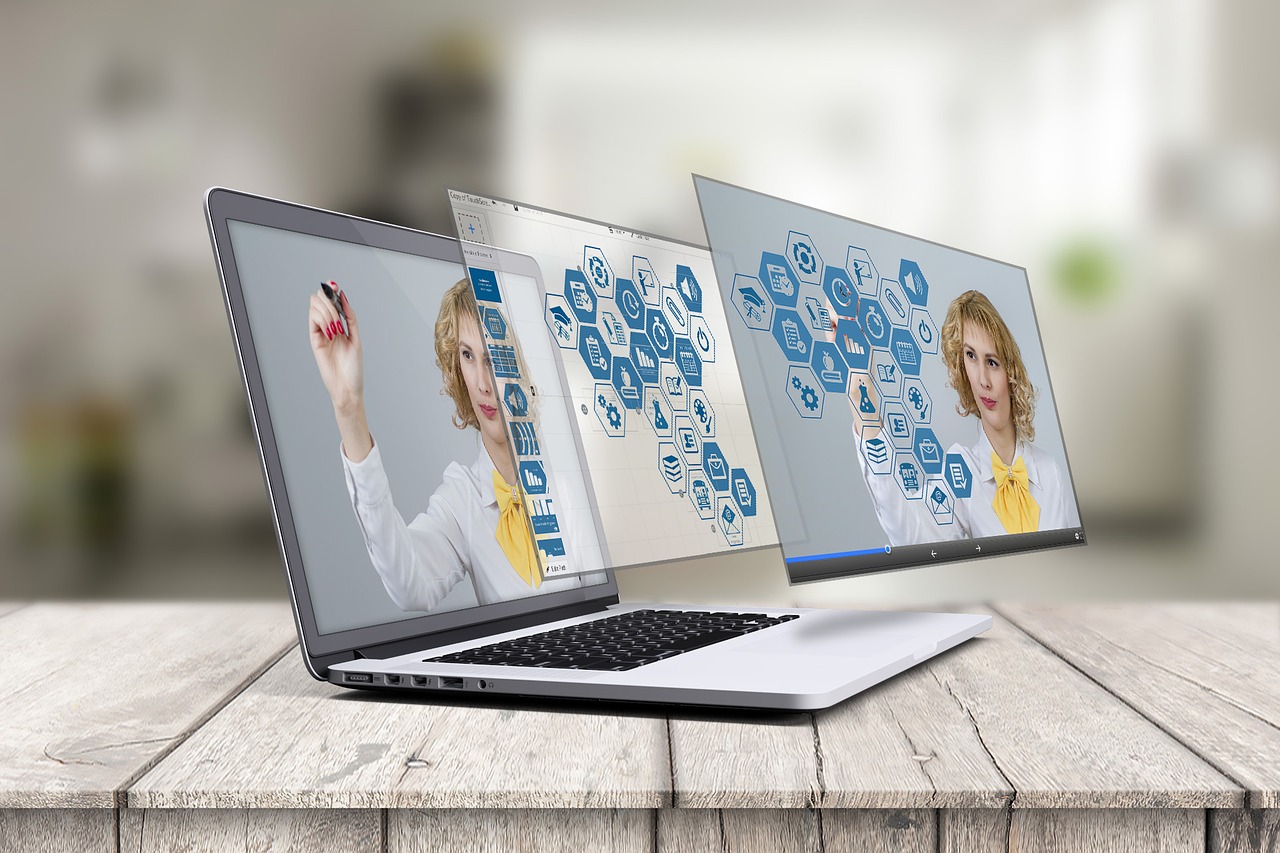 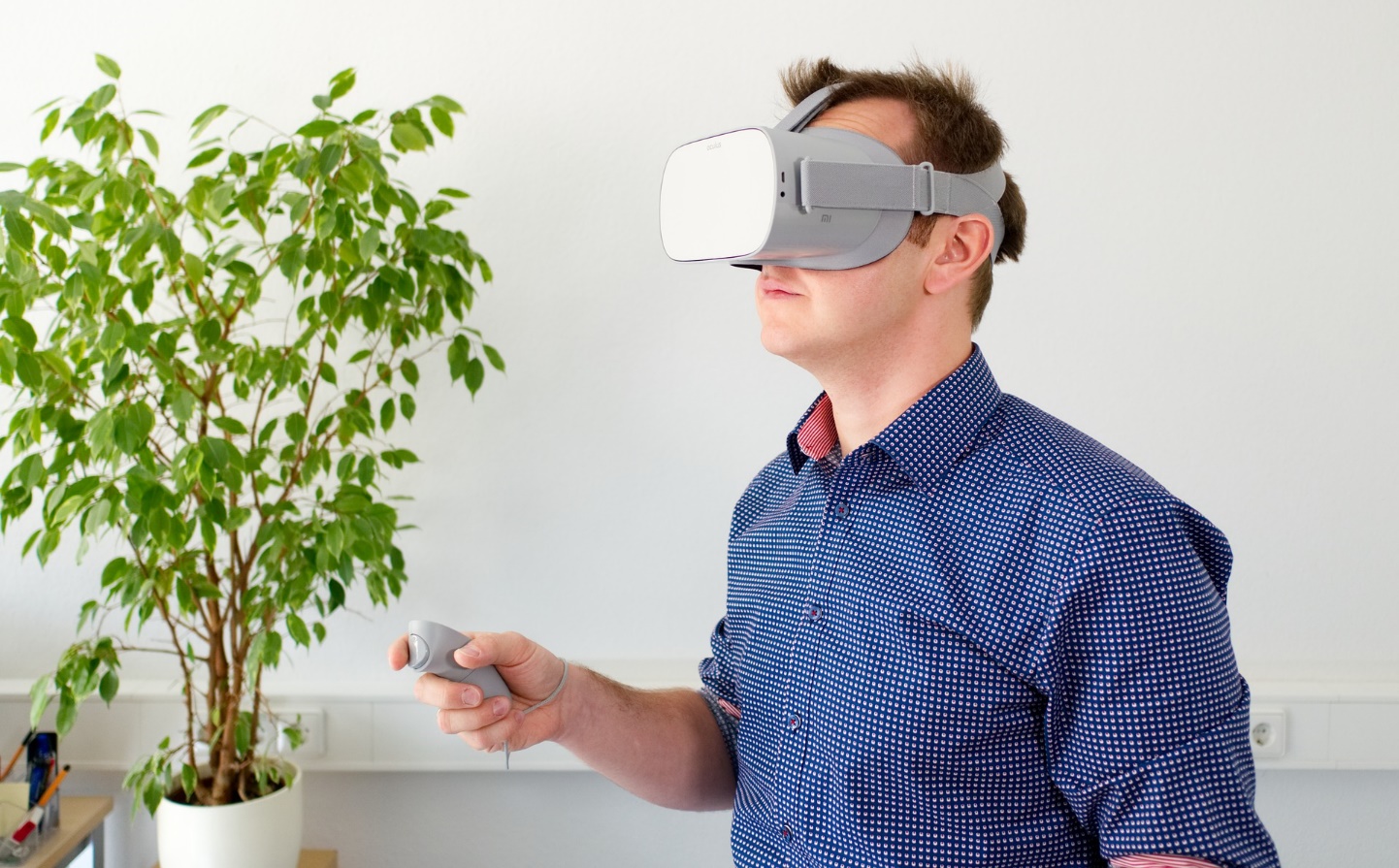 Anzeigen
Grafiken
Tracker
Software
(mit einer breiten Palette von Auswahlmöglichkeiten)
(praktisch und unterhaltsam)
(Aktualisierung der Standort-/Bearbeitungsorientierung)
(mehrere Tools mit verschiedenen interaktiven Funktionen, die ein kulturelles Abenteuer ermöglichen)
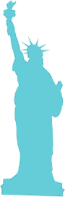 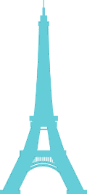 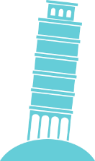 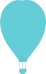 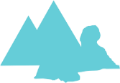 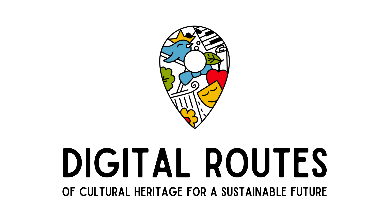 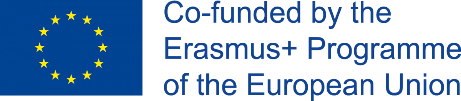 Wählen Sie 
welche technologischen Lösungen eingesetzt werden sollen:

Ihre Marketingstrategie 

den Grad der Zugänglichkeit, den Sie Ihren Kunden bieten möchten! 


Ein solider Geschäftsplan umfasst : 

sorgfältig recherchierte, abgewogene und innovative Alternativen zum kulturellen Erleben. 


Die Struktur dieser Erfahrung sollte:
 
spiegeln die unternehmerische Denkweise wider, die die kulturelles Bewusstsein, Wunsch nach Bildung und Fähigkeit zur Unterhaltung.
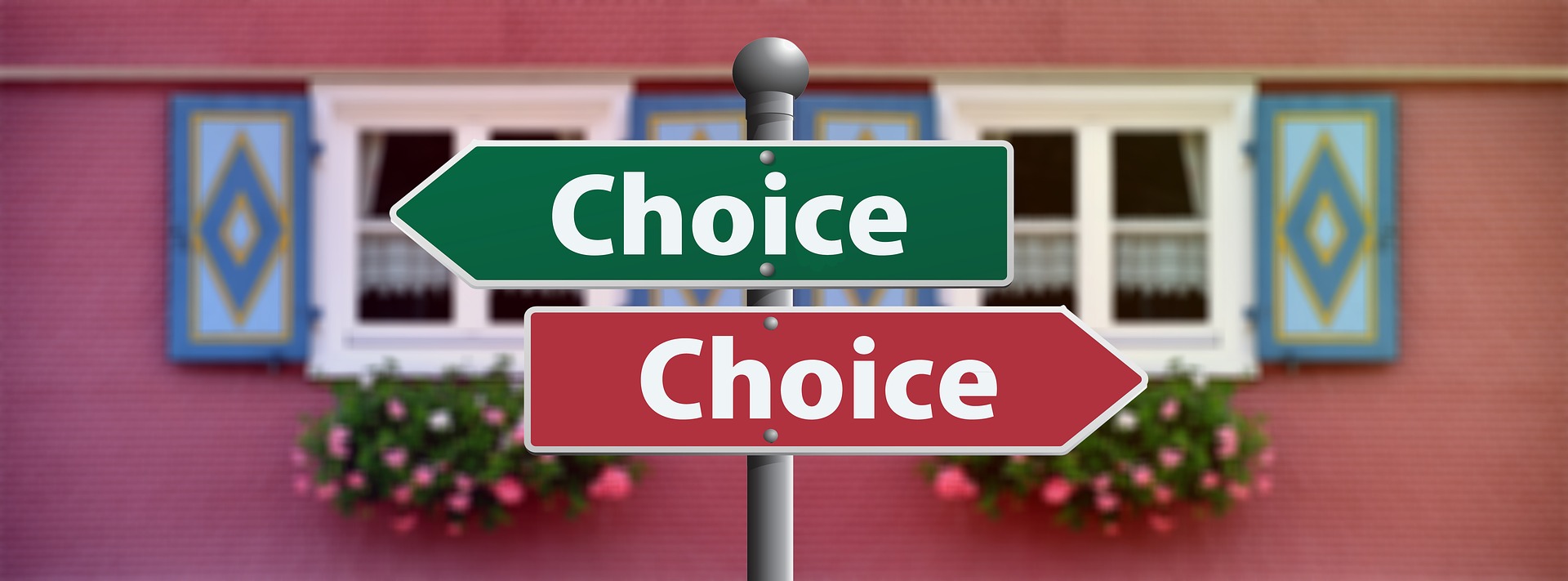 Modern PowerPoint Presentation
Graphic Infographic Designed
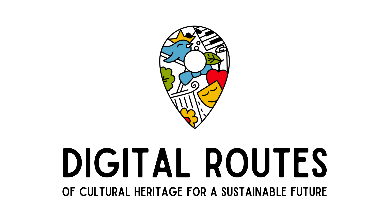 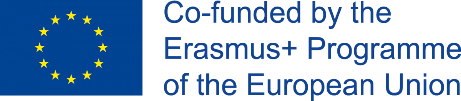 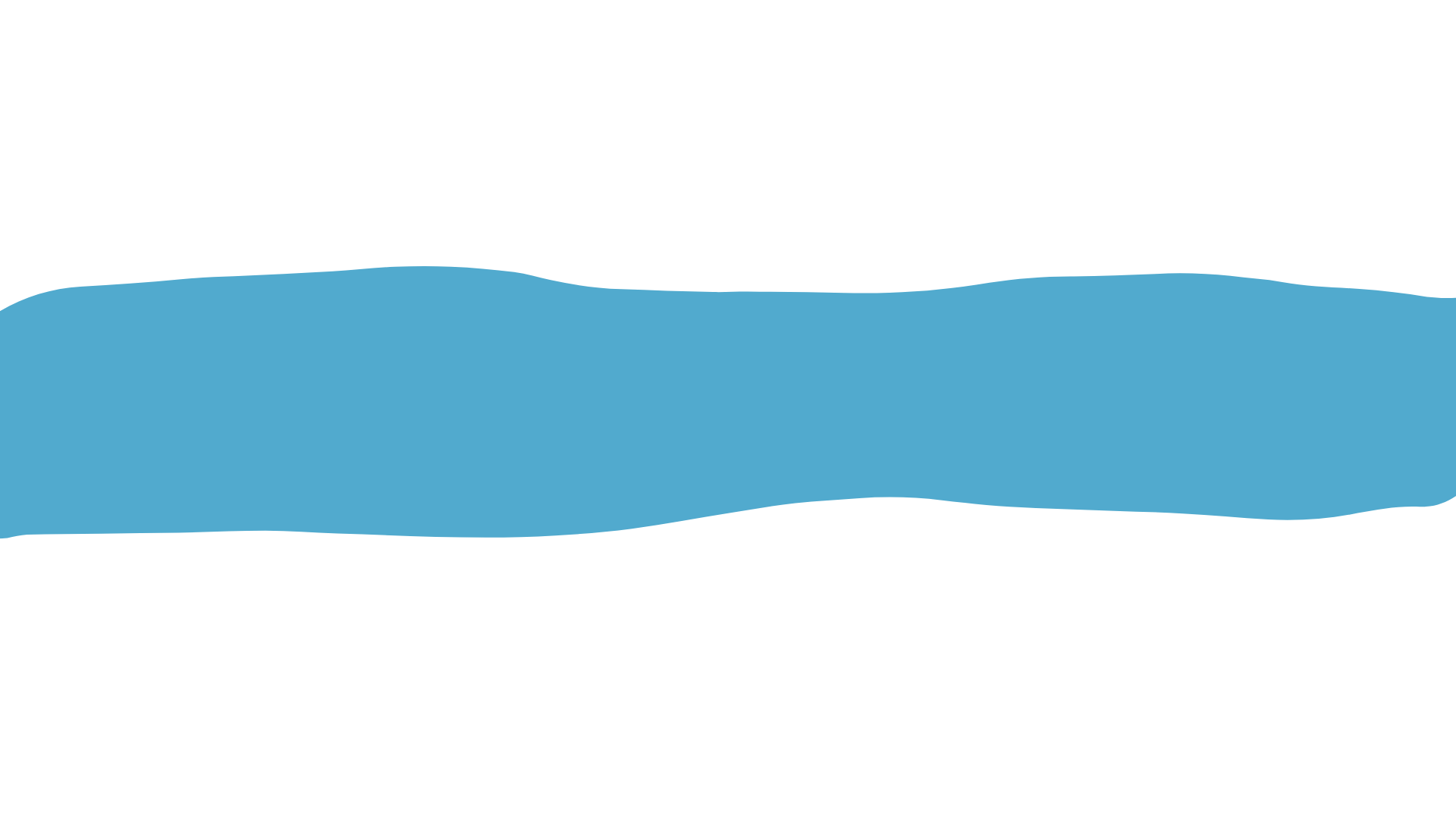 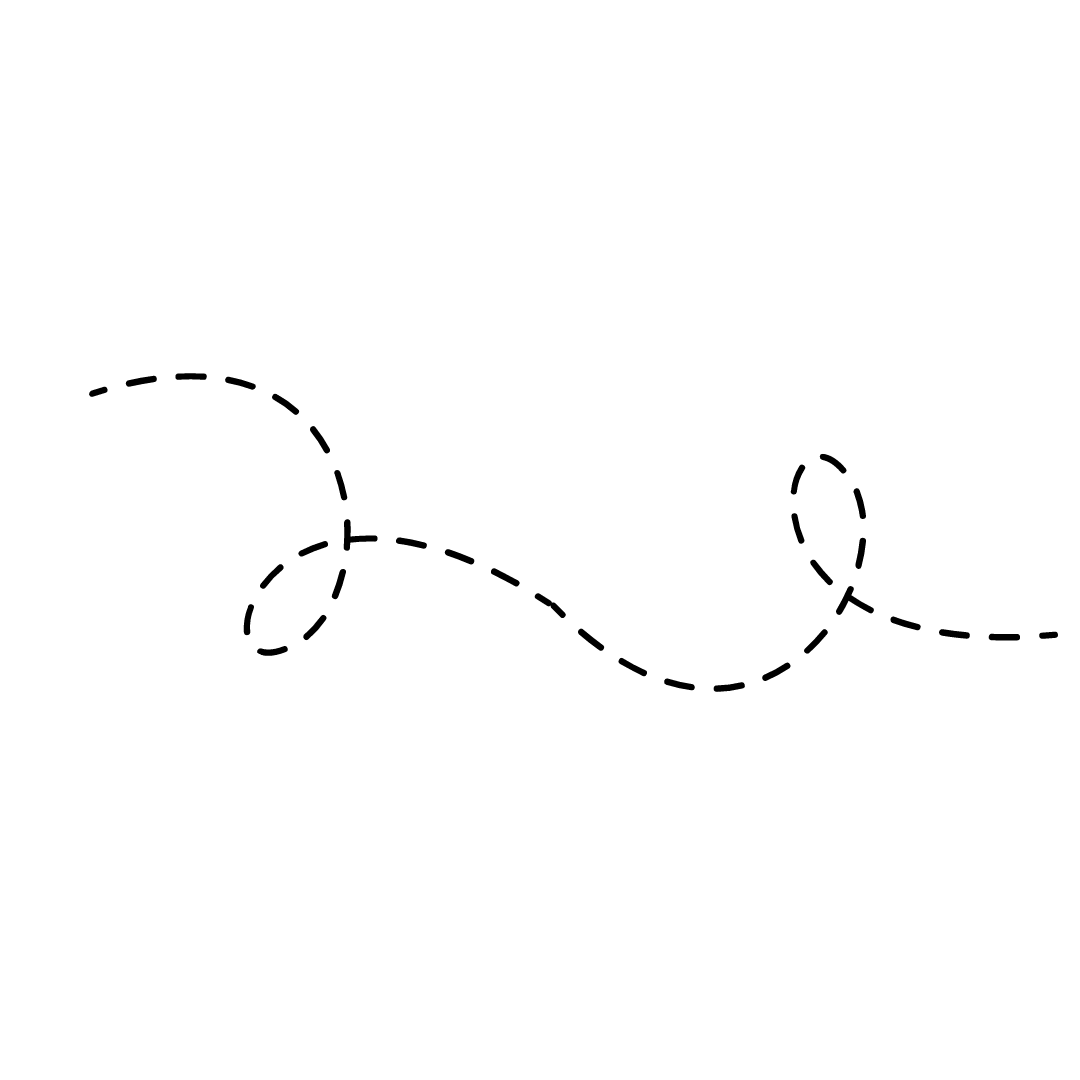 Thema 3 - Umgang mit Fragen des Datenschutzes
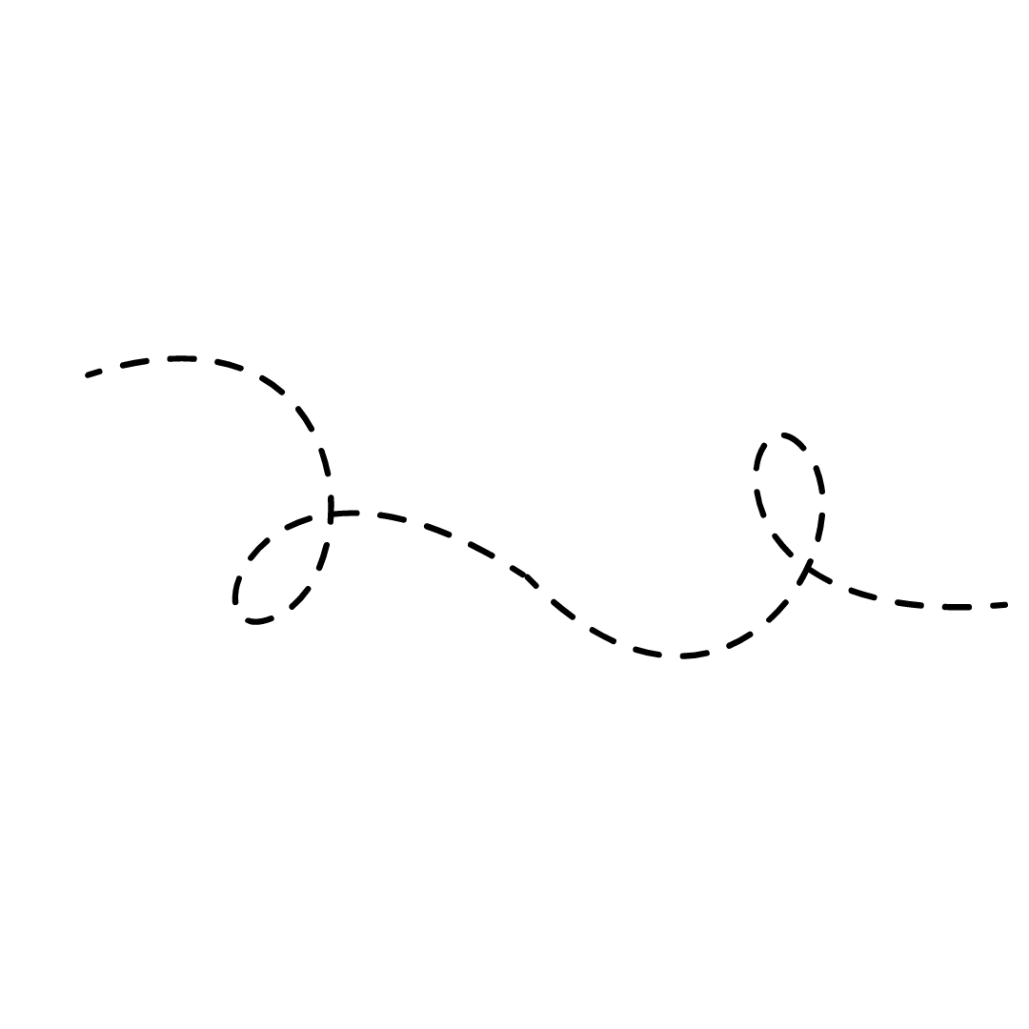 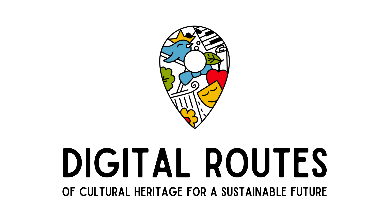 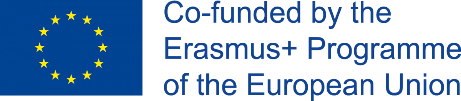 Digitale Sicherheit
Vorsicht ist geboten:

Malware verschmutzt mit unerwünschte Werbung

Malware verursacht zusätzliche Kosten für angebliche Dienstleistungen

Versteckte Malware, die Folgendes sammelt private Daten (z. B. GPS-Standort, vertrauliche Dokumente usw.) mit Rootkits oder Hintergrundprüfungen
Hardware, Software und alle Arten von digitalen Systemen und Online-Aktivitäten sind ständig verschiedenen Formen von Angriffen ausgesetzt: 
verschiedenen Formen von Malware.  

Spyware, Viren und eine Fülle von mehr oder weniger komplizierter Schadsoftware bedrohen sowohl Desktop- und Mobilgeräte (z. B. Smartphones und Tablets) als auch Serversysteme (Demme et al., 2013).






https://www.youtube.com/watch?v=inWWhr5tnEA
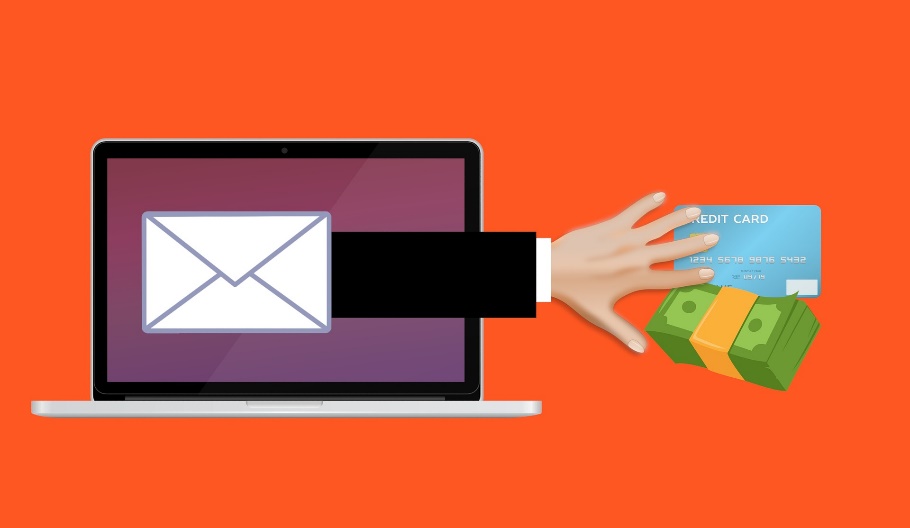 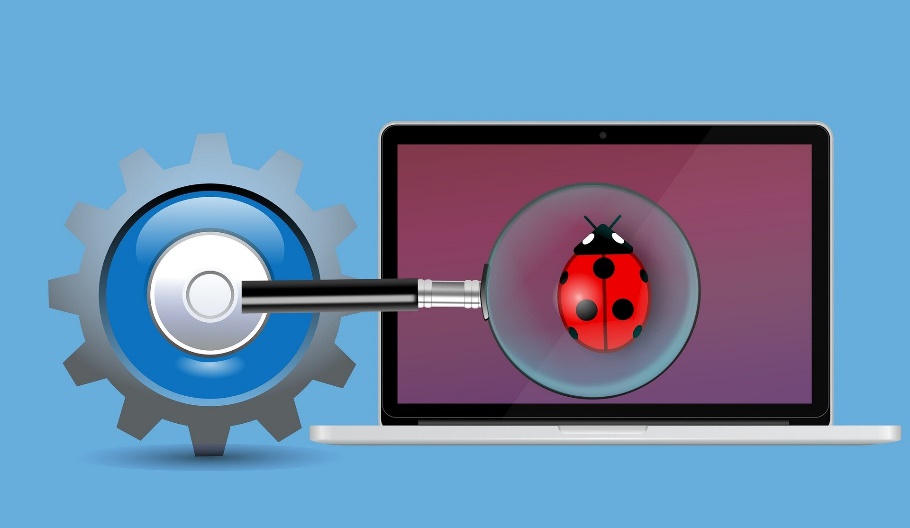 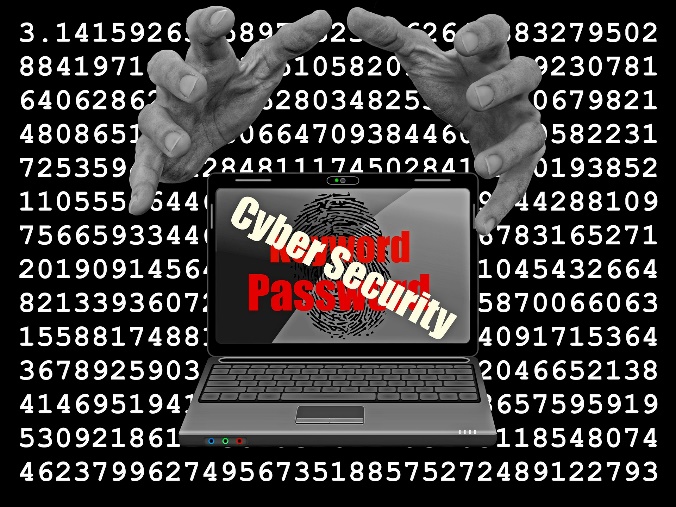 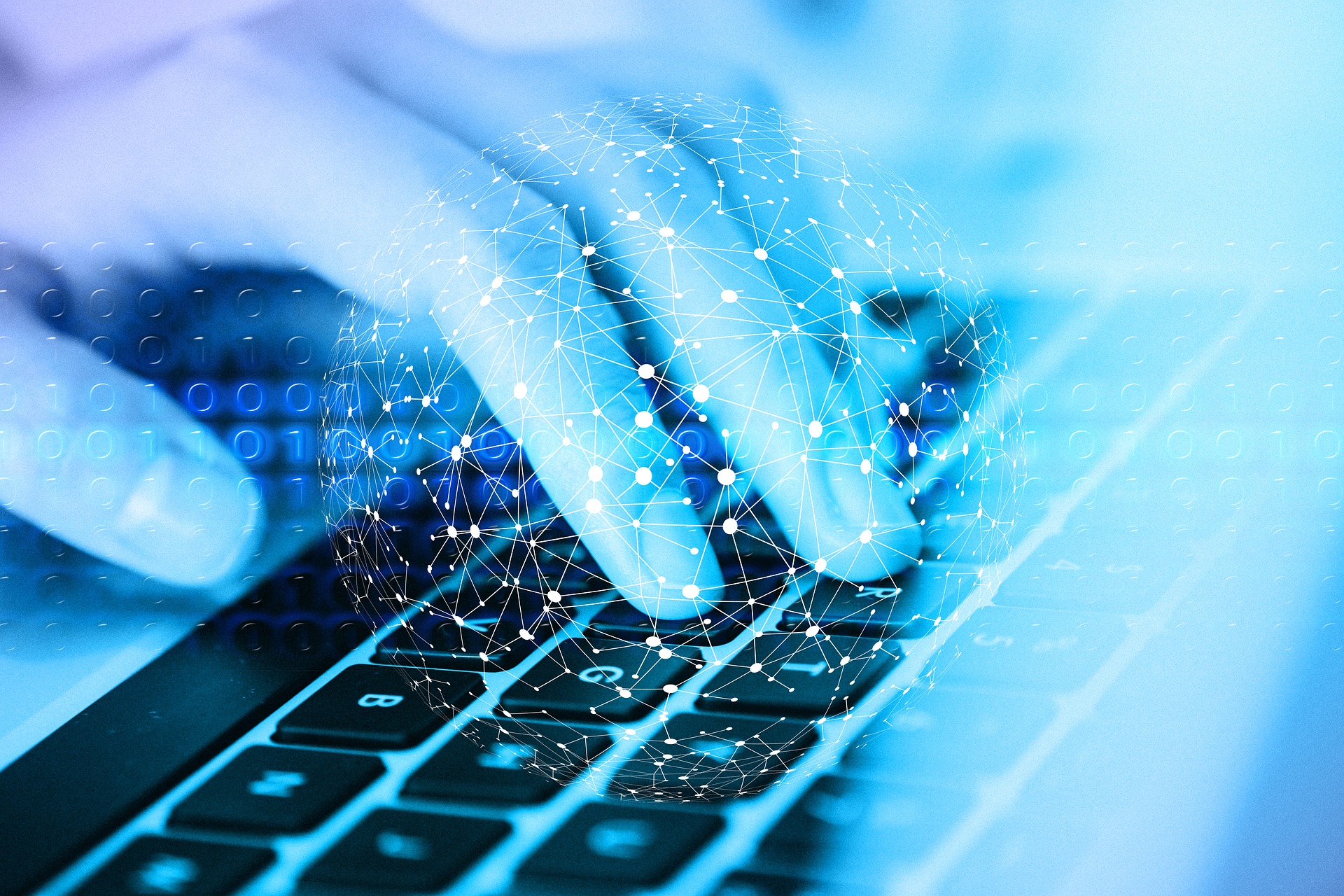 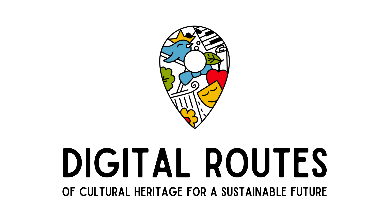 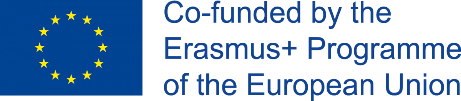 Sicherheitsmaßnahmen und Werkzeuge
Der technologische Fortschritt bietet Lösungen für die Sicherung von Geräten und Online-Aktivitäten; bestimmte Schritte werden dringend empfohlen, insbesondere bei Online-Geschäften (siehe z. B. Freedman, 2020):
Maßnahmen :
Eigene Geräte und Software auf dem neuesten Stand halten (Betriebssystem, Anwendungen, Browser usw.)

Spam und Pop-ups ignorieren

Vermeiden Sie das Anklicken/Herunterladen unbekannter Quellen

Vermeiden Sie das Öffnen von E-Mail-Anhängen/Bildern/Dateien, wenn Sie sich nicht sicher sind, woher sie stammen.

Regelmäßige Backups durchführen und Geräte abschalten, wenn sie nicht im Betrieb benötigt werden

Eigenes Netzwerk sichern/ höchste Sicherheitsprotokolle aktivieren/ ungesicherte Netzwerke (z. B. öffentliches Wi-Fi) meiden

Werkzeuge :
Firewalls -Verwenden Sie eine Firewall, um den Zugriff zu blockieren und Bedrohungswarnungen zu erhalten.

Antivirus- und Anti-Spyware-Software - Installieren Sie die ausgewählte Software

Zwei-Faktor-Authentifizierung zum Schutz vor Identitätsdiebstahl/ Starke Passwörter/ Ständig geänderte Passwörter

Verschlüsselung (z. B. BitLocker/ FileVault) -Verwendung von Verschlüsselung zur Einschränkung des Zugriffs auf sensible Daten
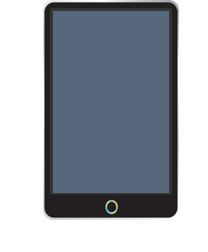 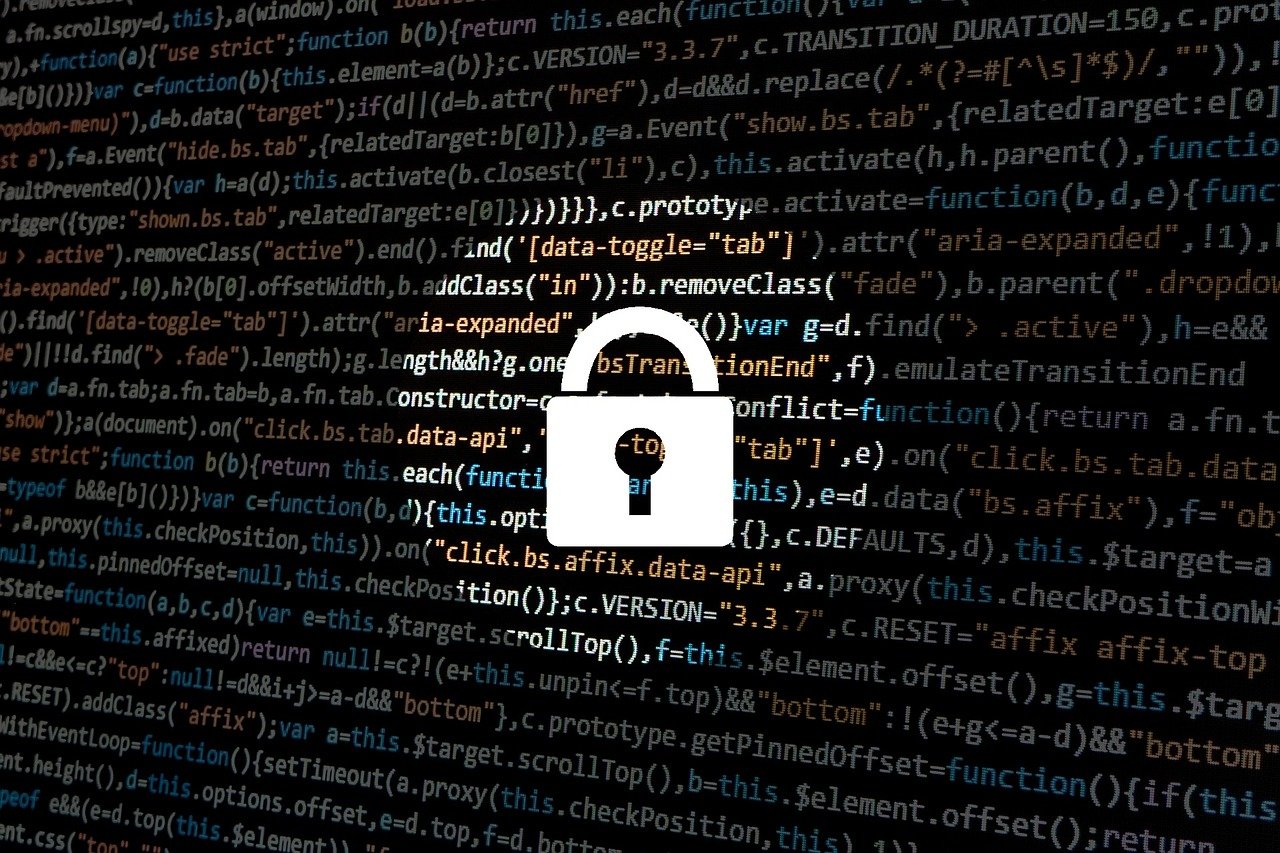 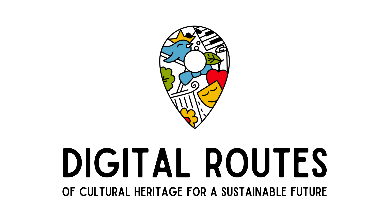 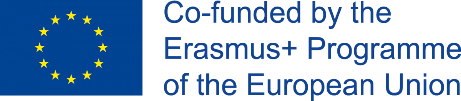 Sichere digitale Erfahrung
-Zufriedene Kunden
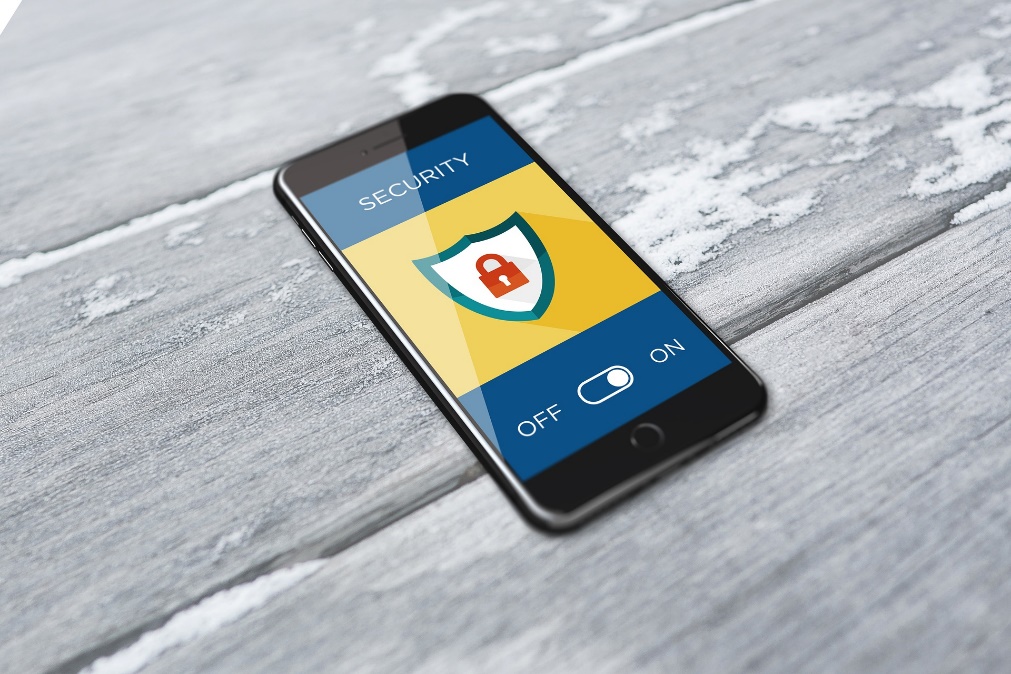 Cybersecurity-Methoden und -Anwendungen schützen Unternehmen und ihre Kunden vor digitalen kriminellen Aktivitäten und Angriffen, die kritische Systeme schädigen oder sensible Informationen stehlen können. 

Bieten Sie Ihren Kunden eine sichere Plattform:
Get a Modern Presentation
Example Text : Get a modern PowerPoint  Presentation that is beautifully designed. I hope and I believe that this Template will your Time, Money and Reputation. You can simply impress your audience and add a unique zing and appeal to your Presentations.
schützt ihre persönlichen Daten; 
stärkt die Loyalität durch den Aufbau von Vertrauen;
hilft Unternehmern, ihr Geschäft durch verfügbare und sich ständig weiterentwickelnde Technologien (z. B. IoT, mobile Apps, E-Commerce usw.) auszubauen
verbessert das digitale Gesamterlebnis
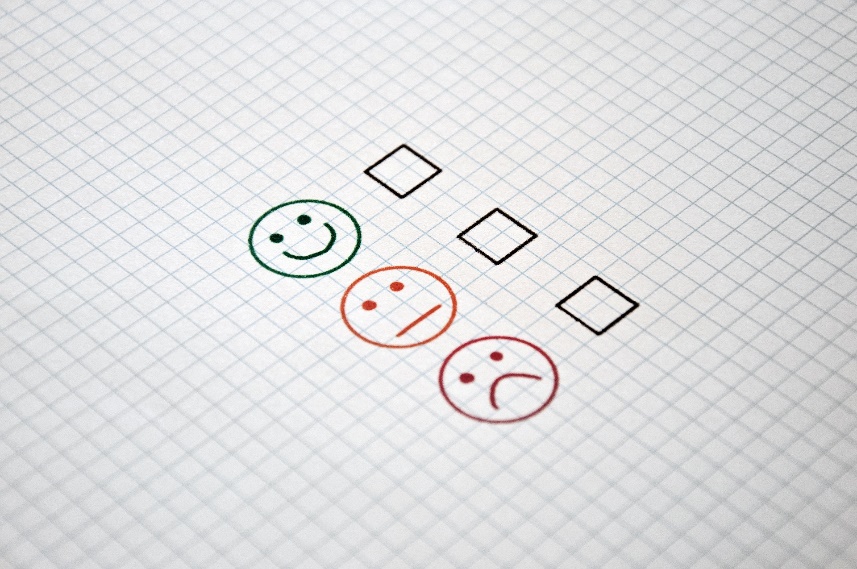 Presentation
Example Text : Get a modern PowerPoint  Presentation that is beautifully designed.
Get a Modern Presentation
(Siehe z. B. Ameen et al., 2021)
Example Text : Get a modern PowerPoint  Presentation that is beautifully designed. I hope and I believe that this Template will your Time, Money and Reputation. You can simply impress your audience and add a unique zing and appeal to your Presentations.
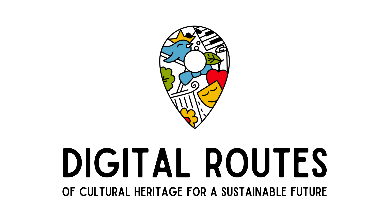 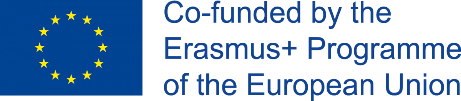 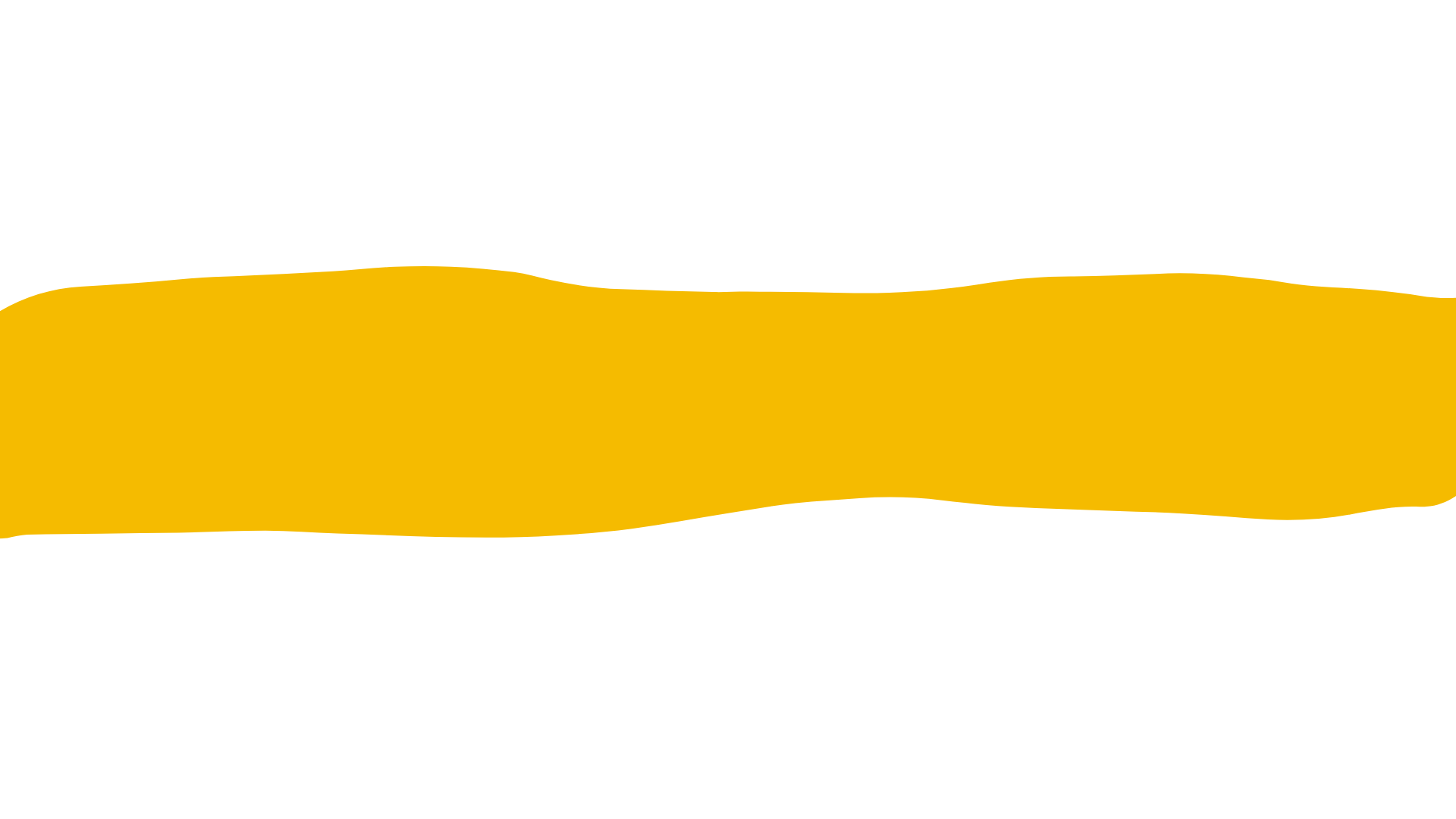 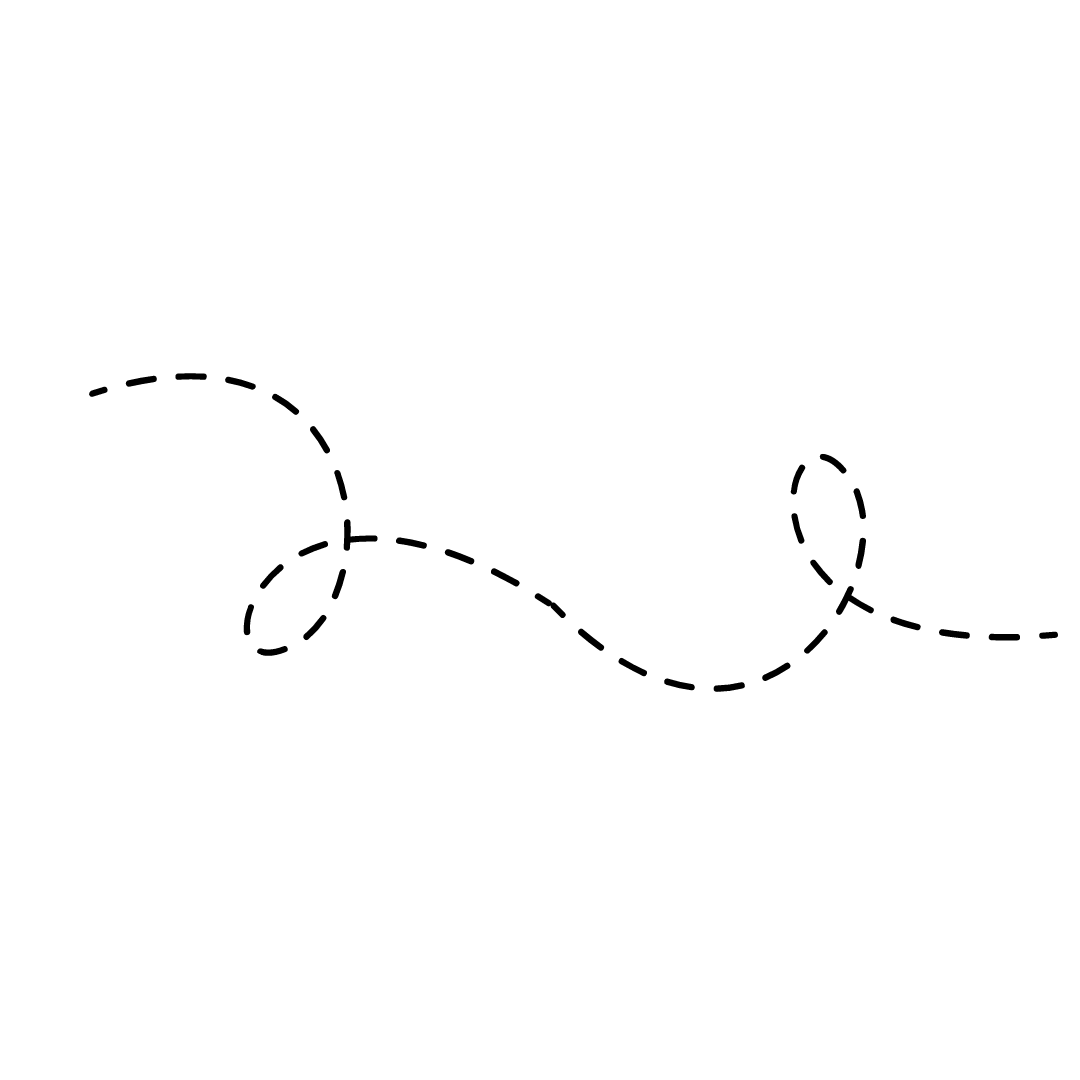 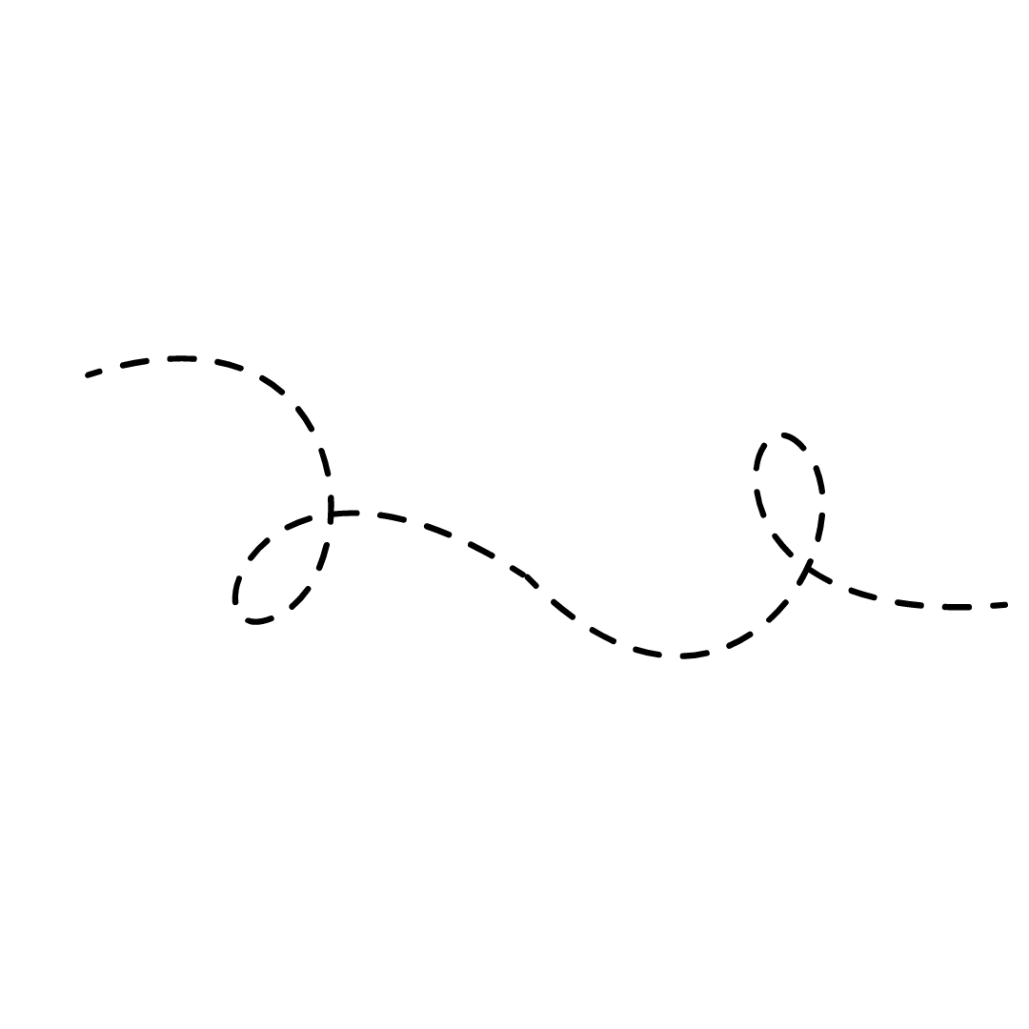 Schlussfolgerung
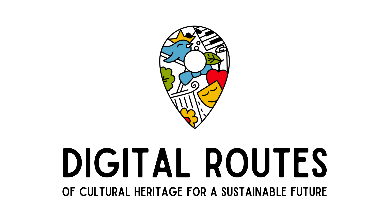 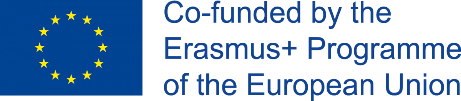 Wie jede andere berufliche Tätigkeit erfordert auch kulturelles Unternehmertum digitale Kenntnisse und digitale Kompetenzen. Um erfolgreich zu sein und ihr Geschäft auszubauen, müssen die Akteure in der Lage sein,:

verantwortungsvoller Umgang mit Informationen;
relevante und genaue Inhalte zu erstellen;
geeignete technologische Lösungen für ihre Projekte auszuwählen;
eine sichere digitale Umgebung für sich selbst UND ihre Kunden zu gewährleisten.

Durch kulturelles Bewusstsein, gründliche Recherche und sorgfältige Prüfung können Kulturunternehmer sinnvolle und sichere Erfahrungen für ihre Kunden schaffen und mit minimalen Risiken einen sozialen Wert erzeugen.
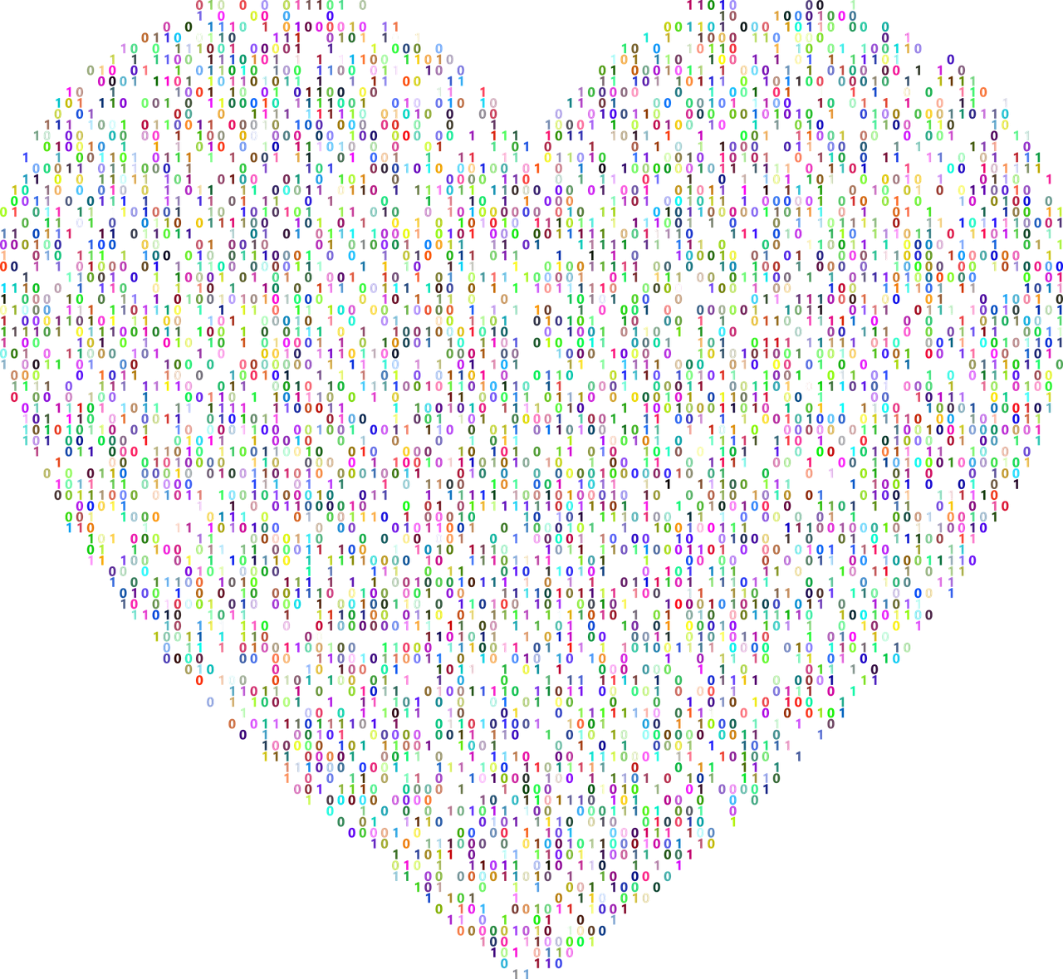 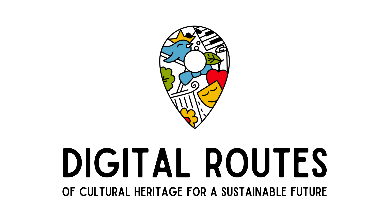 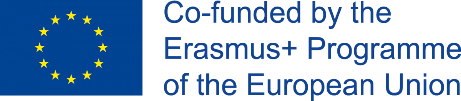 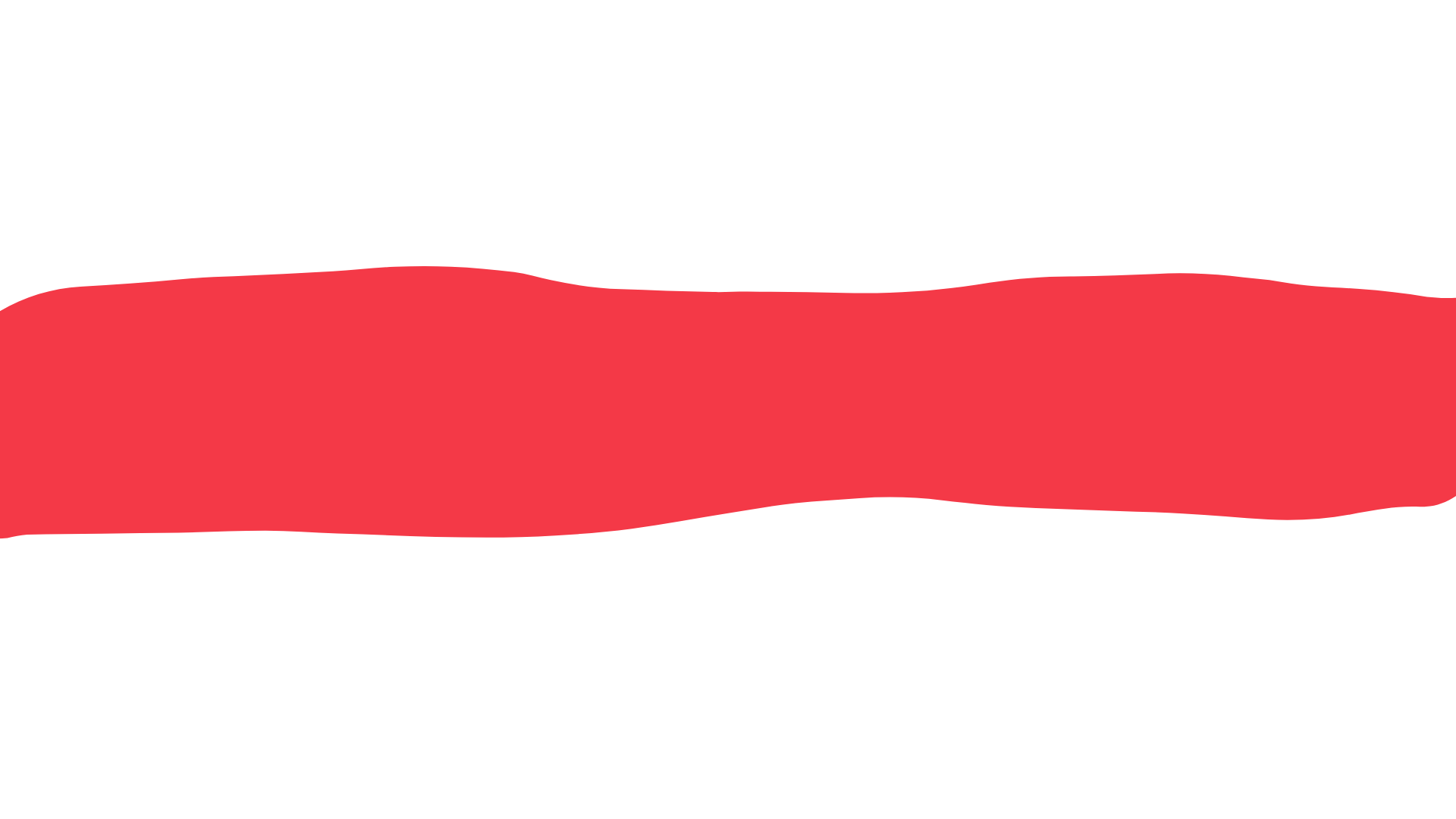 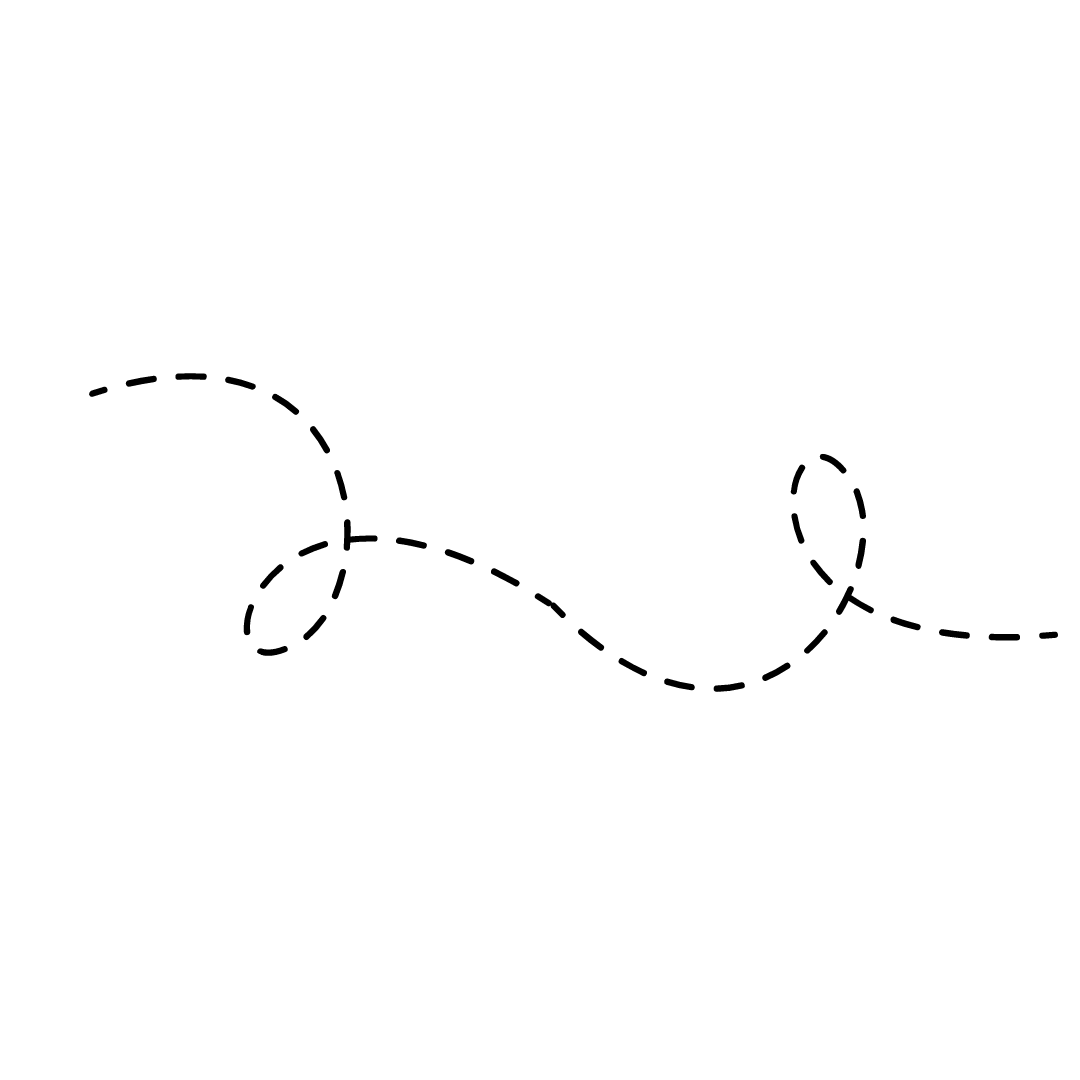 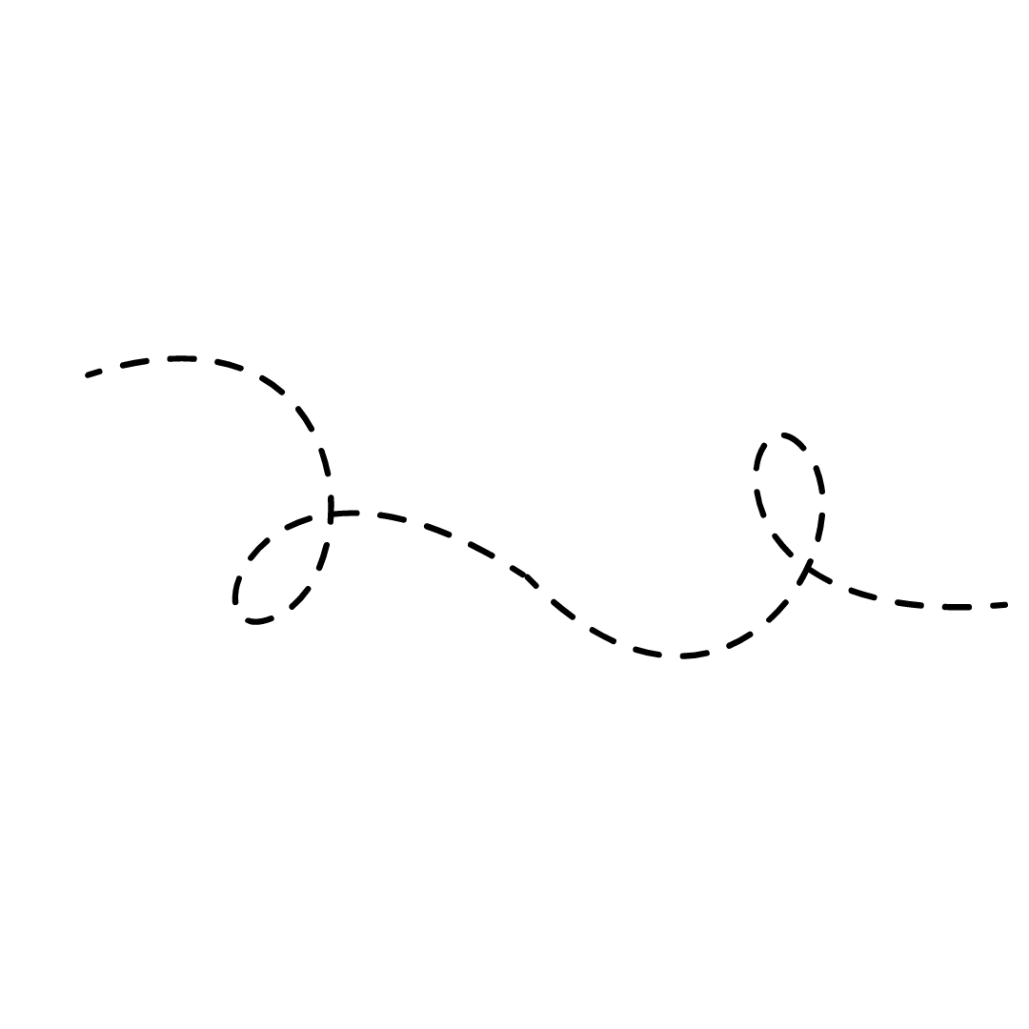 Glossar
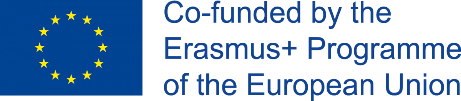 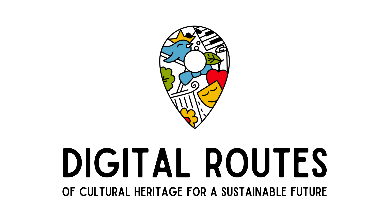 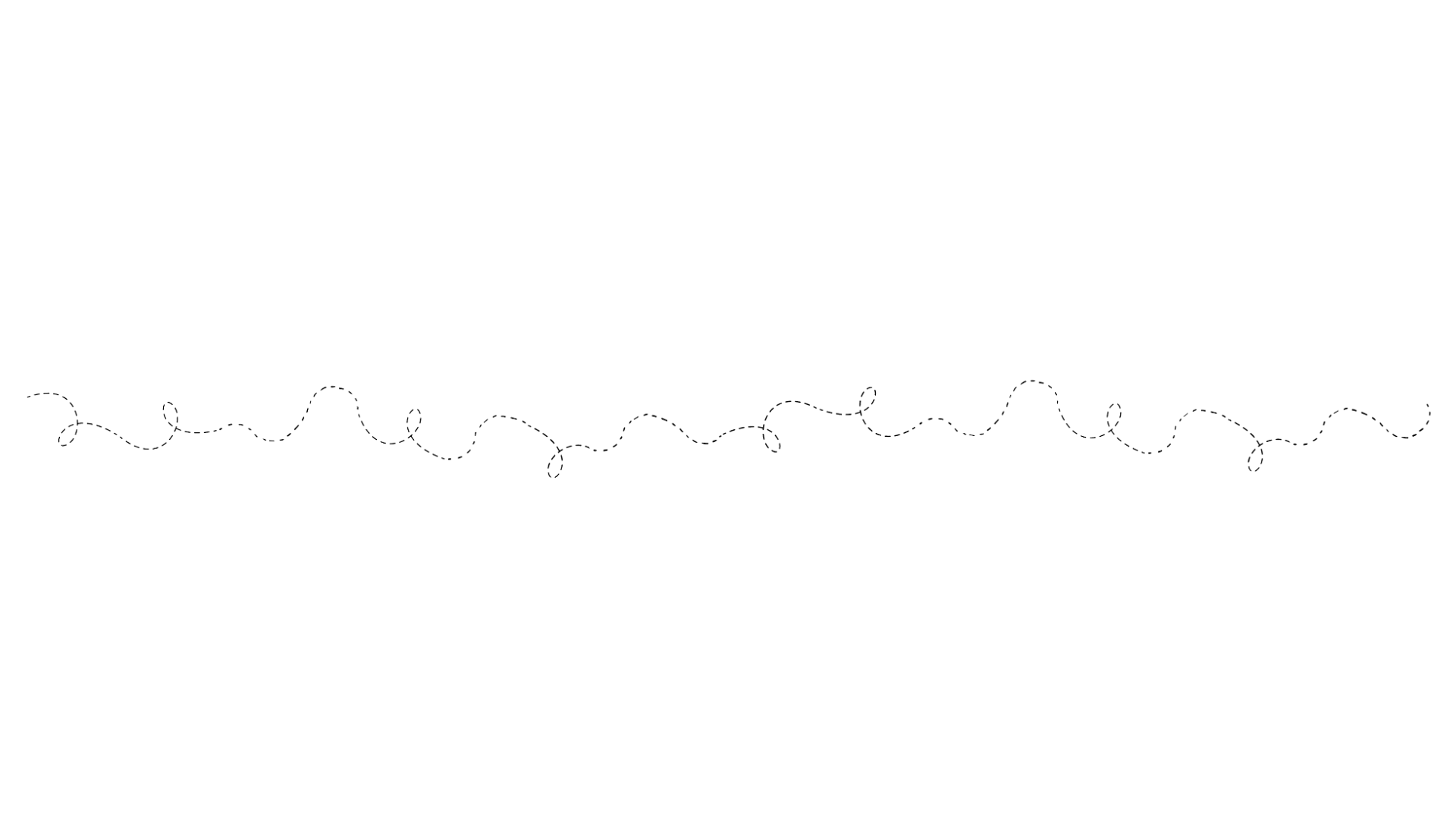 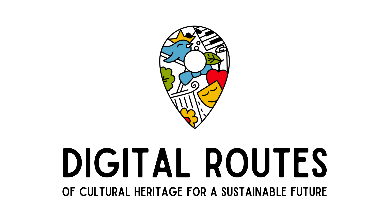 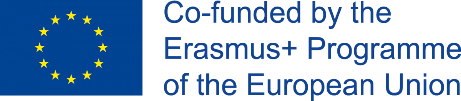 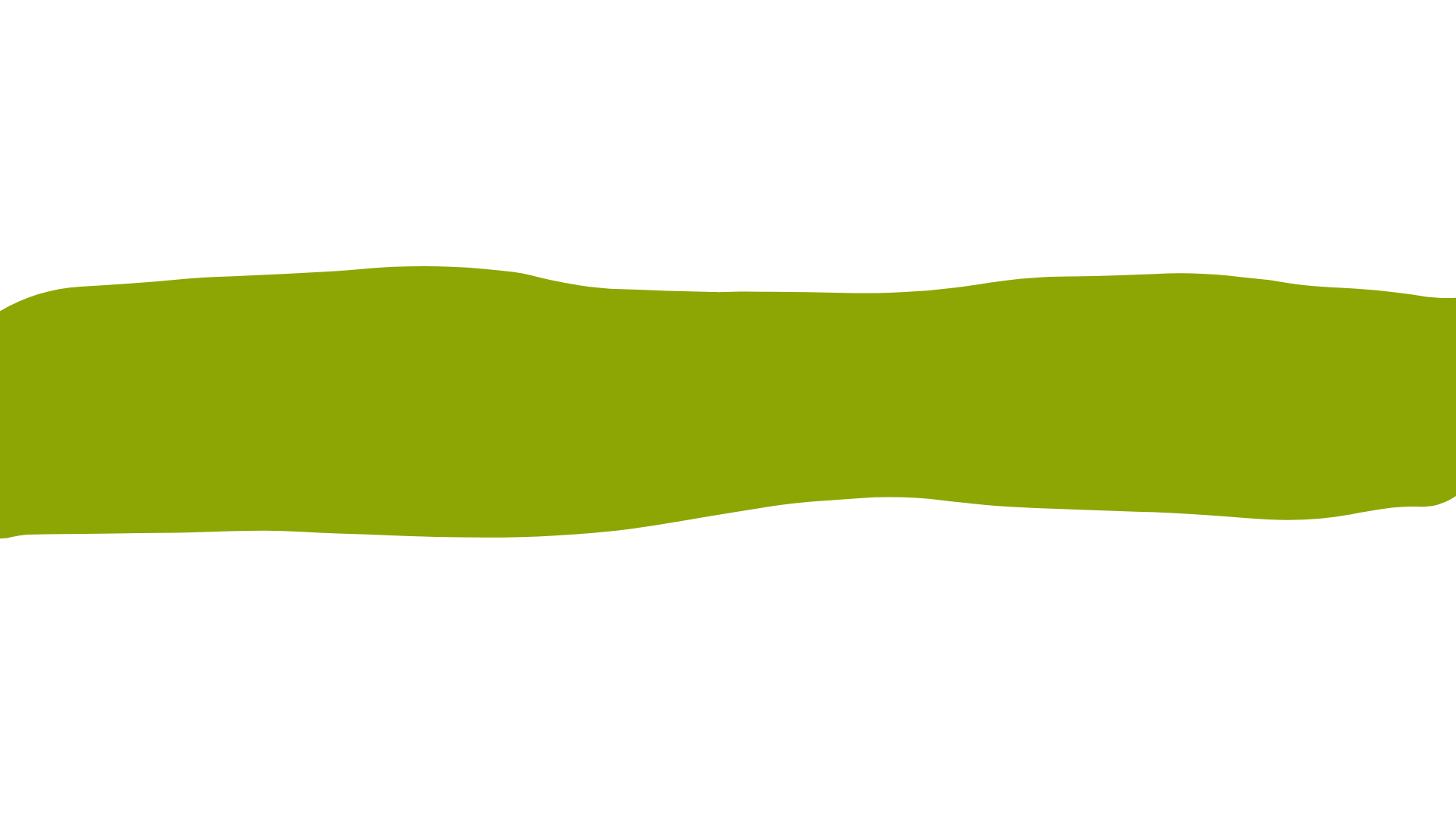 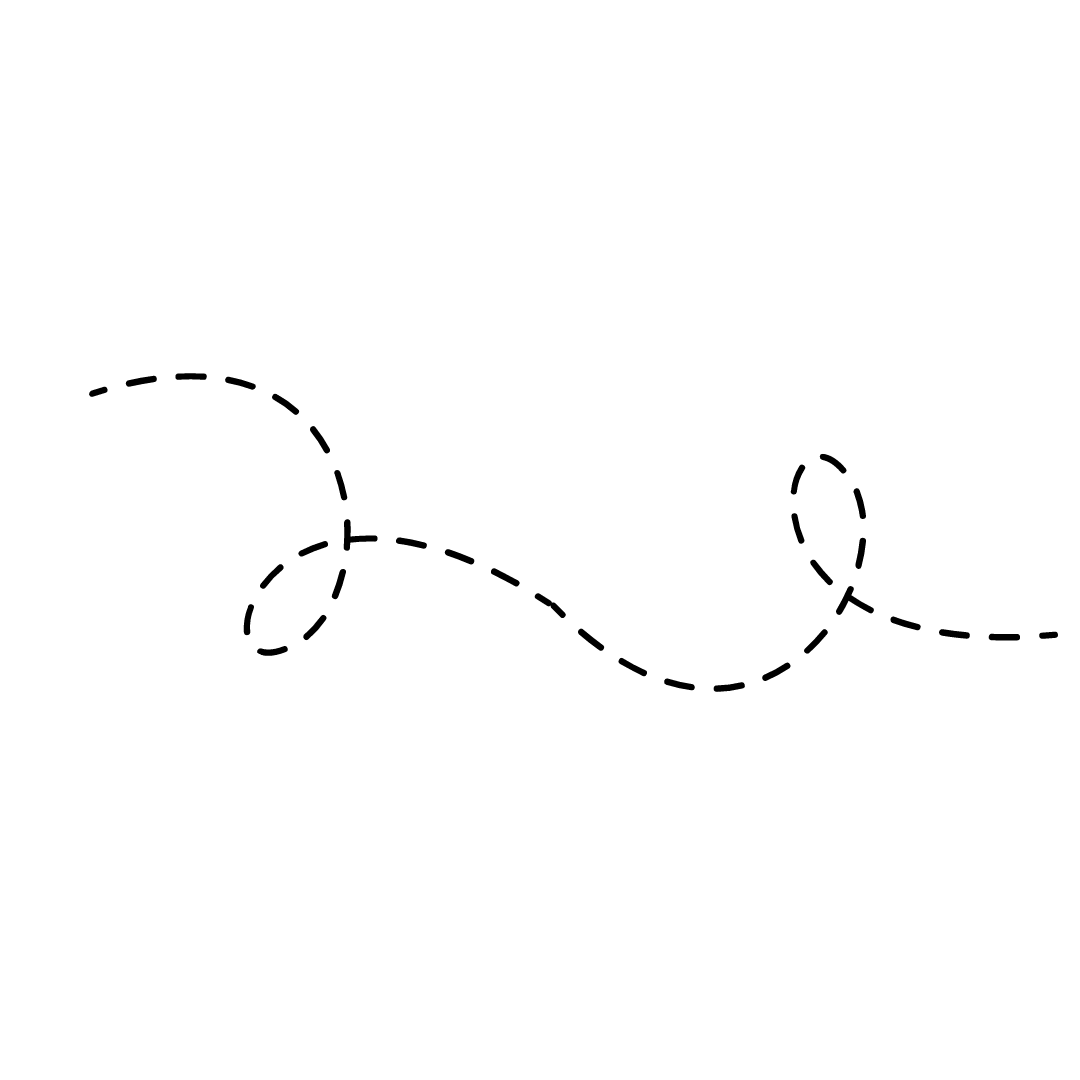 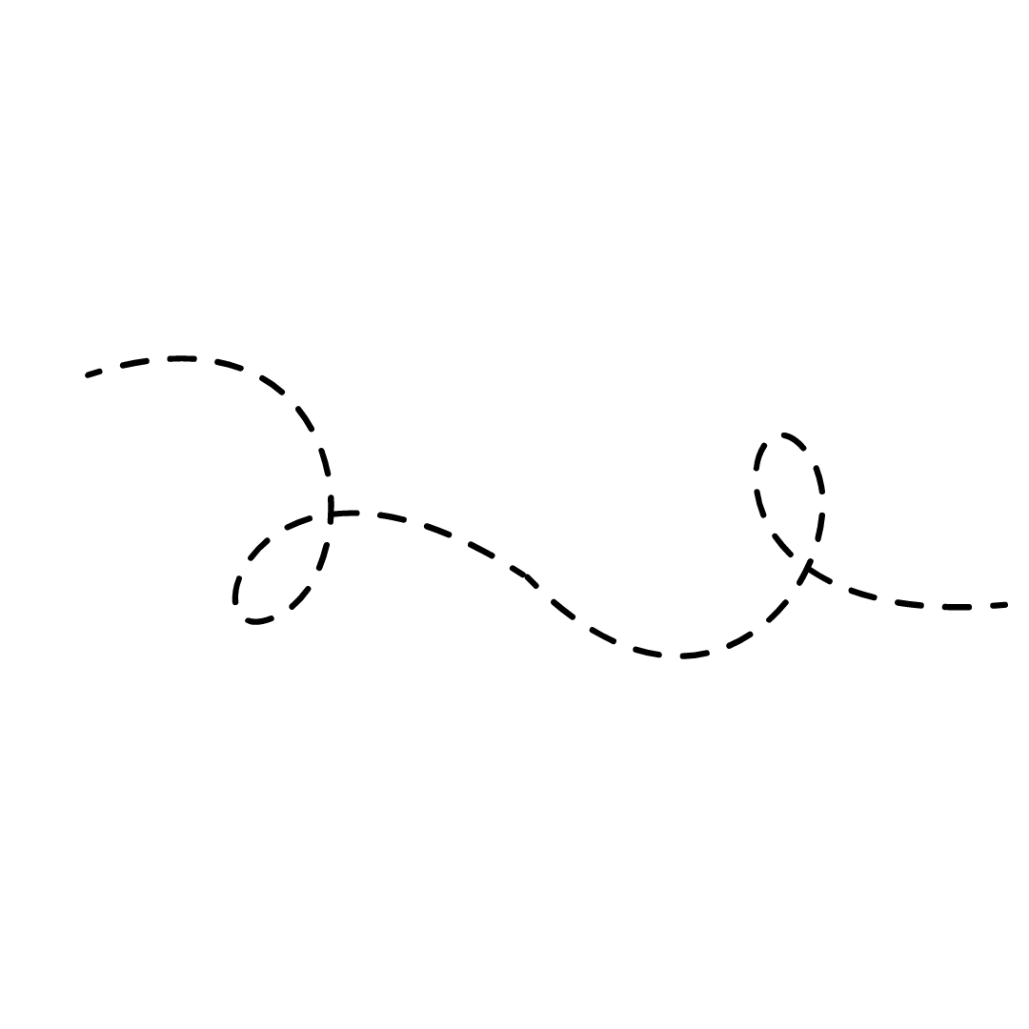 Literaturverzeichnis
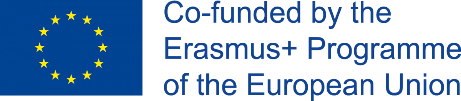 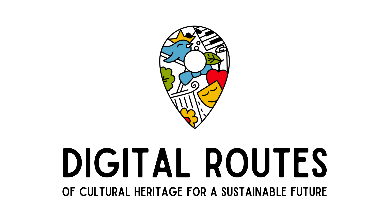 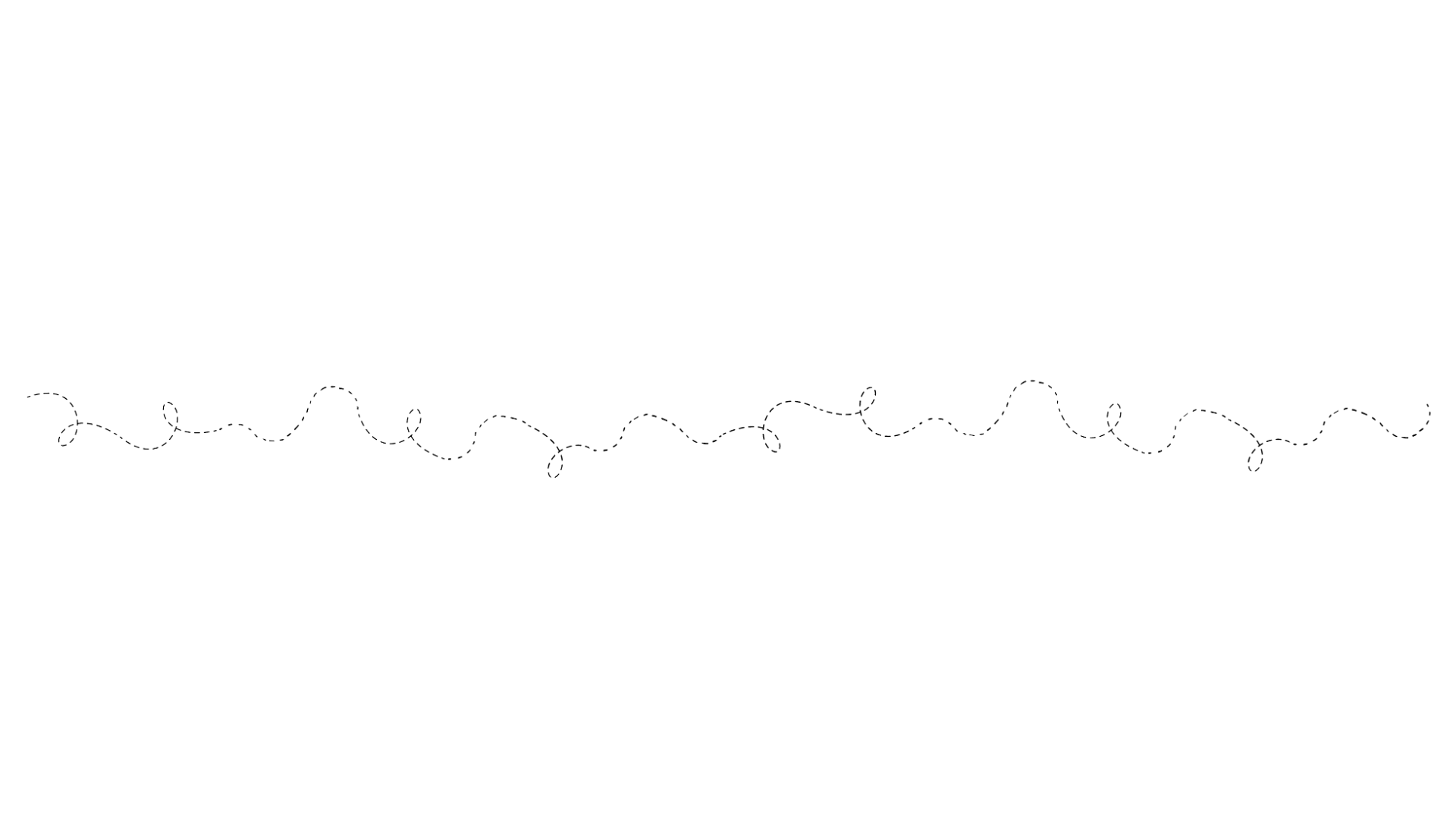 Ali, S., 2020. Combatting against covid-19 & misinformation: A systematic review. Human Arenas.

Altinay Ozdemir, M., 2021. Virtual reality (VR) and augmented reality (AR) technologies for accessibility and marketing in the tourism industry. ICT Tools and Applications for Accessible Tourism, pp.277–301. 

Ameen, N. et al., 2021. Keeping customers' data secure: A cross-cultural study of cybersecurity compliance among the Gen-Mobile Workforce. Computers in Human Behavior, 114. 

Buckingham, D., 2006. Defining Digital Literacy-What do young people need to know about digital media? Nordic Journal of Digital Literacy, 1(04), pp.263–277. 

Columbia University, 2021. Cul - Main Content. Evaluating Online Sources | Columbia University Libraries. Available at: https://library.columbia.edu/libraries/undergraduate/evaluating_web.html [Accessed October 1, 2021]. 

Demme, J. et al., 2013. On the feasibility of online malware detection with performance counters. ACM SIGARCH Computer Architecture News, 41(3), pp.559–570. 

Freedman, M., 2020. 18 ways to secure your SMB's devices and Network. Business News Daily. Available at: https://www.businessnewsdaily.com/11213-secure-computer-from-hackers.html [Accessed October 2, 2021].
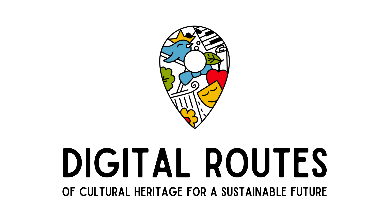 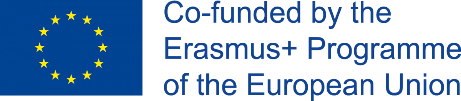 Google, 2021. Power searching with google - course. Google. Verfügbar unter: https://coursebuilder.withgoogle.com/sample/course?use_last_location=true [Accessed October 1, 2021].  

Guess, A., Nagler, J. & Tucker, J., 2019. Less than you think: Prevalence and predictors of fake news dissemination on Facebook. Science Advances, 5(1). 

Jerit, J. & Zhao, Y., 2020. Political misinformation. Annual Review of Political Science, 23(1), pp.77–94. 

Kapantai, E. et al., 2020. A systematic literature review on disinformation: Toward a unified taxonomical framework. New Media & Society, 23(5), pp.1301–1326. 

Nayyar, A. et al., 2018. Virtual reality (VR) & augmented reality (AR) technologies for Tourism and Hospitality Industry. International Journal of Engineering & Technology, 7(2.21), pp.156–160. 

Purdue Writing Lab, 2021. Evaluating digital sources // Purdue Writing Lab. Purdue Writing Lab. Verfügbar unter: https://owl.purdue.edu/owl/research_and_citation/conducting_research/evaluating_sources_of_information/evaluating_digital_sources.html [Accessed October 1, 2021]. 

Yu, F. et al., 2019. Attention-based convolutional approach for misinformation identification from massive and noisy microblog posts. Computers & Security, 83, pp.106–121.
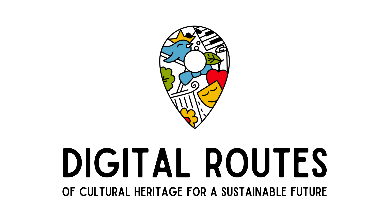 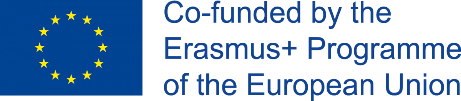 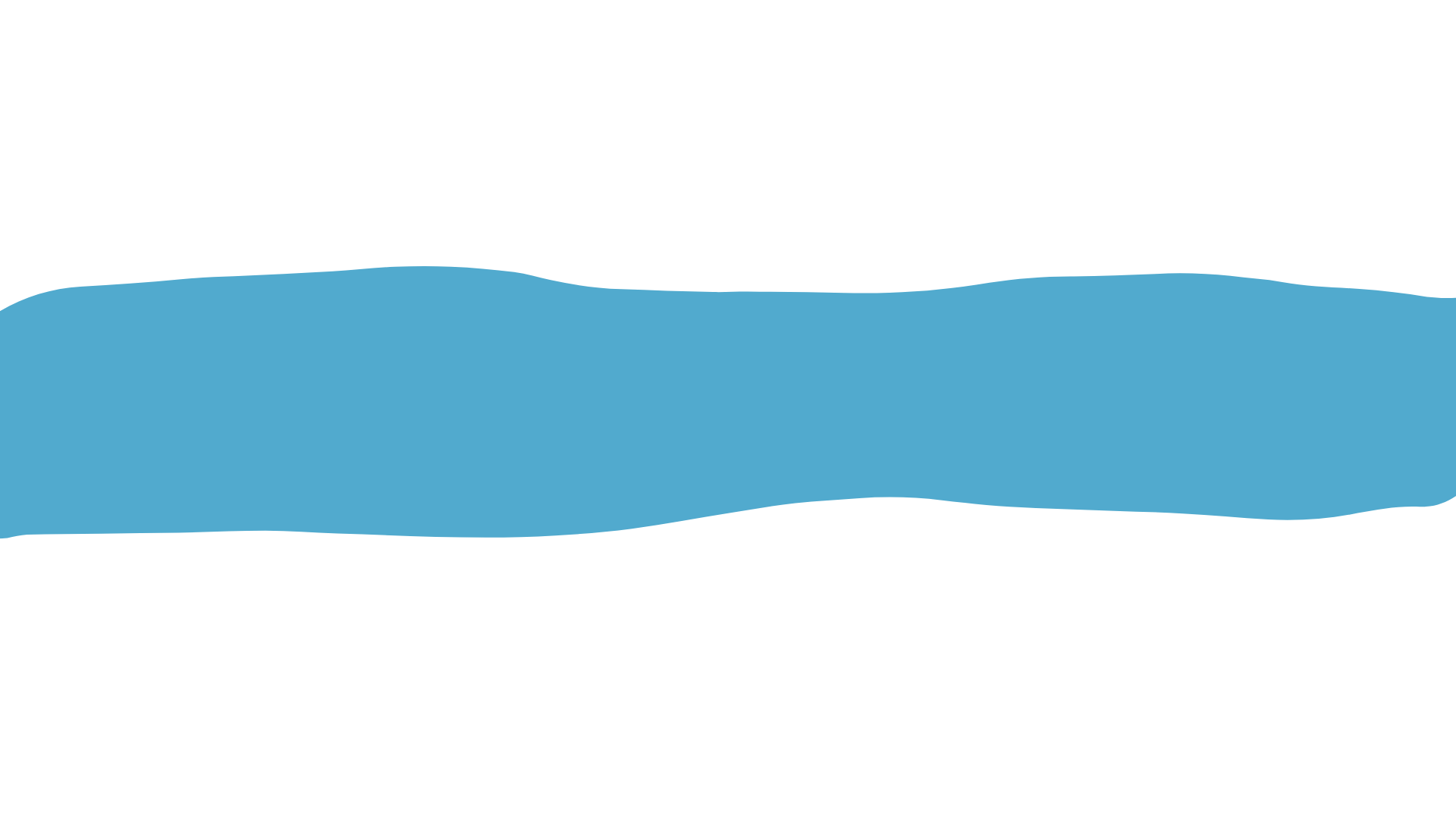 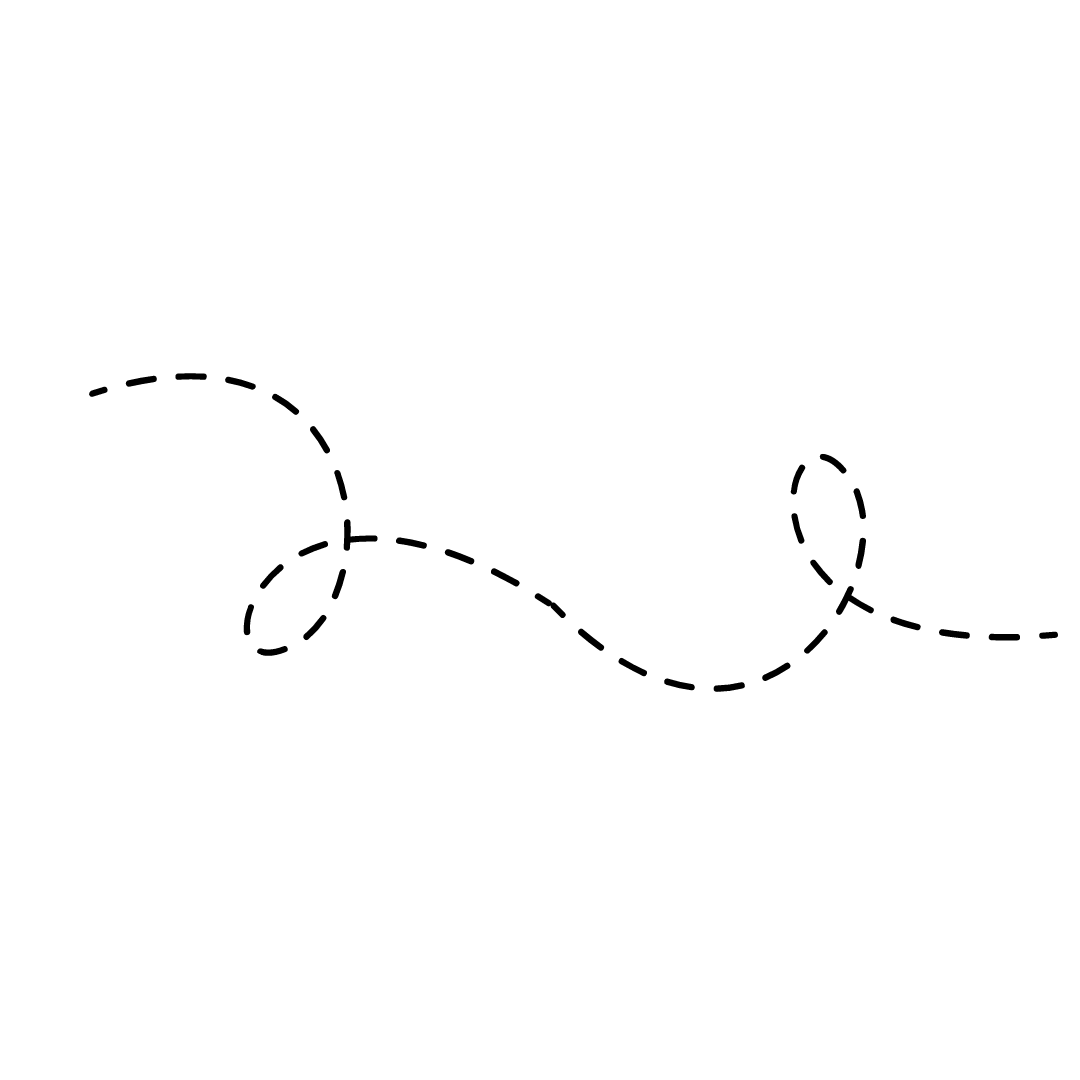 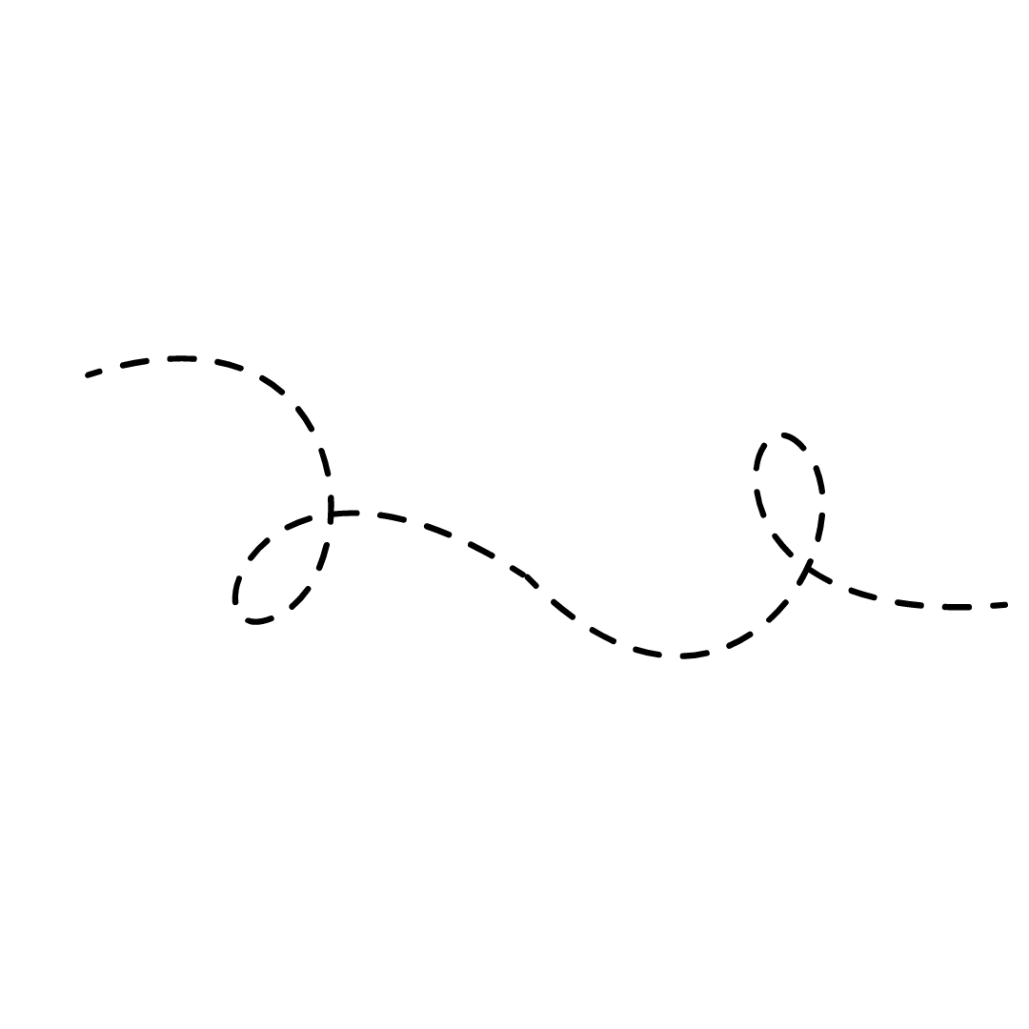 Modul-Szenario
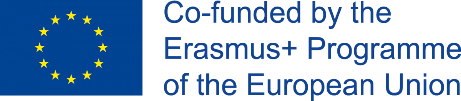 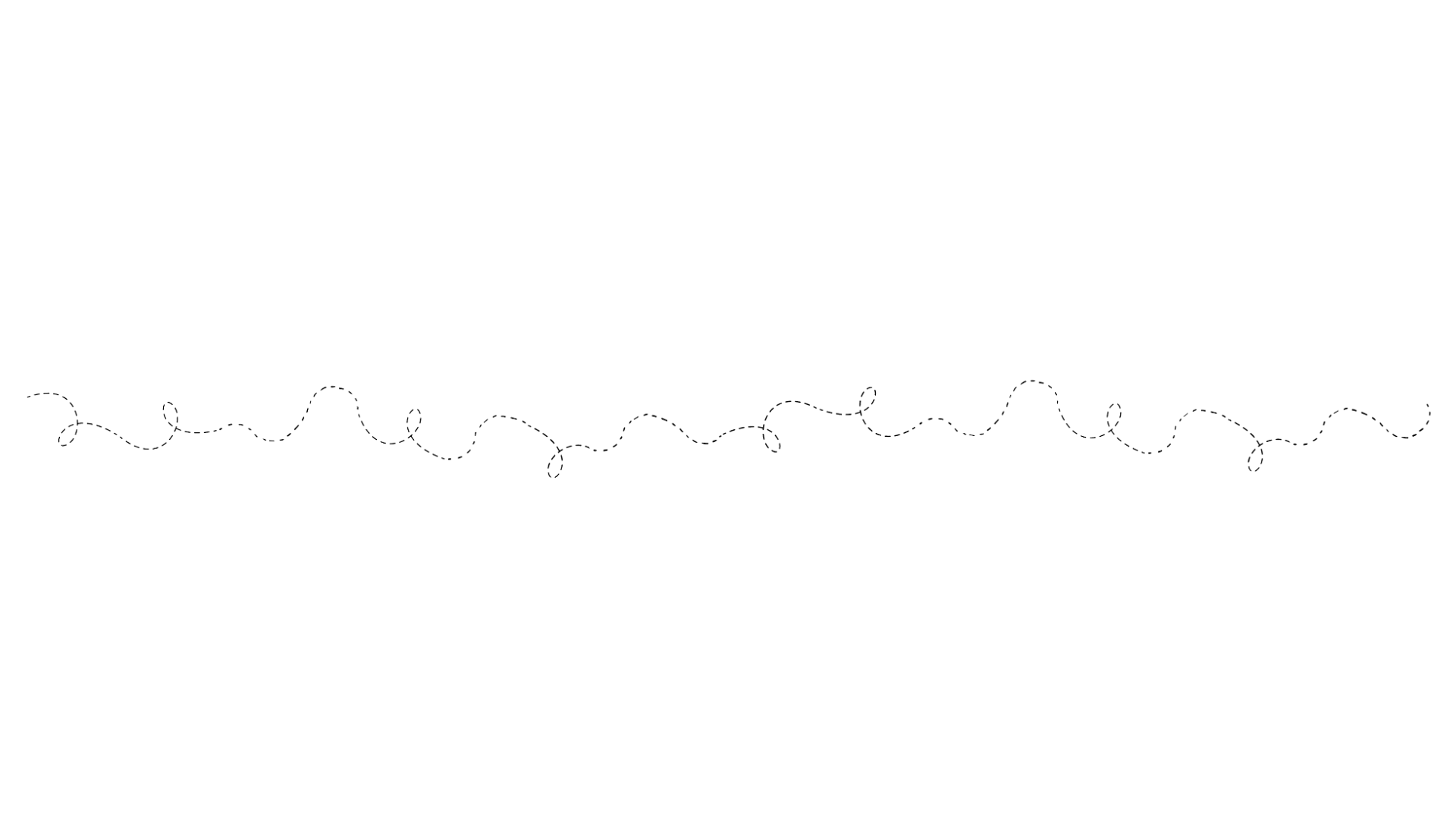 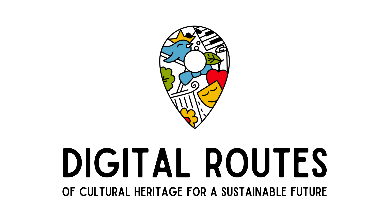 John ist ein junger Mitarbeiter in einem Unternehmen, das xxx herstellt. Er arbeitet jetzt seit etwa 2 Jahren dort und scheint etwas entmutigt zu sein, was die Zukunft angeht. Er hat noch keine Gehaltserhöhung bekommen und hat das Gefühl, dass seine harte Arbeit nicht gewürdigt wird.

In letzter Zeit hat John das Internet durchforstet, um nach Möglichkeiten zu suchen, sein derzeitiges Einkommen aufzustocken oder ein neues zu finden. Da auf dem Arbeitsmarkt harte Bedingungen herrschen und es nicht einfach ist, einen festen Arbeitsplatz zu finden, hat er beschlossen, sich auf das Internet zu konzentrieren. Während seiner "Surfing"-Sitzungen, als er keine Antworten auf seinen Lebenslauf erhielt und über verschiedene Websites stolperte, begann er überall dort zu klicken, wo er hoffnungsvolle Worte wie "passives Einkommen online" oder "kaufen Sie dieses Online-Handbuch, um erfolgreich zu sein" sah. Nach einiger Zeit beschloss er, seinem besten Freund seinen Stress mitzuteilen und ihm mitzuteilen, dass er sich nach einem anderen Job umsehen würde. Sein Freund und Arbeitskollege Lucas war über seine Aussagen überrascht, da er das nicht kommen sah.

Einige Wochen später, als Lucas auf dem Weg zur Arbeit war, erhielt er eine Benachrichtigung über einen Tweet im internen Messaging-Tool des Unternehmens. John hatte über einige Ereignisse in einem Nachbarland getwittert, bei denen es um rechtsextreme Vorfälle und Gewalt ging. Besorgniserregend war die Tatsache, dass sein Freund John diese Taten zu billigen schien. Lucas, der seinen Freund gut kannte, wusste, dass einige Punkte nicht miteinander in Verbindung gebracht werden konnten. Die Zeit verging an diesem Tag, und John war nirgends zu finden, als er plötzlich wieder einen Tweet absetzte, in dem er Gewalt offen unterstützte. Zu diesem Zeitpunkt versuchte sein frustrierter Manager, ihn telefonisch zu erreichen, um ihn um eine ernsthafte Erklärung für seine Tweets und sein erneutes Zuspätkommen zu bitten. Er erhielt keine Antwort und schrie, dass er gefeuert werden würde.

Am Ende war das alles ein Missverständnis, und es wurde bewiesen, dass Johns digitale Sicherheit verletzt wurde. Lasst uns herausfinden, was wirklich passiert ist...
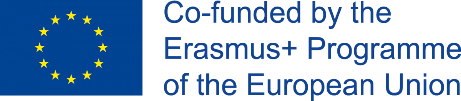 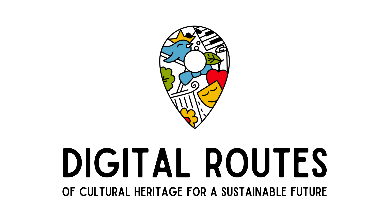 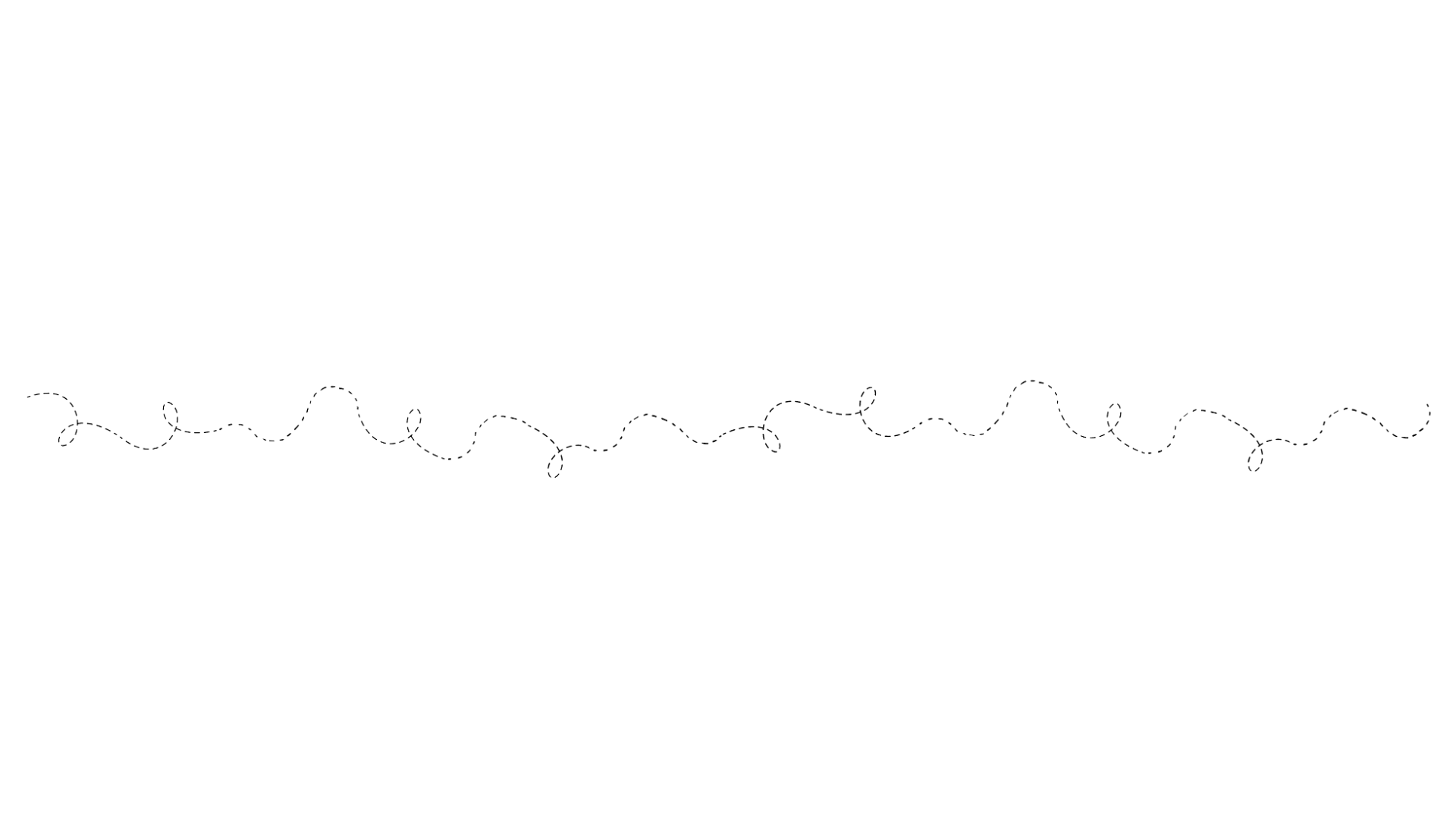 Wurde John mit Klicks geködert und installierte schließlich ohne seinen Willen unerwünschte Software?
Ja, jemand hat sich Zugang zu seinen persönlichen Ordnern verschafft, weil er keine Pop-ups oder Links gefiltert hat.
Nein, er hat alles mit Absicht gemacht und wollte das Unternehmen sowieso verlassen.

Welcher der folgenden Punkte gewährleistet die Sicherheit personenbezogener Daten?
  AR
Cybersecurity 

Führen Sie als nächstes die Selbsteinschätzung durch, die auch John durchführen sollte:
  Nutzen Sie kritisches Denken, wenn Sie im Internet surfen?
  Verfolgen oder vermeiden Sie die Überprüfung von Fakten?

Überprüfen Sie schließlich Ihre Geräte und Software:
  Wurden sie in den letzten 60 Tagen aktualisiert?
  Scheinen sie sicher zu sein? -Alternativen erkunden! 

Welche der folgenden Bereiche sind am wahrscheinlichsten sicherer?
.gov/.org/.edu
.com/.net

Richtige Antworten:
A. Ja
B. Cybersecurity
C. Kritisches Denken beim Navigieren und Vermeiden von Klick-Ködern bei gleichzeitiger Überprüfung von Fakten und Quellen
D. Unter 60 Tage ist die richtige Antwort/ Ja, sie scheinen sicher zu sein
E. .gov/.org/.edu da sie von bestimmten großen Organisationen unterstützt werden, während .com und .net allgemeiner und gefährlicher sein können
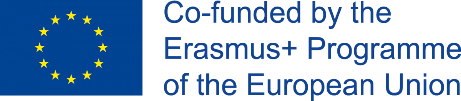 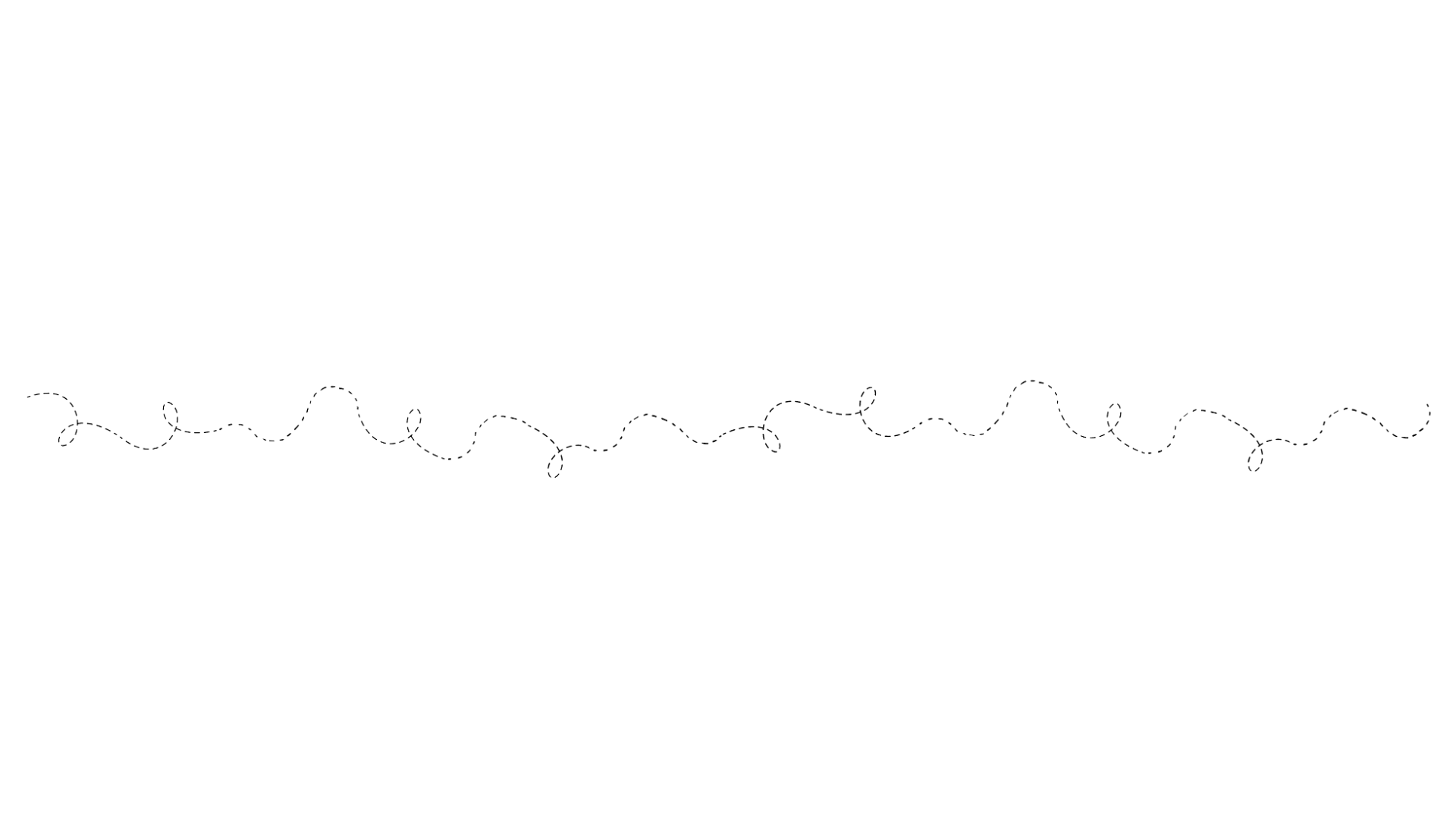 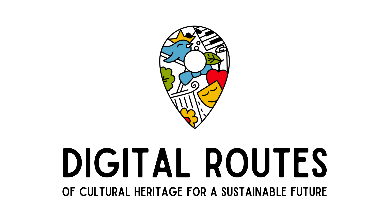 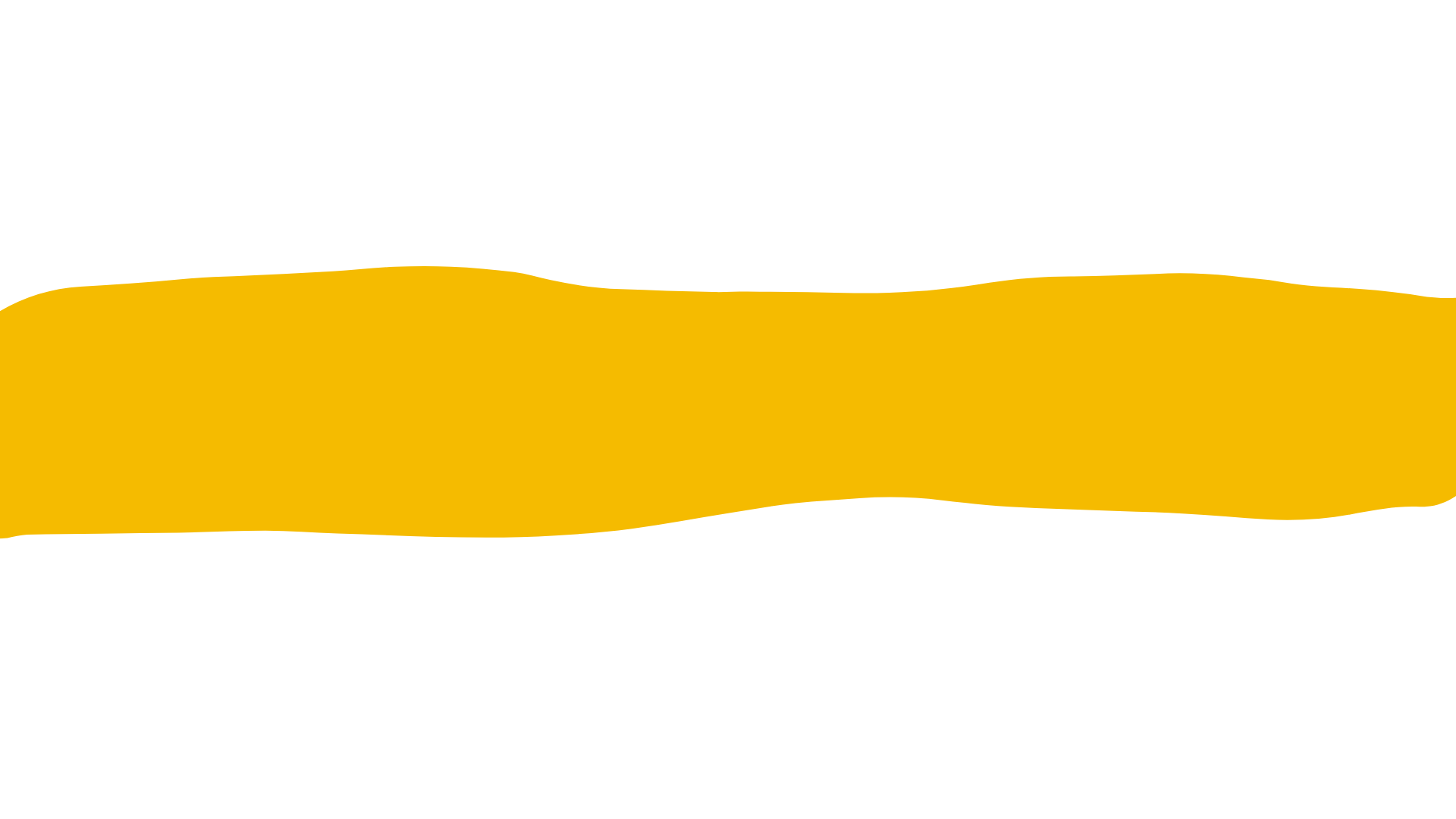 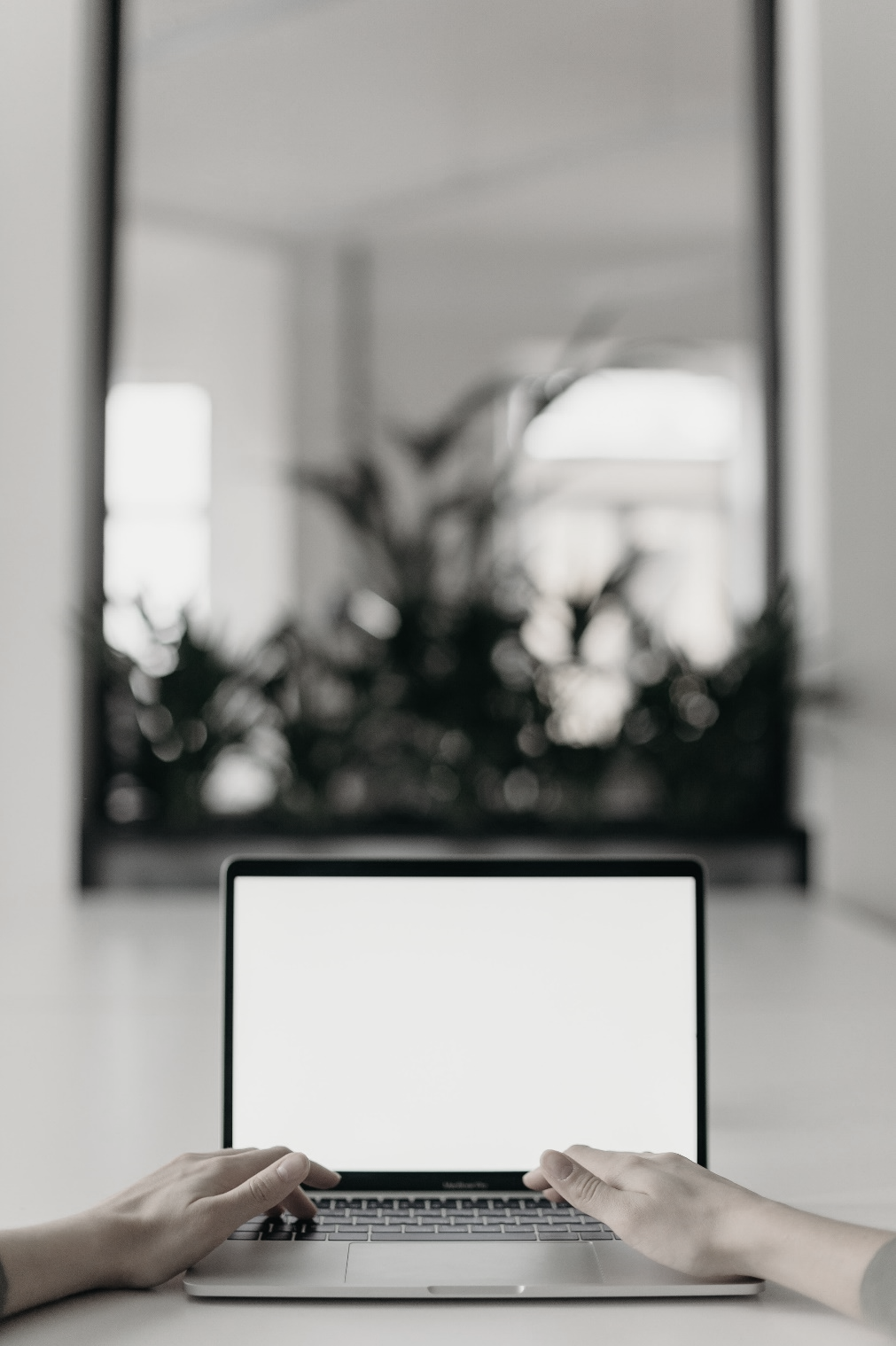 FINDEN SIE UNS ONLINE!
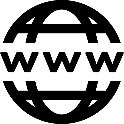 http://digitalroutes.4learning.eu/
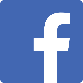 @digitalroutes